Exotic Power Sources
John C. Bean

Outline
Geothermal Power
Ocean Thermal Energy Conversion
The Physics of Tapping into Water Power
Tidal Barrage Power
Tidal Stream Power
Wave Power
Floating Photovoltaic Farms
Wind Power Balloons & Kites
Solar Power Satellites
Fusion Power
(Written / Revised:  August 2022)
Exotic Power Sources
This note set is about power technologies missing from this figure 1

(plus one that does appear, but only as the figure's flat gray baseline)
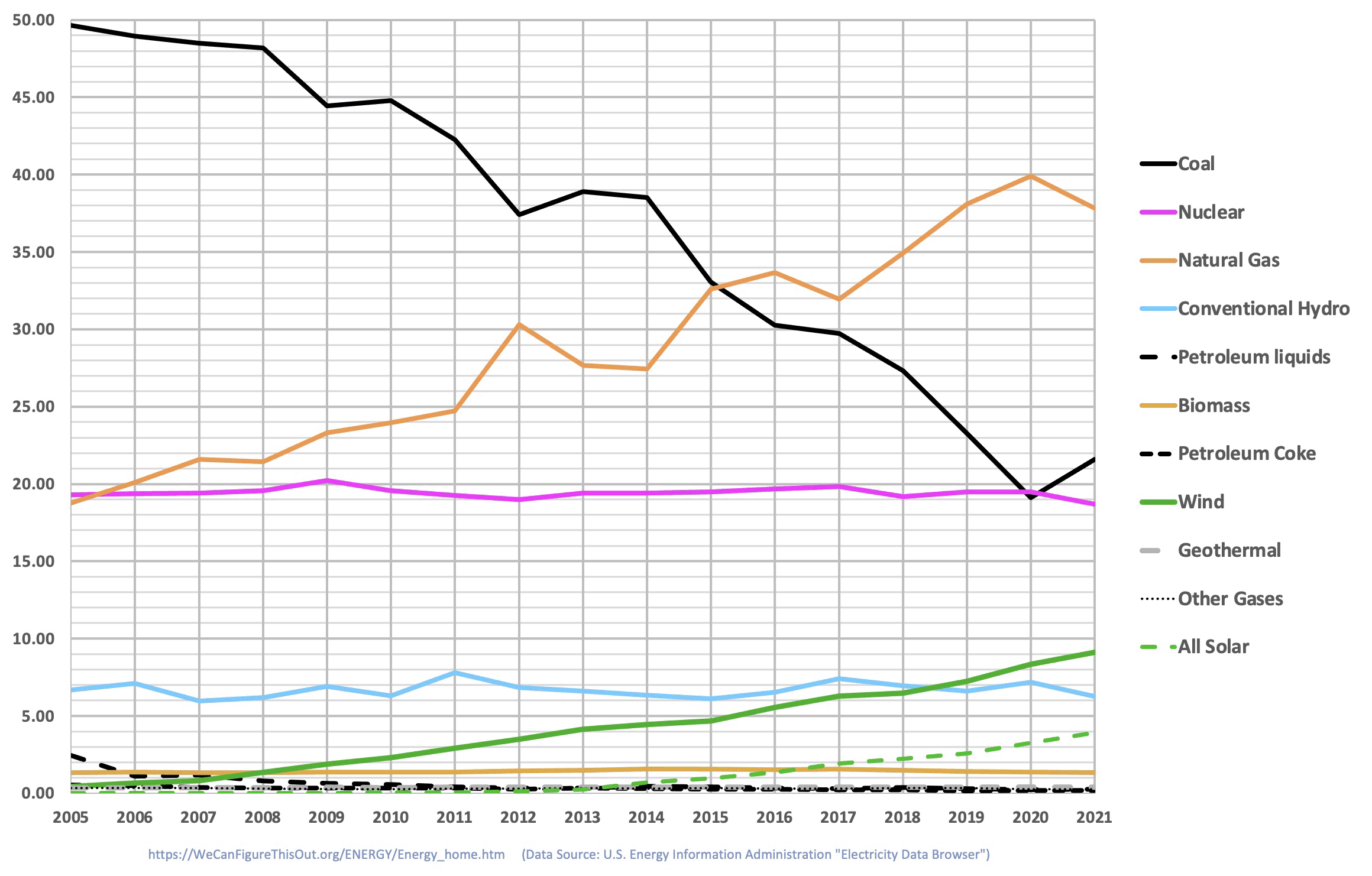 Sources of U.S. Electrical Power
But this note set is also about technologies capturing major popular press attention,

emerging technologies upon which many place their hopes for a greener world

In response I will try to not only introduce these technologies but to use basic science

to estimate how much available power each technology is trying to tap into,

which should provide a basis for judging that technology's ultimate potential
1) From my note set;  U.S. Energy Production & Consumption (pptx / pdf / key)
Geothermal Power
An Introduction to Sustainable Energy Systems: WeCanFigureThisOut.org/ENERGY/Energy_home.htm
Geothermal Power is actually driven by radioactivity
Specifically, the fission decay of trace radioactive elements in the earth's core 

That's why, 4.5 billion years after its formation, the earth's core remains molten

This heat drifts (via convection & conduction) upward towards the earth's surface

Where it is transferred to the atmosphere (by conduction) 

or through the atmosphere (by weak infrared radiation)

The net result is a steep drop in temperature towards the earth's surface:
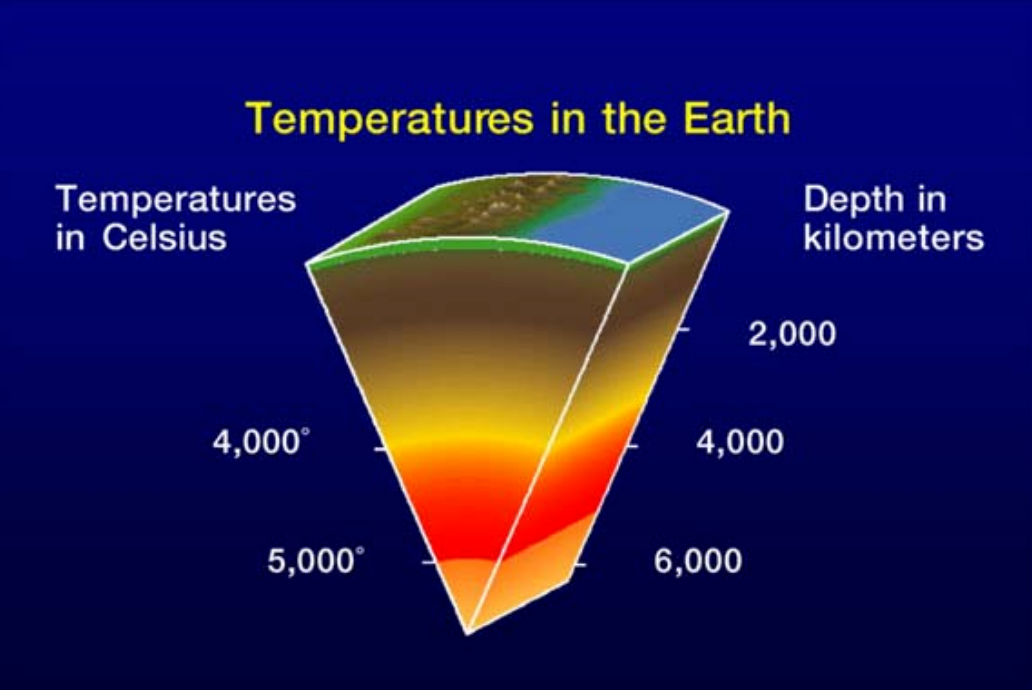 Figure: 
Geothermal 101: Basics of Geothermal Energy Production and Use:

https://geothermalcommunities.eu/assets/elearning/7.15.geo_101.pdf
It's called the Geothermal Gradient:
Away from crustal irregularities (e.g., plate tectonic boundaries or vulcanism), 

the Geothermal Gradient is typically 25-30 °C / km of depth 1

As a result, while near-surface ground is typically a cool 10-15 ºC    (50-60 ºF),

Two kilometers below, the temperature is 60-75 ºC            (140-170 ºF)

Hot enough to boil many organic fluids into high-pressure vapor

Three kilometers below, the temperature is 85-105 ºC       (185-220 ºF)

Hot enough to begin boiling water into high pressure steam

By piping those organic fluids or water down into the ground 2-3 km deep

(or by heating them via another fluid piped to and from those depths)

The resulting high-pressure vapor / steam can drive turbine electrical generators

 yielding Geothermal Electrical Power +  Heat (for local factories / homes)
1) See for example Wikipedia's webpage: https://en.wikipedia.org/wiki/Geothermal_gradient
Iceland's Nesjavellir Power Plant:

https://en.wikipedia.org/wiki/File:NesjavellirPowerPlant_edit2.jpg
One of the California "Geysers" Plants:

https://pubs.usgs.gov/gip/dynamic/geothermal.html
Examples of large present day Geothermal Power Plants?
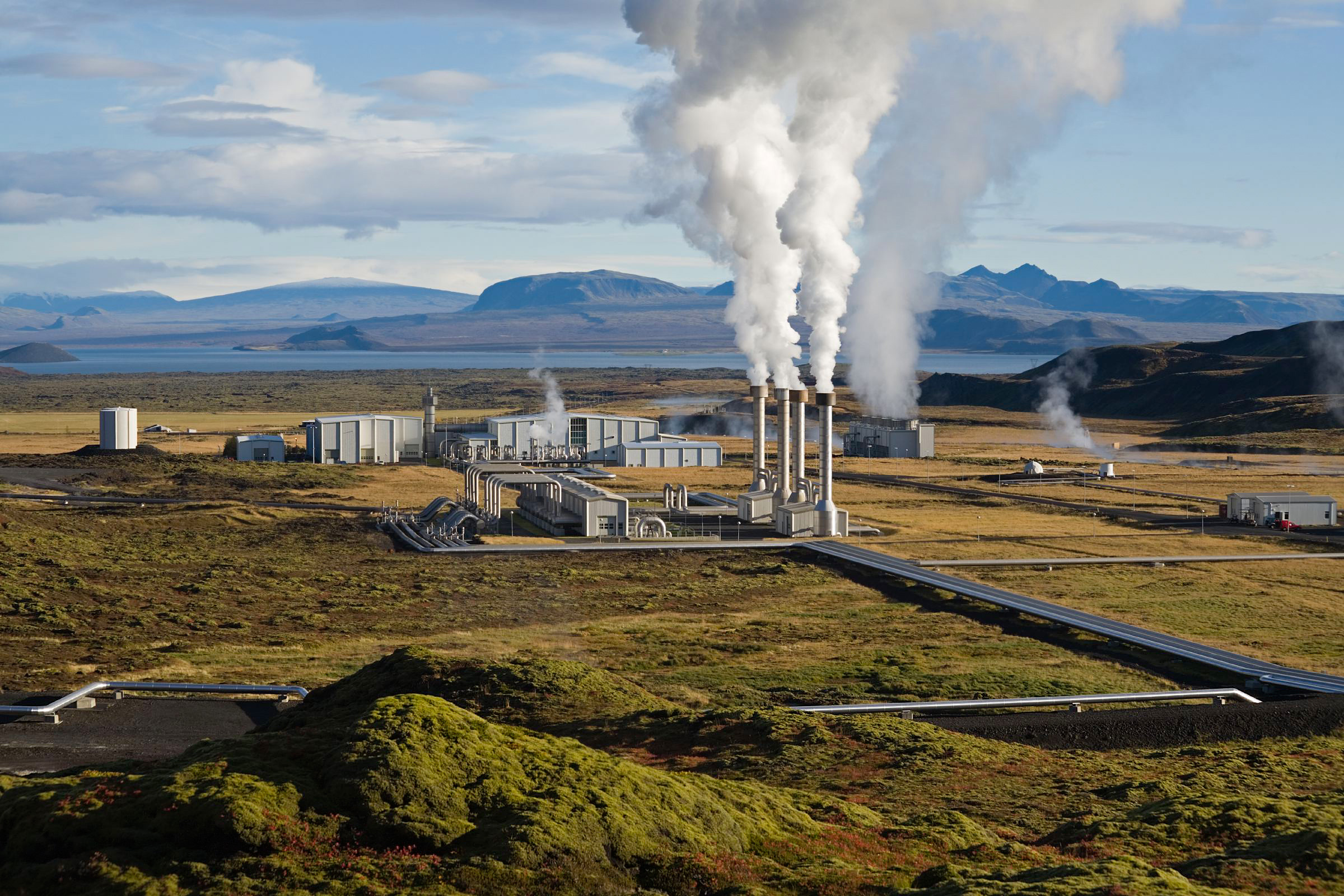 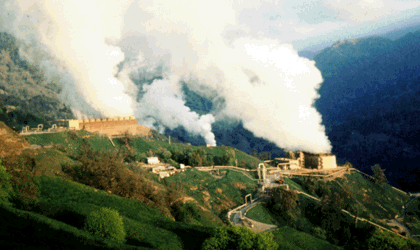 They naturally favor sites where the Geothermal Gradient is exceptionally steep

Which occurs near those "crustal irregularities" where plate tectonics 

has drawn hot magma reservoirs unusually close to the surface

As in plate-tectonic-boundary-straddling Iceland:  Where 25% of power is Geothermal 1

And in "Ring of Fire" (tectonic-plate-subduction-overlying) Northern California:  

Where the 15 "Geysers" power plants together produce up to 725 MW 2
1) Orkustofnun – National Power Authority: https://nea.is/geothermal/              2) www.geysers.com/geothermal.aspx
What are the most promising European locations?
Extrapolated ground temperatures at 5 km depth have been plotted as:












Europe's hottest Geothermal prospects?

Turkey, eastern Spain, Balkan mountains, some pockets in France
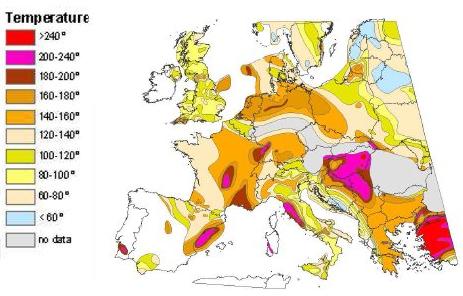 Source: http://ec.europa.eu/research/energy/eu/index_en.cfm?pg=research-geothermal-background
Or the most promising U.S. locations?
"Favorability" according to a U.S. National Renewable Energy Lab (NREL):

Small print: "Least Favorable" yellow sites have ground < 150 ºC at 10 km depth
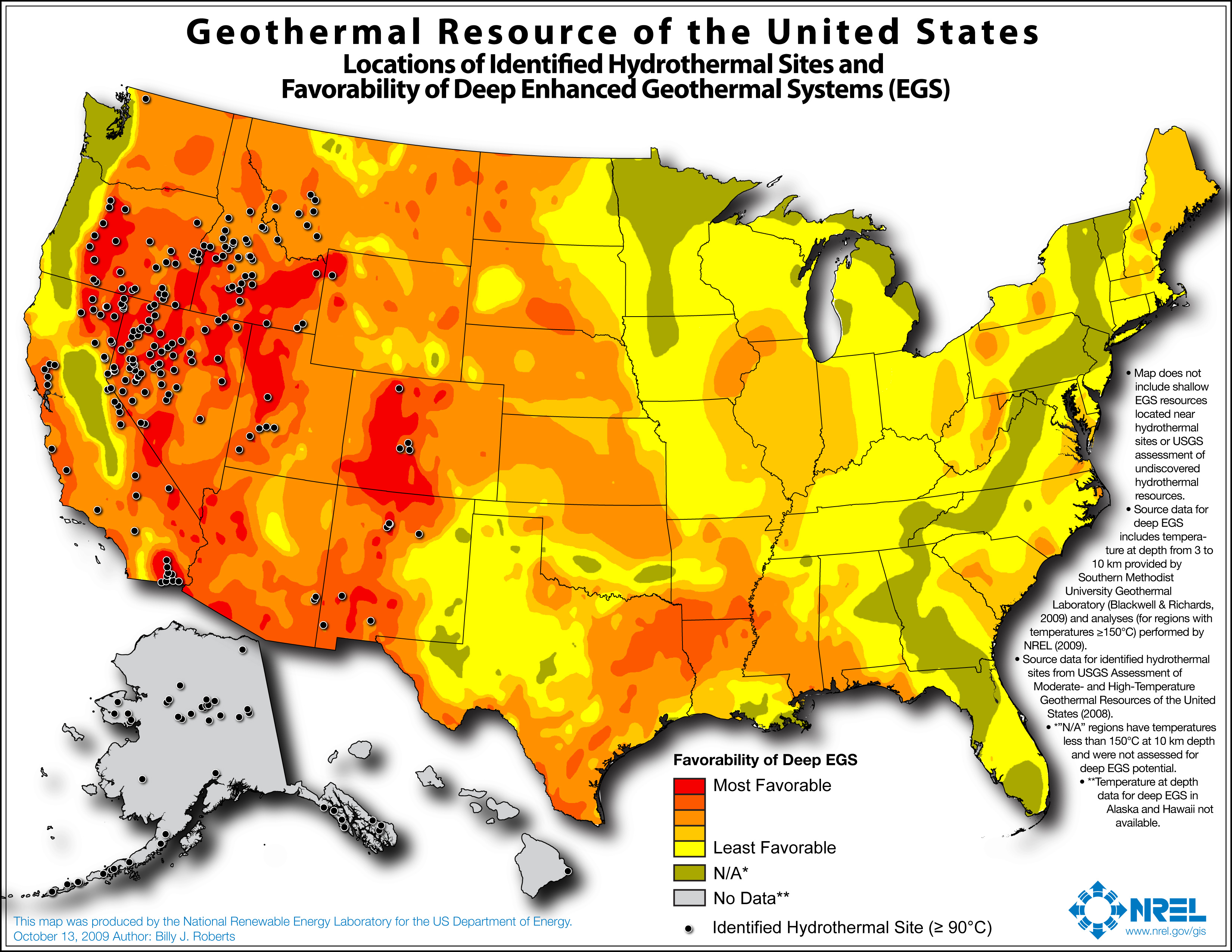 Source: http://www.nrel.gov/gis/images/geothermal_resource2009-final.jpg
The U.S.'s hottest Geothermal prospects?        In lower 48's west / northwest

(With data needed Alaska & Hawaii  -  where I'd expect some excellent prospects!)
The Good News: Plants built / being built in 48's W / NW + AK + HI:
A different NREL map of "Current and Planned" Geothermal Plants by state giving:

MW Geothermal Capacity of existing state plants (numbers in white)

MW Geothermal Capacity of planned state plants (numbers in yellow)
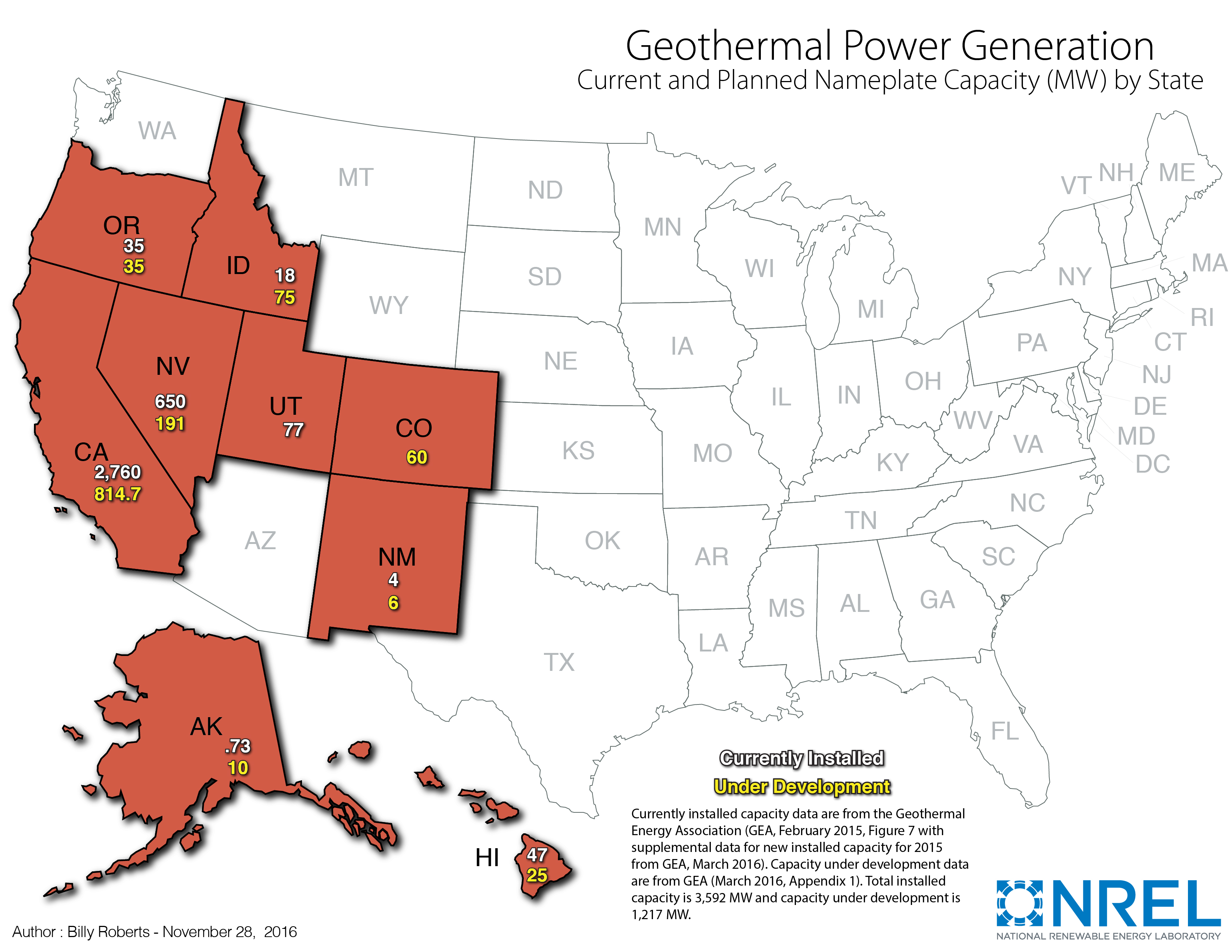 Source: https://www.nrel.gov/gis/images/2016-11-28_Geothermal_Capacity.jpg
The Bad News:

TOTAL existing capacity is 3592 MW (comparable to ~ 6 "typical" U.S. power plants)

TOTAL excluding California is 832 MW (comparable to ~ 1 "typical" U.S. power plant)
Those Geothermal power capacity numbers are discouraging
Especially when you consider Geothermal's claimed green energy qualities:

- It employs simple, well known, low risk, technologies (described later)

- It produces constant 24/7 ("base load") power that requires

neither supplemental energy storage technology nor large reservoirs

- It emits no greenhouse combustion gases 

- It seems to neither produce nor release dangerous wastes

- Its plants require minimal ground surface area

- Their "fuel" is drawn entirely from the hot ground immediately below them

But time-averaged U.S. power consumption is ~ 1/2 TW  (= 500,000 MW) 1

To supply even 10% of that power, from the previous slide's numbers:

Geothermal capacity would have to increase by ~ 5x105 MW / 3592 MW 

= 140X
1) That 1/2 TW number is discussed in my note set: U.S. Energy Production & Consumption (pptx / pdf / key) note set:
The proposed solution?  EGS
Which stands for Enhanced / Engineered Geothermal Systems

From Geothermal 101: Basics of Geothermal Energy Production and Use: 1

"Although the deeper crust and interior of the Earth is universally hot, it lacks two of the three ingredients required for a naturally occurring geothermal reservoir: 

Water and interconnected open volume for water movement. 

Producing electricity from this naturally occurring hot, but relatively dry rock requires enhancing the potential reservoir by fracturing, pumping water into and out of the hot rock, and directing the hot water to a geothermal power plant."

EGS might allow expansion of Geothermal out from Red into Orange U.S. areas:
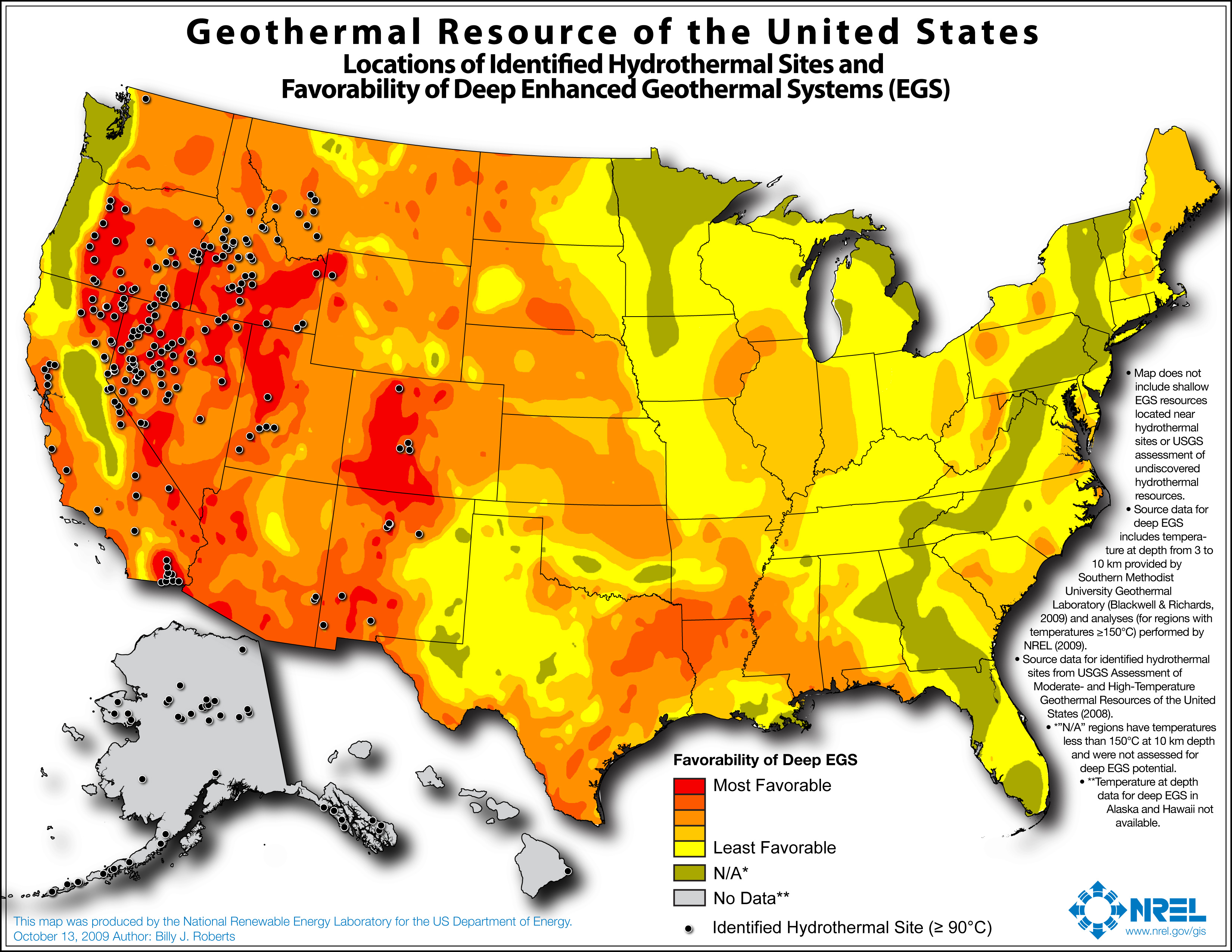 1) https://geothermalcommunities.eu/assets/elearning/7.15.geo_101.pdf
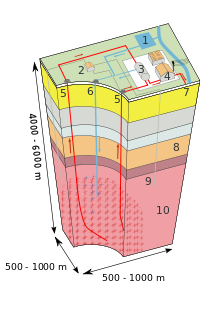 What would an EGS Geothermal Plant look like?
In this Wikipedia figure, EGS plant components are:

1) (Surface) Reservoir

2) Pump house

3) Heat exchanger

4) Turbine Hall

5) Production Well

6) Injection Well

7) Hot Water to District Heating

8) Porous Sediments

9) Observation Well

10) Crystalline Bedrock
Source: http://en.wikipedia.org/wiki/Geothermal_electricity
What are all those components doing?
Pump house (2) pushes supply water down into the

Injection Well (6) from which it then flows through deep extremely hot 

Porous Sediments (8) causing the water to superheat and/or boil, then exit via the

Production Well (5) from which it is then routed to a 

Heat exchanger (3) boiling mineral-free water with that clean steam going to the

Turbine Hall (4), with output possibly diverted to nearby shivering people via 

Hot Water to District Heating (7), with all output steam/hot water then sent to  

Surface Reservoir (1) to be fully re-condensed by other heat exchangers, circled by

Crystalline Bedrock (10) keeping plant's water from wandering away, plus

Observation Well (9) which Wikipedia neglects to explain but I'd guess monitors 

temperature of Porous Sediments, facilitating fine-tuning of plant operation
But returning to Geothermal 101's definition of EGS:
It's key phrase stated that the "E" of engineering required for an EGS plant involved:

"fracturing, pumping water into and out of the hot rock"

That sounds an awful lot like natural gas fracking


Suggesting that EGS reservoir creation might entail the same:

Massive potential for ground water / aquifer pollution

And for local air pollution

And for activation of dormant earthquake faults

Drawing from my note set on Fossil Fuels (pptx / pdf / key)

and its detailed discussion of natural gas fracking techniques:
An Introduction to Sustainable Energy Systems: WeCanFigureThisOut.org/ENERGY/Energy_home.htm
To fracture rock, frackers inject extremely high pressure water
It blows open interconnected cracks in the rock, 

which then allows pockets of natural gas to drain out,

at least if cracks are not then clogged by hydrocarbon residues (e.g., tars)

and if they don't just collapse when the water pressure is reduced

To inhibit re-closure, fine sand is added to the water, tending to wedge cracks open 1

To inhibit hydrocarbon clogging, solvents & detergents are added to the fracking water

(with their composition now not even disclosed to the U.S. public or government)

EGS field creation in low hydrocarbon rock might not require those chemicals

Finally, to inhibit tight re-closure of cracks, their walls are also generally roughened 

via the addition of rock-etching acids to the fracking water

These chemicals probably would be desirable in creation of an EGS fields
1) The sand is called a "proppant" (so named because it "props" the cracks open?)
To explore this (and other) issues I found a massive MIT led study:
The Future of Geothermal Energy 1

Echoing information above, that report's synopsis states (p. 1-1):

"Although conventional hydrothermal resources are used effectively for both electric and nonelectric applications in the United States, they are somewhat limited in their location and ultimate potential for supplying electricity. 

Beyond these conventional resources are EGS resources with enormous potential for primary energy recovery using heat­ mining technology, which is designed to extract and utilize the earth’s stored thermal energy." 

That report moves on to then make a striking claim (p. 1-3):

"With a reasonable investment in R&D, EGS could provide 100 GWe or more of cost­-competitive generating capacity in the next 50 years."

A "cost competitive" 100 GW would equal 20% of today's U.S. power generation
1) https://www1.eere.energy.gov/geothermal/pdfs/future_geo_energy.pdf
An Introduction to Sustainable Energy Systems: WeCanFigureThisOut.org/ENERGY/Energy_home.htm
The report additionally claims that:
(p. 1-4): "Field studies conducted worldwide for more than 30 years have shown that EGS is technically feasible in terms of producing net thermal energy by circulating water through stimulated regions of rock at depths ranging from 3 to 5 km. We can now stimulate large rock volumes (more than 2 cubic km), drill into these stimulated regions to establish connected reservoirs, generate connectivity in a controlled way if needed, circulate fluid without large pressure losses at near commercial rates, and generate power using the thermal energy produced at the surface from the created EGS system. Initial concerns regarding five key issues - flow short circuiting, a need for high injection pressures, water losses, geochemical impacts, and induced seismicity - appear to be either fully resolved or manageable with proper monitoring and operational changes." 
But it later concedes that:

(p. 1-21): "Extensive drilling for petroleum, geothermal, and mineral resources during the past century has demonstrated that the largest heat resource in the Earth’s crust, by far, is contained in rocks of low natural permeability. Recovery of heat from such rocks at commercial rates and competitive costs is the object of the EGS program."

And seemingly undercuts the earlier claim that issues have been largely resolved:

(p. 1-21): As expected in the early development of any new technology, many lessons have been learned from 30 years of EGS field research in the eight countries listed above. For example, the initial concept of producing discrete hydraulic fractures has largely been replaced by stimulating the natural fracture system. Although the goal of operating a commercial­sized EGS reservoir has not been achieved yet, field testing has successfully demonstrated that reservoirs of sufficient size with nearly sufficient connectivity to produce fluids at commercial rates can be established.
But what about EGS's need for something resembling fracking?
Discussion of hydraulic fracturing is woven throughout the 372 page MIT EGS report

Addition of chemicals to fracturing fluids is also repeatedly mentioned

E.G., on page 4-45: "dilute acids" or on page 5-4: "other chemicals" 

But in this otherwise very detailed report, in its chapter on Environmental Impacts,

the entire discussion of water pollution (8.2.2) spans two short paragraphs,

and it includes no specific reference to fracking chemicals employed

That left me VERY uneasy about possible parallels between EGS and fracking

I nevertheless recognize a key difference between those technologies:  

To extract depletable natural gas, new natural gas fields must be continuously fracked

But to extract effectively undepletable earth heat, once an EGS field is created 

it could provide ~ endless power, and it might do so from a smallish field in an

isolated rock formation, from which water pollution could not easily spread
How plausible is a 20% EGS contribution to U.S. power ?
In the spirit of "We can figure this out" let's try a quick calculation:

How much Geothermal heat is flowing up to the earth's surface?

Wikipedia 1 specifies this as 65 mW / m2 on land (vs. 110 at ocean bottom) 

The U.S. Geological Survey 2  reports a "normal" number equivalent to 63 mW / m2

"Sustainable Energy without the Hot Air" 3 gives a similar value of 50 mW / m2  

What fraction of that heat energy might we be able to capture?

The Carnot Cycle 4 gives an idealized maximum power extraction efficiency of 

~ (Thigh – Tlow) / Thigh x 100

For geothermal heat engines, Tlow ~ earth surface temperature ~ 300°K

Deep ground might be 200°C hotter (i.e., 500°K) giving theoretical limit of 

Max geothermal efficiency ~ (500 - 300 / 500) x 100 ~ 40%

Combining: Max extractable Geothermal power ~ 65 mW / m2  x 40% = 26 mW / m2
1) from Wikipedia's Geothermal Gradient webpage: https://en.wikipedia.org/wiki/Geothermal_gradient2) USGS: Geothermal Energy: https://pubs.usgs.gov/circ/1965/0519/report.pdf3) Sustainable Energy - Without the Hot Air: https://www.withouthotair.com/4) Discussed in my note set: Generic Power Plant and Grid (pptx / pdf / key)
The total land area of the U.S. is 9,147,593 km2
Multiplying that number 1 by the preceding slide's capturable Geothermal energy/m2:

Max U.S. Geothermal Power = 9,147,593 km2  x 26 mW / m2 x (106 m2 / km2)

= 2.4 x 1014 mW = 2.4 x 105 MW = 0.24 TW

As noted earlier, average total U.S. power consumption is ~ 1/2 TW

Thus, if 100% of U.S. land area were effectively used for EGS,

Geothermal could produce (at best) ~ .24 / 0.5 ~ 50% of U.S. power

OR, to provide 20% of U.S. power (as claimed in the report discussed above):

 Geothermal would require ~ 2/5ths of the total U.S. land (including Alaska)

Not likely!  Especially when NREL rates HALF of the lower 48 unfavorable for EGS:
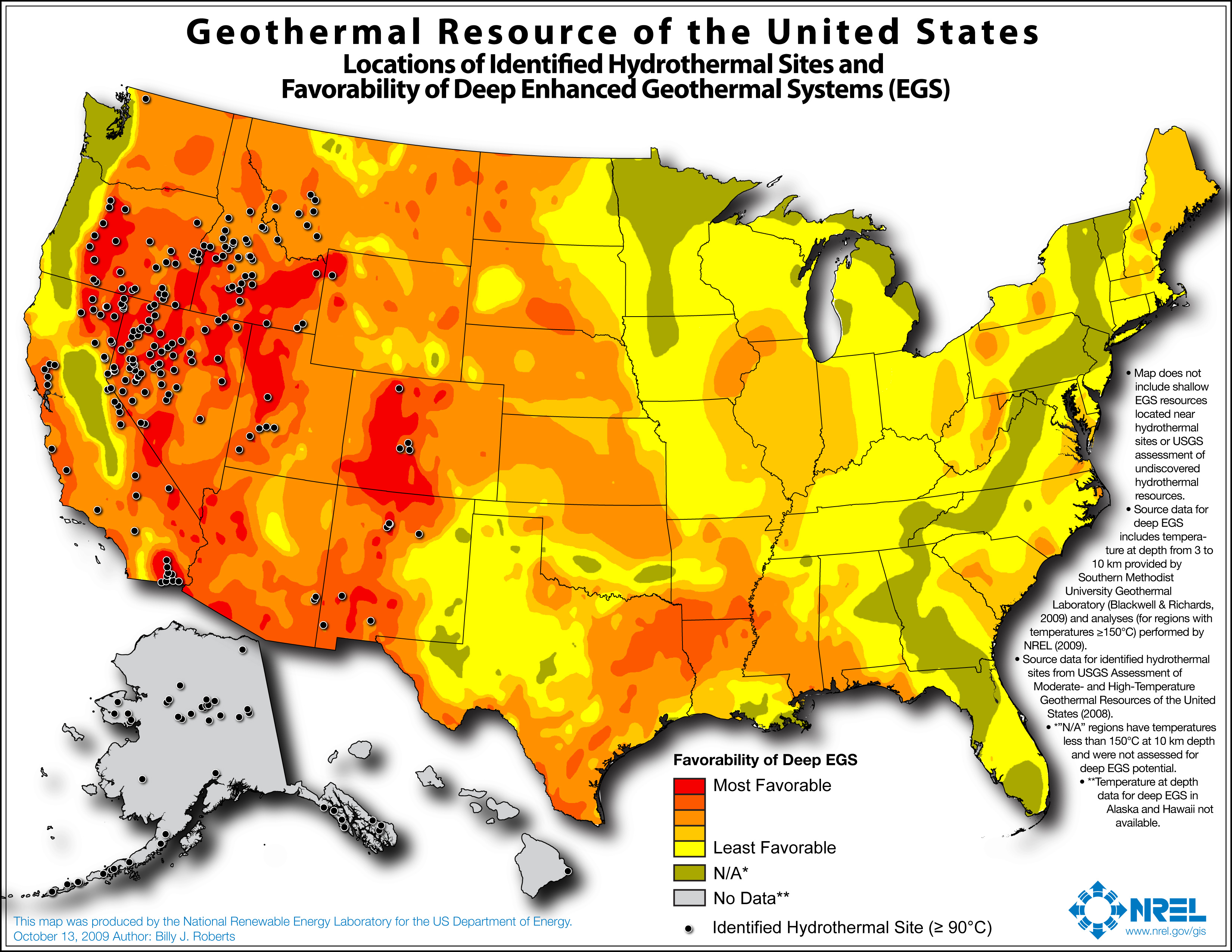 1) From Wikipedia: https://en.wikipedia.org/wiki/List_of_U.S._states_and_territories_by_area
Ocean Thermal Energy Conversion
An Introduction to Sustainable Energy Systems: WeCanFigureThisOut.org/ENERGY/Energy_home.htm
Ocean Thermal Energy Conversion = OTEC
OTEC and Geothermal power have a lot in common - Both employ:

A turbine-electrical-generator driven by high pressure vapor 

that was boiled by heat acquired from a HOT reservoir, and then

re-condensed by dissipating heat into a COLD reservoir

But OTEC's reservoirs are flipped:

The upper HOT reservoir is warm water near the surfaces of some oceans

The lower COLD reservoir is near-freezing water in the depths of some oceans

And because "HOT" ocean surfaces are not hot enough to boil water, 

some other "working fluid" must be vaporized & condensed,

something that boils between deep & shallow seawater temperatures  

The working fluid chosen in most OTEC projects is ammonia
https://www.makai.com/ocean-thermal-energy-conversion/
An Introduction to Sustainable Energy Systems: WeCanFigureThisOut.org/ENERGY/Energy_home.htm
But Ammonia's one atmosphere boiling point is -33.34 ºC
Which is below saltwater's freezing point

Meaning that even deep cold (liquid) seawater cannot condense ammonia

OTEC gets around this by pressurizing the ammonia, which elevates its boiling point

Developers seek ocean locations where warm (shallow) water and cold (deep) water

differ in temperature by at least 20 ºC 1, 2

And, to economically access that cold water, they want locations where 

sufficiently cold water is no deeper than ~ 1000m
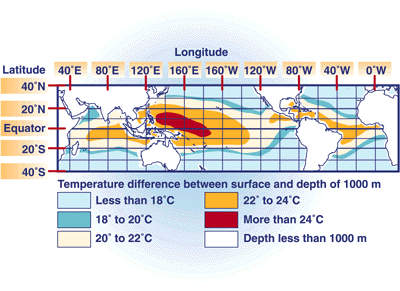 Satisfying BOTH requirements is difficult:

These conditions are met only within 

the Red / Orange bands of 

our tropical oceans: 1
1) https://en.wikipedia.org/wiki/File:Temperaturunterschiede_Ozeane.png2) https://www.britannica.com/technology/ocean-thermal-energy-conversion
And even 20 ºC is not much of a temperature difference:
Thermodynamics says that thermal power conversion efficiency cannot exceed:

~ (Thigh – Tlow) / Thigh x 100  (the highly idealized & optimistic Carnot maximum)

For Geothermal Power that efficiency was ~ (500 ºK - 300 ºK) / 500 ºK => 40%

Compared to OTEC where Tlow is the temperature of deep liquid salt water, 

which even with its salt, can't be much colder than 0 ºC = 273 ºK

Thus, for ocean regions with the preceding map's  Δ T = Thigh – Tlow = 20 ºC,

the sea surface "high" temperature must be ~ 20 ºC = 293 ºK

Leading to a maximum OTEC thermal power conversion efficiency of:

~ (Thigh – Tlow) / Thigh x 100 = (293 ºC - 273 ºC) / 293 ºC = 7%

Thus, to MATCH the power output of Geothermal, OTEC plants must process

~ six times more water, requiring some exceptionally large pipes & pumps!
1) https://en.wikipedia.org/wiki/File:Temperaturunterschiede_Ozeane.png2) https://www.britannica.com/technology/ocean-thermal-energy-conversion
But tropical islands DO often lack acceptable power alternatives
Small / isolated islands seldom have large local fossil fuel reserves,

or the rivers necessary for hydroelectric power,

or the large tracks land required for for solar farms

Many such islands also lack the vulcanism supporting shallow Geothermal power,

or have cultures hesitant about exploiting vulcanism (e.g., as is possible in Hawaii)

Finally, dependence on tourism may make scenery-marring technologies unacceptable,

including any form of solar power, as well as both onshore & offshore wind power

The island potential of OTEC's was thus realized as early as the 1880's, 

as evident in French Physicist Jacques Arsene d'Arsonval's Cuban test plants 1

And in the latter half of the 20th century, test plants were built in locations ranging from 

West Africa's Ivory Coast, to Japan's Nauru Island, to India's Tamil Nadu 1, 2

This progression now continues in an Hawaiian test project:
1) https://en.wikipedia.org/wiki/File:Temperaturunterschiede_Ozeane.png2) https://www.britannica.com/technology/ocean-thermal-energy-conversion
Kona Hawaii's ongoing OTEC test project:
OFFSHORE: Hot (18m deep) & Cold (1000m deep) seawater intakes / returns

ONSHORE: Heat exchangers boiling then re-condensing ammonia working fluid,

its steam driving 24/7 turbine generators (100 KW now => 100 MW planned)
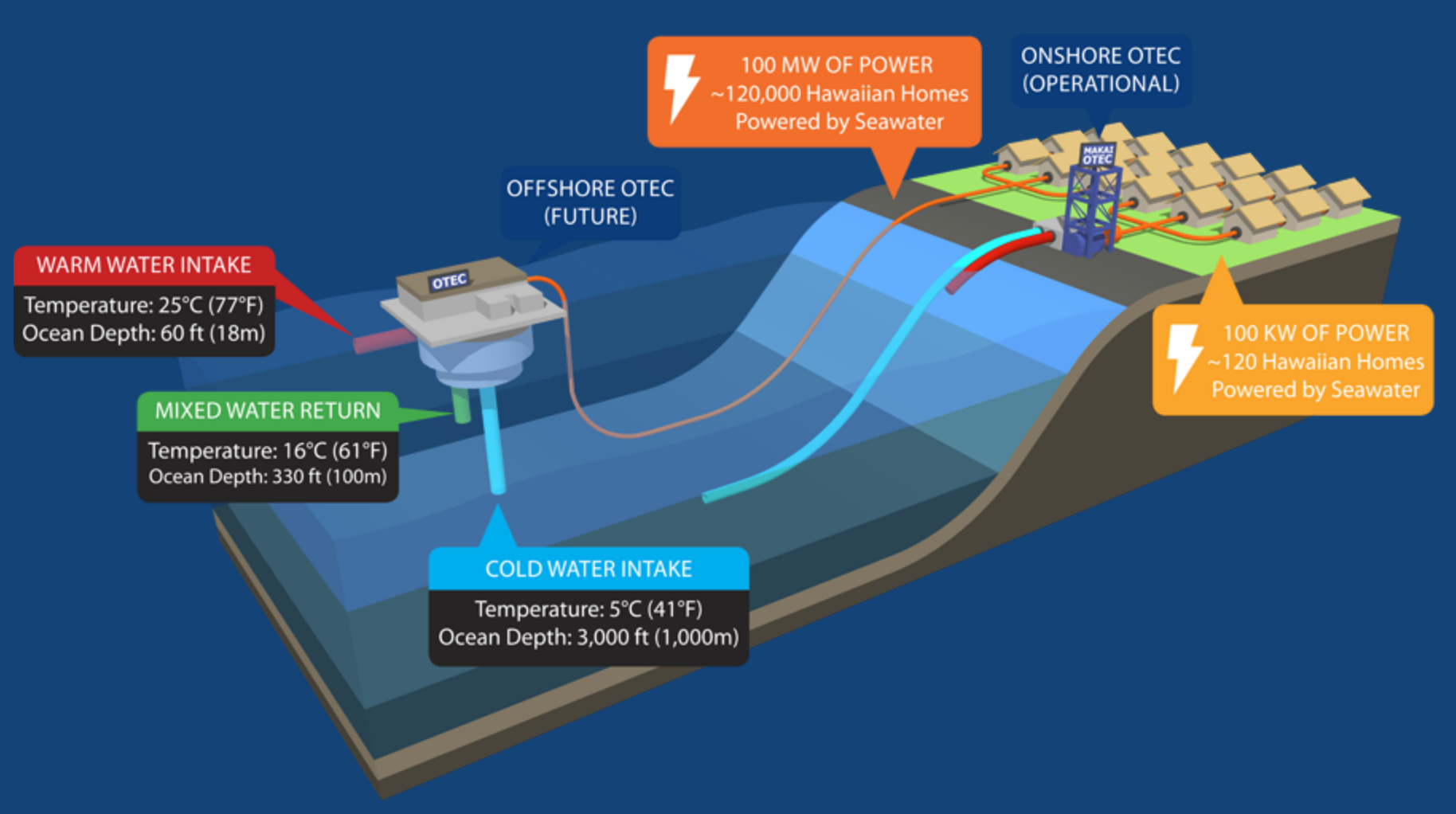 Stage II (planned) =>
<= Stage I (2015)
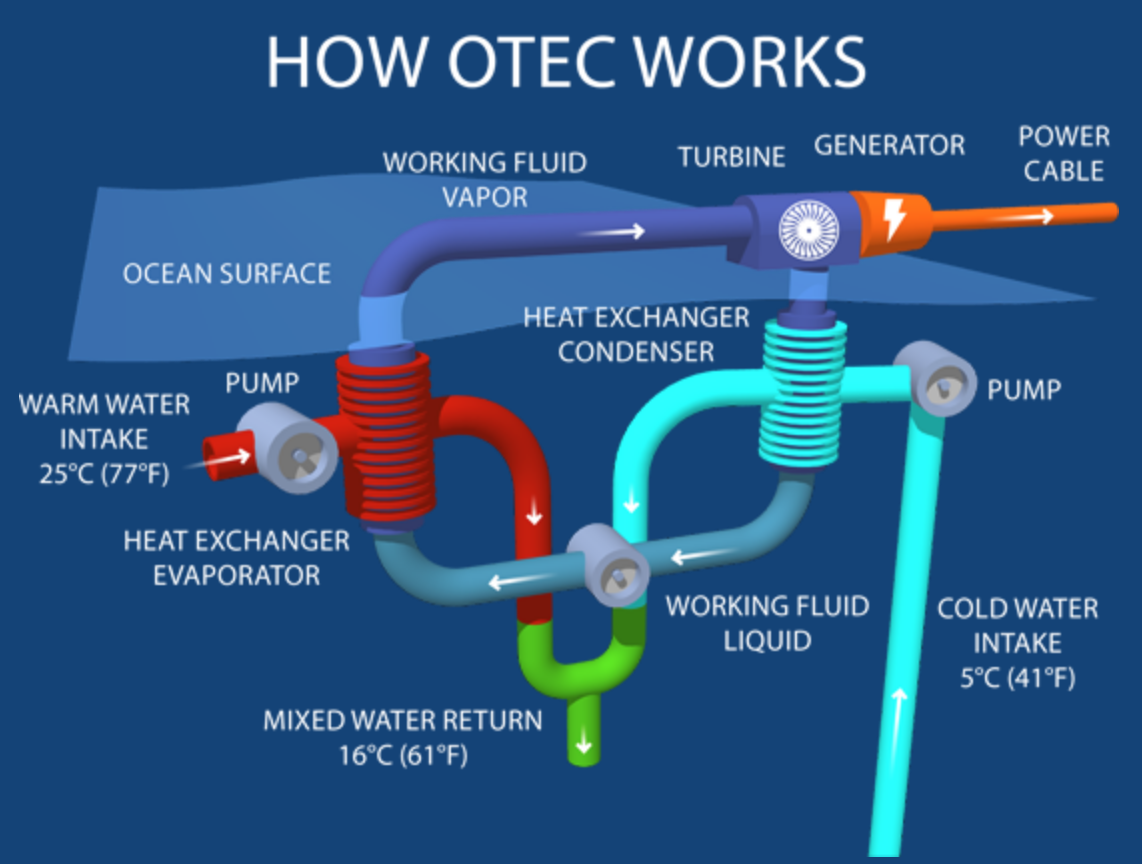 A cooperative project involving Makai Corp 1 & U. Hawaii's Natural Energy Research Institute 2
Figs. & Ref 1) https://www.makai.com/ocean-thermal-energy-conversion/
2) https://www.hnei.hawaii.edu/
A Makai video further explaining that test project:
Makai webpage embedding video: https://www.makai.com/ocean-thermal-energy-conversion/

Direct YouTube link: https://www.youtube.com/watch?v=LJV4d4XtHuo
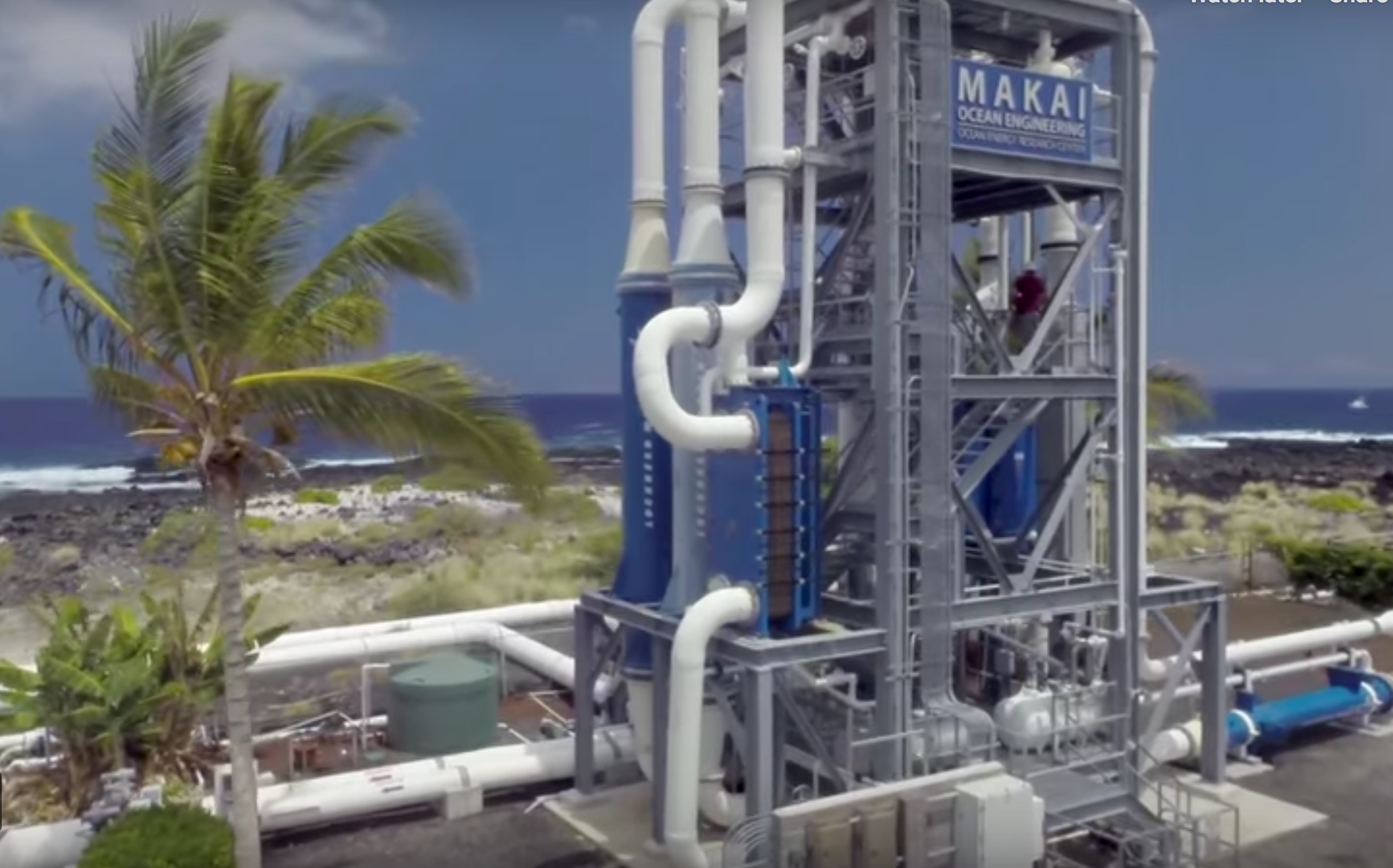 An Introduction to Sustainable Energy Systems: WeCanFigureThisOut.org/ENERGY/Energy_home.htm
On & Offshore components could be combined within a floating tower
Which would eliminate long (expensive) runs of large-bore seawater pipe connecting

onshore heat exchangers / turbine generators with 

towers floating ~ 1000m above the necessary cold (but deep) seawater
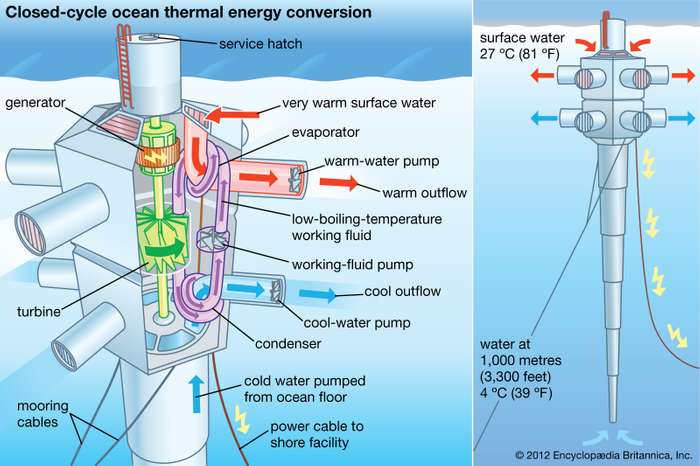 Encyclopedia Britannica:  Ocean Thermal Energy Conversion Technology
https://www.britannica.com/technology/ocean-thermal-energy-conversion
Likely downsides?  	Higher cost of much more complex floating tower

	Higher cost of maintaining offshore heat exchangers & generators

	Possibility of offshore (in sea) leaks of ammonia working fluid
OTEC plants are now being considered in:
The Bahamas, Hainan China, Japan, U.S. Virgin Islands, 

Kiribati, Korea, Martinique and The Maldives 1

But the technology has yet to be extensively tested

Indeed, not a single commercial scale (100's of MW) plant has yet been built

(much less operated for an extended amount of time)

So the technology must still be considered to be in its infancy


Bottom lines regarding Ocean Thermal Energy Conversion?

Based on our admittedly very limited worldwide experience with OTEC, it appears that:

While OTEC may contribute strongly to power on isolated islands or mainland coasts,

impact within heavily populated continental areas seems unlikely
An Introduction to Sustainable Energy Systems: WeCanFigureThisOut.org/ENERGY/Energy_home.htm
The Physics of Tapping into Water Power
An Introduction to Sustainable Energy Systems: WeCanFigureThisOut.org/ENERGY/Energy_home.htm
Water can provide power from either its kinetic or potential energy:
Water's potential energy is captured by forcing falling water to do work

From high school physics, gravitational potential energy is:
	
Egravity = M  g  h     where  g = Earth's surface gravity     and  h = the water's height 	

The change in energy after falling a distance Δh is then:   Δ Egravity = M g Δh  	

And the power extractable from that falling water is:

Power water_gravity = Δ Egravity / Δ Time = M g Δh / Δt = (mass of water falling / time) g Δh

But the mass of water falling per time = (volume of water flow) x (density of that water) 

Labeling that flow (a volume per time) as:  F    and the water's density as:  ρwater  

We get for the power extractable from a falling flow of water:

Powerwater_gravity = g Δh F ρwater       OR:     Powerwater_gravity =  g ρwater Flow x Δh

Substituting in g = 9.8 m / sec2, ρwater = 1 g /cc, and using fact that 1 kJ = 1 kW-sec:

Powerwater_gravity = 9.8 (kW-sec / m4) x Flow x Δh
To extract water's kinetic energy, you must force it to slow down
For instance, by forcing that flowing water to turn a propellor connected to a generator

Again from high school physics, kinetic energy (K.E.) = (1/2) M x velocity2

making the kinetic energy per volume of flowing water:

(1/2) ρwater velocitywater2       (because water M / volume = density = ρwater)

The water power passing through a plane (where we'll put the propellor) is then:

Power water flow = (Water K.E. / Volume) x (Volume of water through that plane / time)

However:  Volume passing plane / time = (Perpendicular area of plane) (velocitywater) 

Combining all three expressions yields a possibly surprising result:

Power water flow = (1/2) ρwater velocitywater2  x Areaplane x velocitywater     or rearranging:

 Power water flow = (1/2) ρwater x Areaplane x velocitywater 3

Yes: Power of a flow crossing a plane varies as flow's velocity cubed (not squared)!

Because, while a particular volume of flow has kinetic energy promotional to v2, 
the flow is delivering those volumes to that plane at a rate also proportional to v
But you can't hijack all of a flow's kinetic energy - at least not continuously
You could do it momentarily by suddenly inserting a barrier into its path

Which would give that barrier a kick convertable into electrical power

But, once stopped by the barrier, no more flow would arrive => No more power out!

What you could do is instead insert a propellor geared to a generator such that 

the water manages to flow through it at say, half its original velocity

Note here that because water is almost incompressible, to maintain this situation 

part of the incoming flow would have to divert out and around that propellor

Nevertheless, you'd have slowed part of the flow to half its velocity, resulting in: 

Lost power = (1/2) ρwater x Aplane x vwater 3  - (1/2) ρwater x Aplane x (vwater / 2) 3

= (1/2) (1 - 1/8) ρwater x Aplane x vwater 3

= (7/8) Water's incoming flow power = Power to your generator!

(At least for the fraction of the flow that continued onward through your propellor)
The value & utility of those water power formulas
These formulas evaluate the power input to water power plants

Which determines an absolute upper limit on power output from such plants,

This can often expose exaggerated claims made for new energy technologies

But their value in estimating an actual power plant's output is mixed

The difficulty is in evaluating the conversion efficiency of a particular type of plant

Gravitational energy is a best case, because its conversion to electrical energy is uncomplicated

Real hydroelectric plants thus convert 80-90% of input power calculated by the 1st formula

Flow energy is more of a worst case, because its conversion is so very complicated

As noted above, to keep from killing the flow, you can only partially slow it, meaning that:

1) You can capture only a fraction of its total incoming kinetic energy (2nd formula)

2) And much of the flow's material must bypass your converter (e.g., the turbine)

The latter point implies that turbines will have to be widely spaced, 

which further reduces the fraction of flow's total input energy that can be captured
An Introduction to Sustainable Energy Systems: WeCanFigureThisOut.org/ENERGY/Energy_home.htm
These distinctions mean that, in this note set:
For Tidal Barrages converting water's gravitational potential energy, 

I will use the relevant formula to optimize a Tidal Barrage's design

I will further calculate the likely total power produced by a real life Tidal Barrage

Whereas for Tidal Flow farms converting water's kinetic energy,

I will use the relevant formula to identify flows maximizing input power

But I cannot accurately estimate total power produced by a specific turbine farm

THAT instead requires extremely complex computer-based modeling

I will discuss one such study which calculates maximum likely output power

from turbine farms planned for a specific location,

but which provides frustratingly incomplete information about the 

turbine & farm designs yielding that maximum power output
An Introduction to Sustainable Energy Systems: WeCanFigureThisOut.org/ENERGY/Energy_home.htm
Tidal Barrage Power

Covered more completely in my note set on Hydro Power (pptx / pdf / key)
An Introduction to Sustainable Energy Systems: WeCanFigureThisOut.org/ENERGY/Energy_home.htm
Ocean
Continuous power from thru-flowing river
A Tidal Barrage is a dam NOT filled by an incoming river
Power generated on incoming tide
Power generated on outgoing tide
Conventional Dam: Outgoing River / Large Dam / Large Reservoir / Incoming River
Tidal Barrage: Big Tidal Ocean / Small Dam / Small Reservoir
Dammed inlet or manmade basin
An Introduction to Sustainable Energy Systems: WeCanFigureThisOut.org/ENERGY/Energy_home.htm
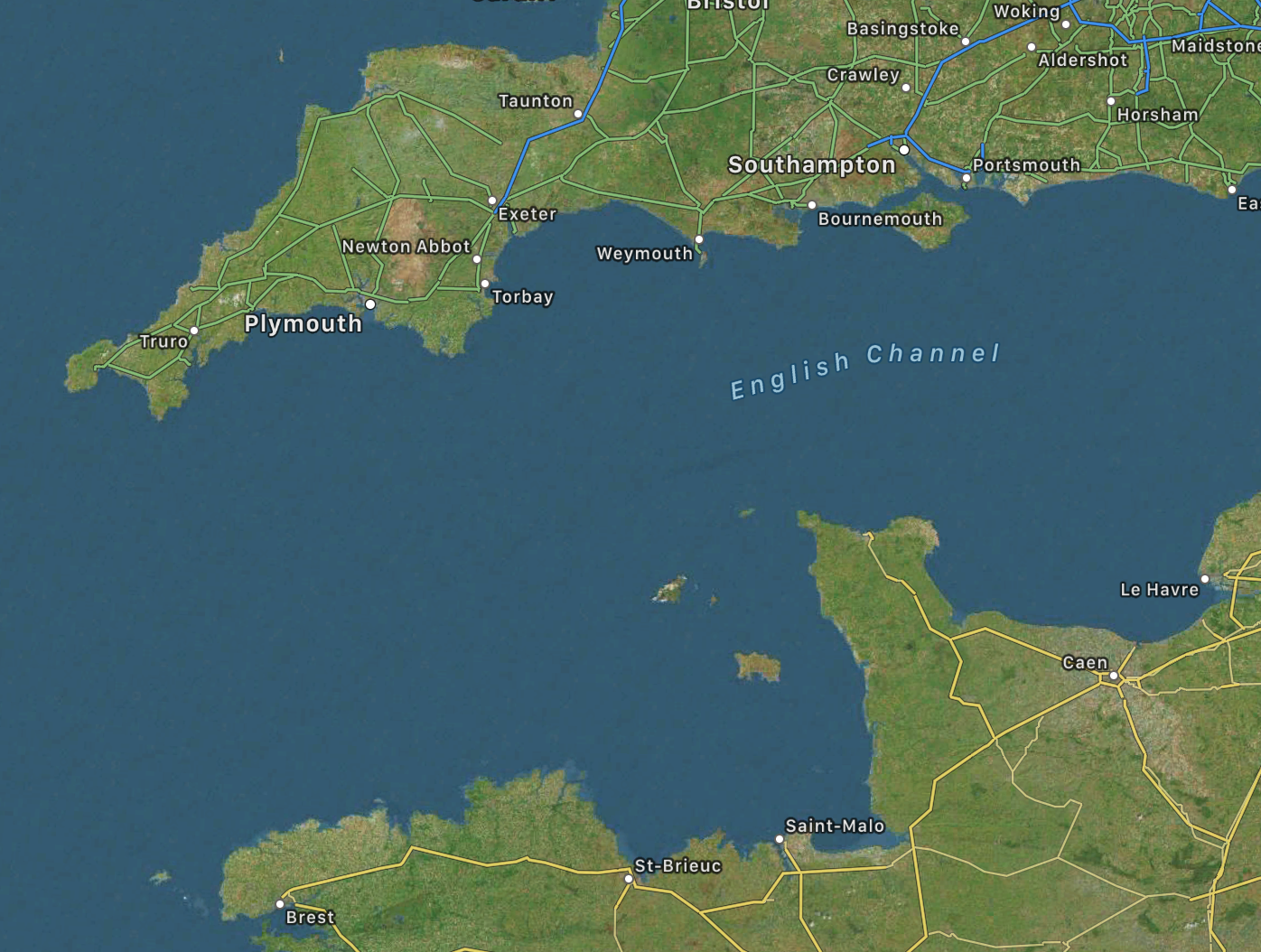 Higher the tides - Higher a Tidal Barrage's power
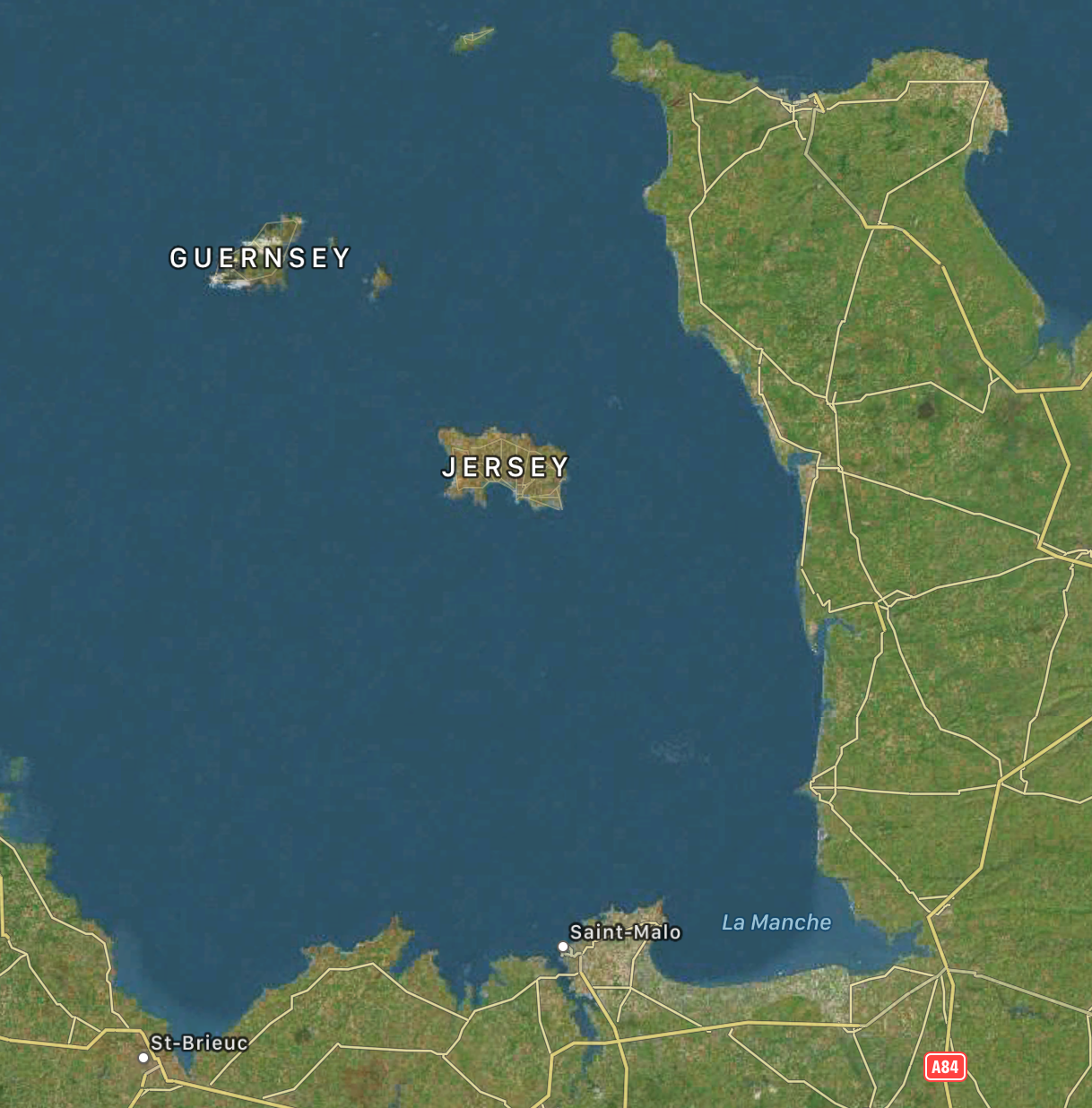 But as they reach our coasts, tides typically rise and fall by only 2-3 meters 1

The solution: Seek out nature's many atypical coastal tides

such as those created where tides are squeezed into narrowing inlets & bays

Such funneling occurs on several scales as tides approach France's Brittany coast,

leading to 8 meter tides in the Rance River estuary, adjacent to Saint Malo
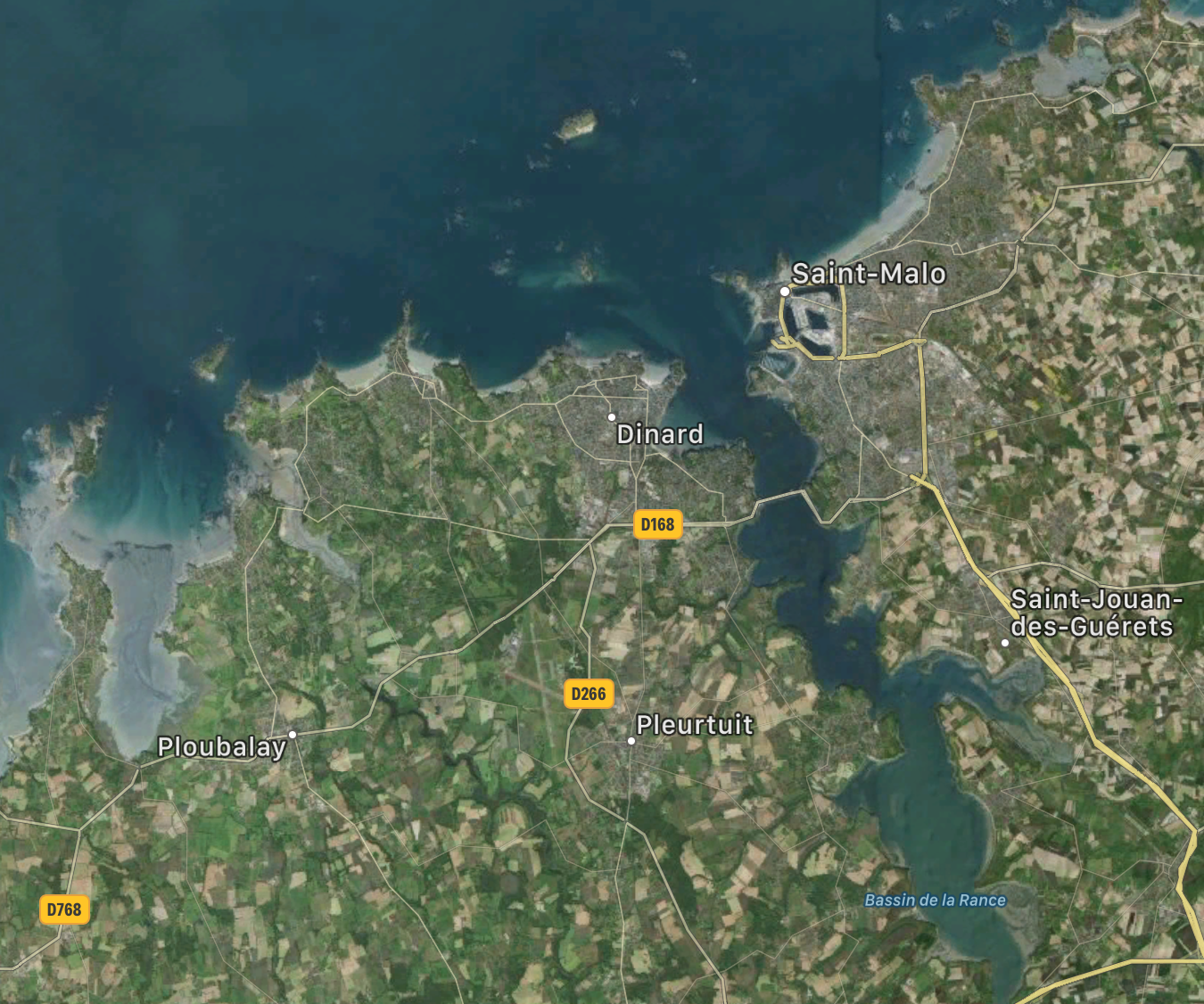 Satellite images from Apple Maps
1) https://www.infoplease.com/encyclopedia/earth/geology-oceanography/info/tide/the-magnitude-and-effects-of-tidal-ranges
The (circled) road crossing Saint Malo's estuary was in fact a Tidal Barrage:
Built in 1966, it remained the world's largest tidal barrage until 2011

But as seen below, it appears to be little more than a small / low river crossing

As with solar & wind, Tidal Power output mirrors nature's cycles of power input

But with ~ two tides per day, and peak flows for both incoming & outgoing tides,

Tidal Barrage power plants produce four daily cycles of power

At the peaks in those tidal flows, the Rance Tidal Barrage produces 240 MW
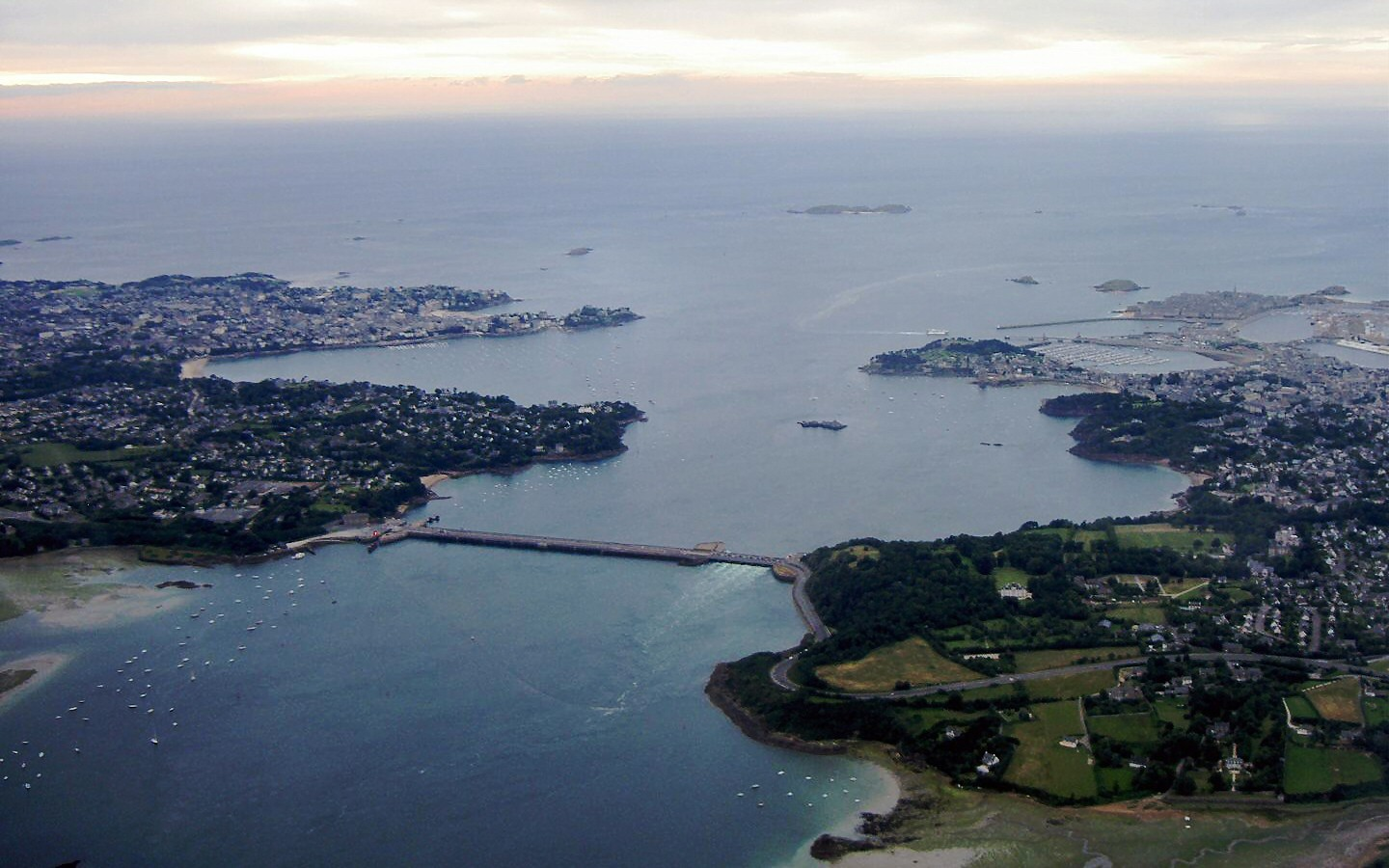 But its cycle-averaged power is 57 MW

Which is small for a power plant

But not bad for a plant with such a 

small footprint & visual impact

Which exploits essentially free "fuel"

And produces no exhaust or pollution
1) http://en.wikipedia.org/wiki/Rance_Tidal_Power_Station
But why is a small 1966 plant still the prime example of this technology?
Especially when "small footprint" suggests low-cost plant construction & maintenance

 Which, combined with "free fuel" and "no exhaust or pollution,"

sounds like a recipe for near certain power plant success

The disconnect may lie in the Rance Barrage's "small footprint" which required

construction of only a short low dam across a small natural estuary

Large Tidal Barrages would instead require long dams across large estuaries

But we already use large natural estuaries for LOT of things, including:

shipping and/or fishing and/or as ecological and/or recreational reserves

These would be disrupted or totally blocked by conversion into Tidal Barrages

And it is likely that artificial single-purpose Barrages would be hugely expensive
An Introduction to Sustainable Energy Systems: WeCanFigureThisOut.org/ENERGY/Energy_home.htm
Possible barrier dams ("barrages")
The scale of those challenges is suggested in these figures:
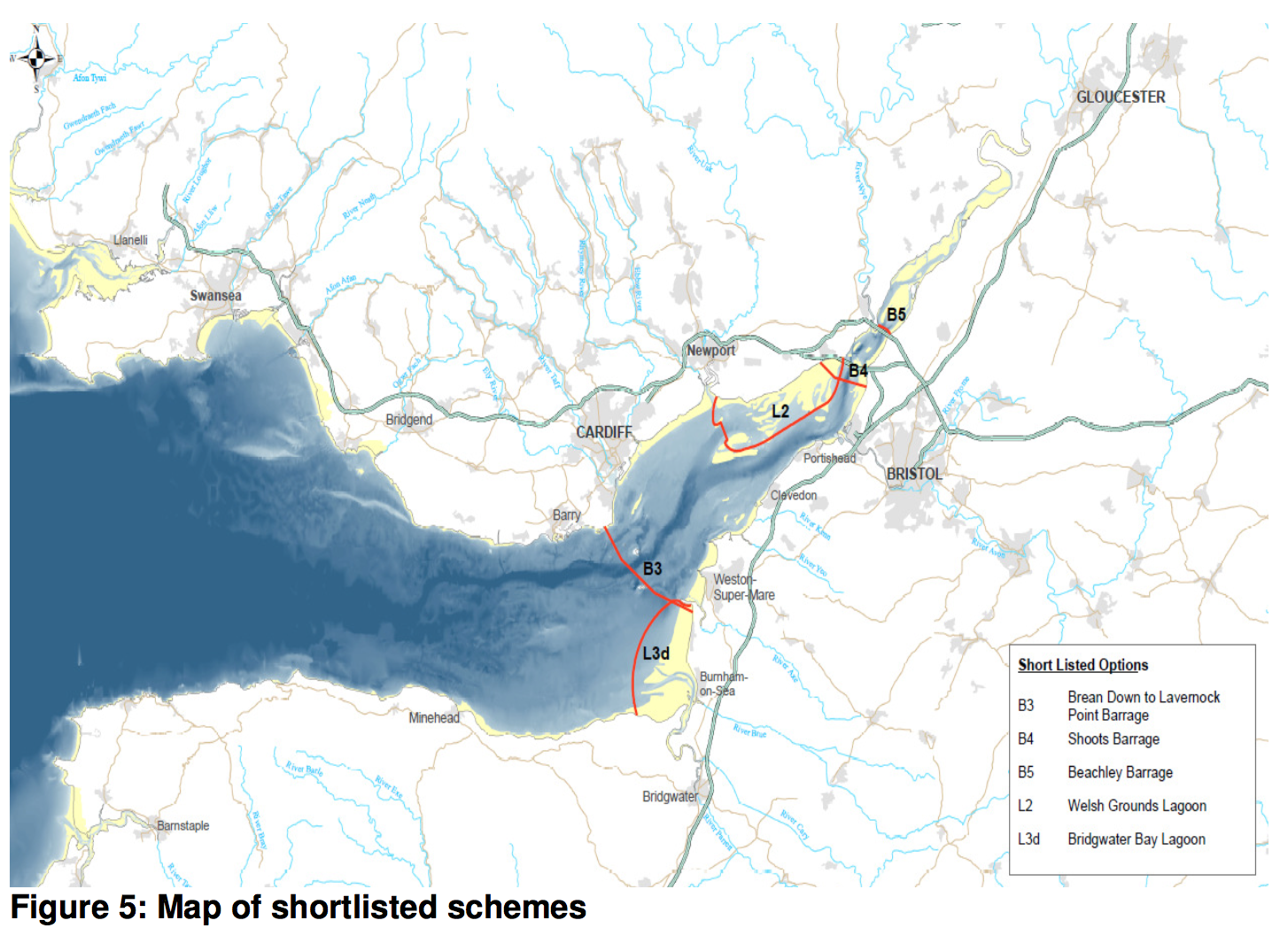 Which depict intensely controversial Tidal Barrages now proposed in Britain

Proposed Tidal Barrages obstructing the heavily trafficked Severn River estuary:
https://www.gov.uk/government/uploads/system/uploads/attachment_data/file/50064/1._Feasibility_Study_Conclusions_and_Summary_Report_-_15_Oct.pdf
Would-be drone & satellite views of a huge looping tidal barrier off the Swansea coast:
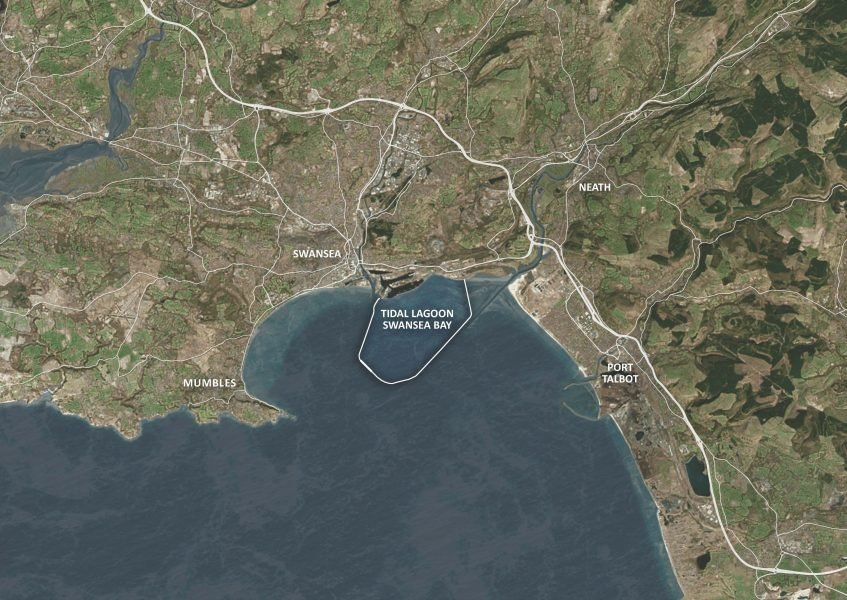 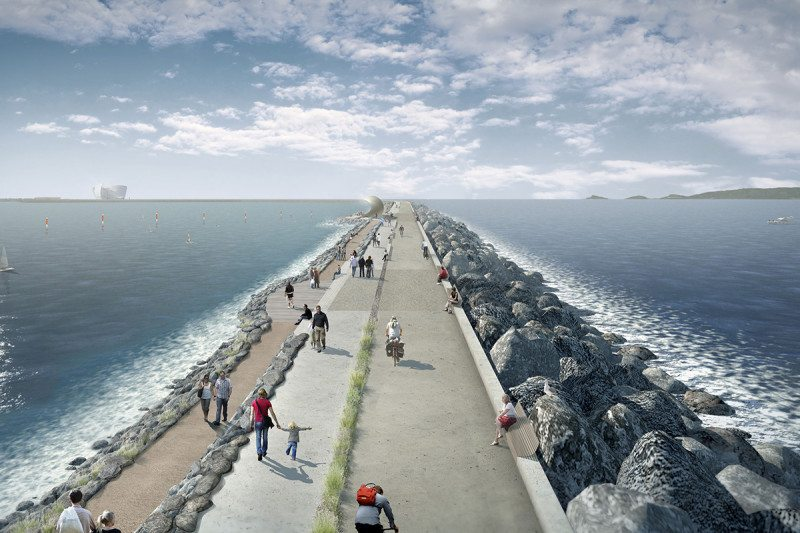 https://www.newscientist.com/article/2117792-uk-urged-to-push-ahead-with-world-first-tidal-lagoon-power-plant/
http://www.tidallagoonpower.com/projects/swansea-bay/
UK feasibility studies are discussed in my Hydropower Power note set 1
Highlights of those often strongly disagreeing UK studies include:

Estimates that power from those mega Tidal Barrages might

cost from two to seven times more than we now typically pay in the U.S. 

i.e., from 0.17 to 0.6 £ / kW-h      (equivalent to ~ 22 - 78 ¢ / kW-h) 

And one UK government report claims that:

"A tidal power scheme . . . is high cost and high risk in comparison to other ways of generating low-carbon electricity"

"In most cases other renewables (e.g. wind) and nuclear power represent better value" 

"Scale and impact of a scheme would be unprecedented in an environmentally designated area"

"Fish are likely to be severely affected with local extinctions and population collapses predicted"

But one must recognize that (as in the U.S.) UK green energy has been intensely politicized

With seemingly every negative report countered by a positive report,

in a battle that (to my personal knowledge) has raged for at least two decades,
1) Hydro Power (pptx / pdf / key)
Area
A simpler question: What is the upper limit on Tidal Barrage power?
H
The Barrage is powered by water flowing through its turbines

But the ultimate source of that power is the gravitational potential energy 

added to the water lifted into the Barrage by the incoming tide

That lifted water is upper right in this figure - which depicts a tide of height H:

The added water has mass:  M = ρseawater x Area x H    (ρseawater = 1029 kg / m3) 1

Lifting increased each unit of water's potential energy by:  M g Δh

But while water at the top rose by H

Water at the bottom base rose by 0

Making for an average rise of Δh = H/2

The total potential energy added within the Barrage was thus:

Added Tidal Energy = M g Δh = (ρseawater x Area x H) g (H/2) 

Rearranging:    Added Tidal Energy = ρseawater g Area H2 / 2
H/2
0
1) https://en.wikipedia.org/wiki/Seawater
That much energy would be capturable over each tidal cycle
The average available tidal-driven power would thus be:

Power tidal = (Tidal Energy) / (Tidal Cycle Time)

For a typical tidal cycle time of ~ 12 hours = 43,200 seconds:

Power tidal = [ρseawater g Area H2 / 2] / [Tidal Cycle Time] 

= [(1029 kg / m3) (9.8 m / s2) Area H2 / 2] / [43,200 s]

= 0.12 (kg / m2 - s3) Area H2

Using the definition of a Watt:  W = J / s = (kg m2 / s2) / s = kg m2 / s3     we then get:

Power tidal = 0.12 Watts / m4  x (Area x H2)

For a 1 km2 Tidal Barrage with a worldwide average coastal tide 1 of 2.5m: 

Power tidal = 0.12 Watts / m4  x (106 m2 x 6.25 m2) = 0.75 MW
1) https://www.infoplease.com/encyclopedia/earth/geology-oceanography/info/tide/the-magnitude-and-effects-of-tidal-ranges
But the Rance Tidal Barrage has an area of 22.5 km2 with 8m tides:  1
So its time-averaged available tidal power should approach:

Power tidal = 0.12 Watts / m4  x (22.5 x 106 m2 x 64 m2) = 172 MW

Given that the real Rance Tidal Barrage produces an average of 57 MW, 

this suggests that real-world Tidal Barrage power conversion efficiency is ~ 33%

That is identical to the real-world efficiency of coal power plants

But more closely related Pumped Storage Hydro plants achieve 80%

Suggesting shortcomings in my simple potential-energy-based model

Using the real-world Rance power, but adjusting for more typical 2.5m tides:

Power tidal / km2 = 57 MW x (2.5 m / 8 m)2 / 22.5 km2 = 0.25 MW / km2

which is ten times larger than Geothermal's 26 mW / m2 = 0.026 MW / km2

But at least fifty times smaller than Solar's 12-50 W / m2 = 12-50 MW / km2    (Ref. 2)

Bottom Line: Barrages will require HUGE AREAS for nation-scale power
1) http://en.wikipedia.org/wiki/Rance_Tidal_Power_Station       2) My note set: Today's Photovoltaic Solar Cells (pptx / pdf / key)
Tidal Stream Power
An Introduction to Sustainable Energy Systems: WeCanFigureThisOut.org/ENERGY/Energy_home.htm
Tidal Stream power taps into the kinetic energy of flowing water
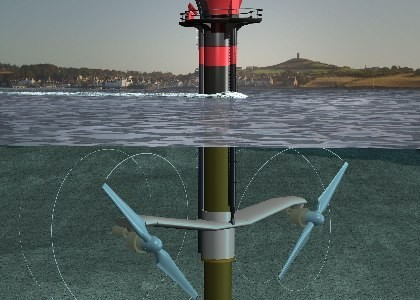 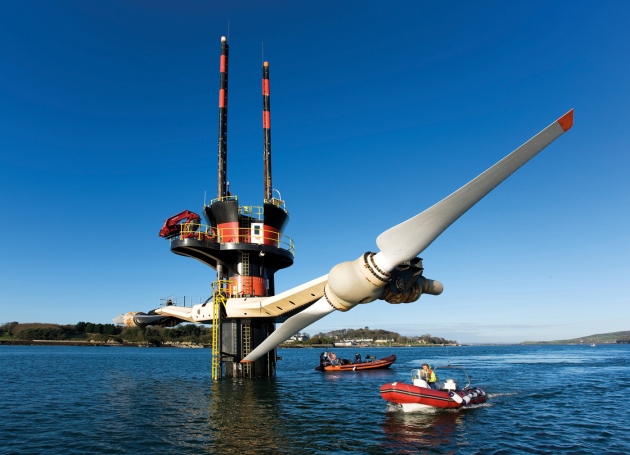 http://subseaworldnews.com/2012/01/17/uk-seagen-tidal-turbine-gets-all-clear-from-environmental-studies/
https://www.nature.com/news/power-from-the-oceans-blue-energy-1.15045
This Tidal Stream turbine, in Northern Ireland's Strangford Loch produces 1.2 MW 

Which, disappointingly, is only ~ 1/500th of an typical U.S. Power Plant

Or 1/8th to 1/6th the power of a single modern commercial wind turbine

Tidal Stream turbines resemble wind turbines in their conversion of kinetic energy

Both types of flow transport kinetic energy at a rate yielding a power of:

Power flow = (1/2) ρ x Area x velocity 3   where ρ is the density of the flow
But water's density is ~ 1000X that of air:
So why don't water flows carry 1000X the power of wind flows?

Because while wind velocities easily reach several ten's of kilometers per hour,

tidal flows are typically only several kilometers per hour

In the formula, this gives wind flows a (10)3 = 1000X velocity cubed advantage

Which exactly offsets water flow's 1000X density advantage

Tidal Stream power plants must thus seek out exceptionally fast tidal flows

Where, given the flow power equation's factor of velocity cubed, 

short extremely fast flows may deliver MORE power than long fast flows

Where might one find exceptionally fast, if not always sustained, tidal flows?

Where tides from a large bay flow through a narrow passage to the ocean,

My west coast roots call to mind two U.S. candidates:

- The mouth of Puget Sound (The Strait of Juan de Fuca) and

- The mouth of San Francisco Bay (the "Golden Gate")
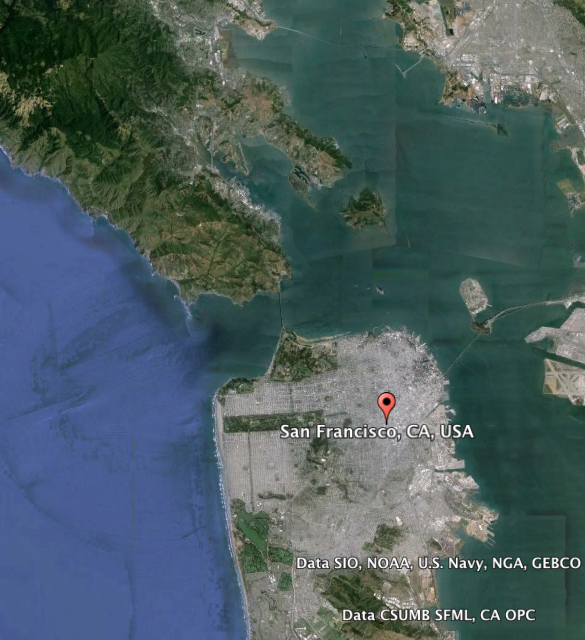 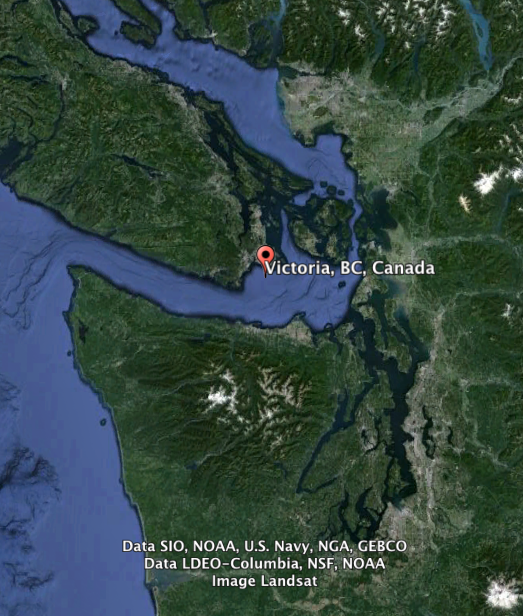 The Golden Gate has the larger bay to inlet size ratio:
Leading to tidal large whirlpools forming at the north side of the Golden Gate

Which, as impressive as they are when viewed from the bridge above,

are little short of terrifying when viewed from the deck of a small sailboat

(from which I once had the "opportunity" to view them)
Google Earth
But some weird physics can provide for even faster flows
For instance, in Nova Scotia Canada's Bay of Fundy

Fundy's 160 million tonne tidal flow exceeds the combined flow of all the world's rivers

That flow produces tides rising and falling up to 16 meters (~ 58 feet),

and flowing at speeds up to 5.1 m / s = 18.4 km / hr (11.4 mph) 1

This is the product of a bathtub-like sloshing phenomenon called Tidal Resonance

The "bathtub" is formed by the Bay of Fundy + Gulf of Maine + Continental shelf 2
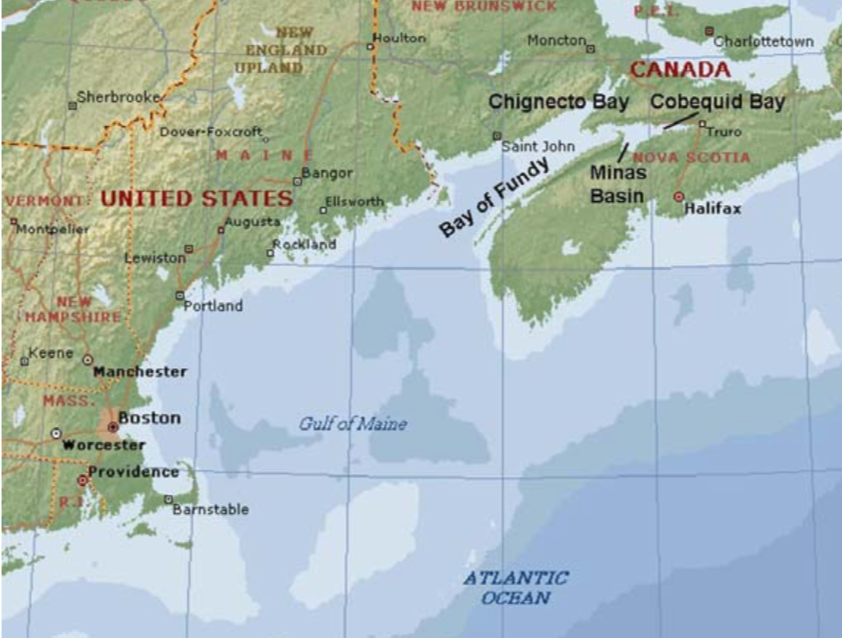 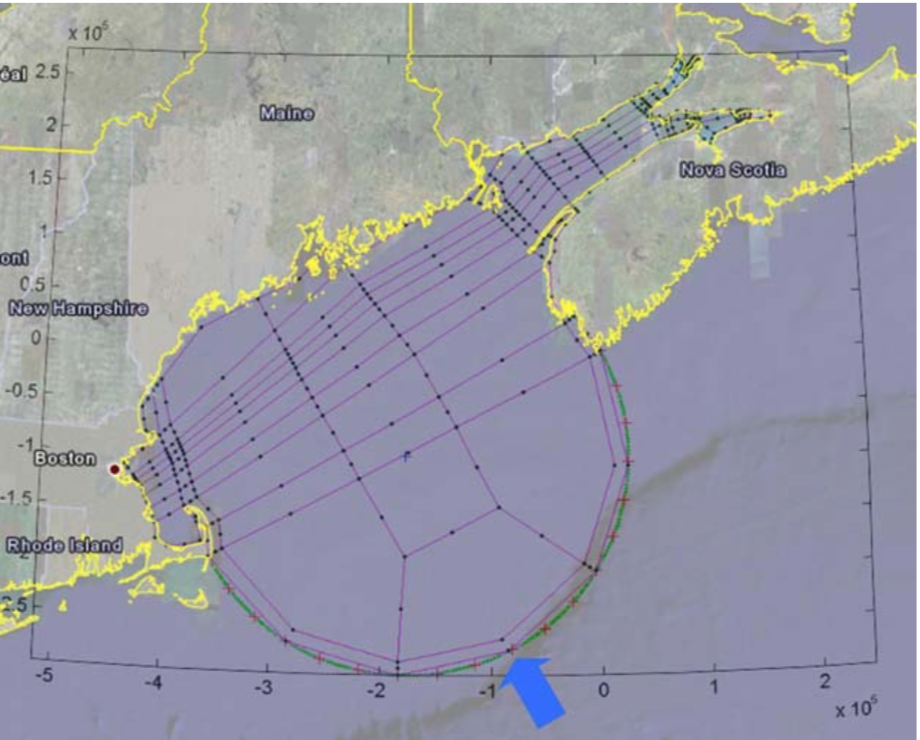 Ref 1) https://www.oceannetworks.ca/observatories/atlantic/bay-fundy-minas-passage
Ref 2 / Figures)  https://www.researchgate.net/publication/49115803_HARBOR_RESONANCE_A_COMPARISON_OF_FIELD_MEASUREMENTS_TO_NUMERICAL_RESULTS
Acting like an ultra-broad wave, a tide comes in off the deep ocean
That incoming tide raises the water level in the Gulf of Maine, some of which 

is then driven into the narrowing Bay of Fundy, at the upper right

As the tide retreats, water pours back out of the Bay as a broad wave traveling SW

Some of that wave eventually rebounds off Massachusetts and its Cape Cod

Other spreading parts reflect back at the edge of the Continental Shelf

These combined reflections then move back toward the coast & Bay of Fundy
But due to the Gulf + Bay geography, this

ECHO of the original tide returns ~ 12 hours later

and it thus adds to the subsequent tide

= Tidal Resonance ~ Bathtub sloshing 1, 2
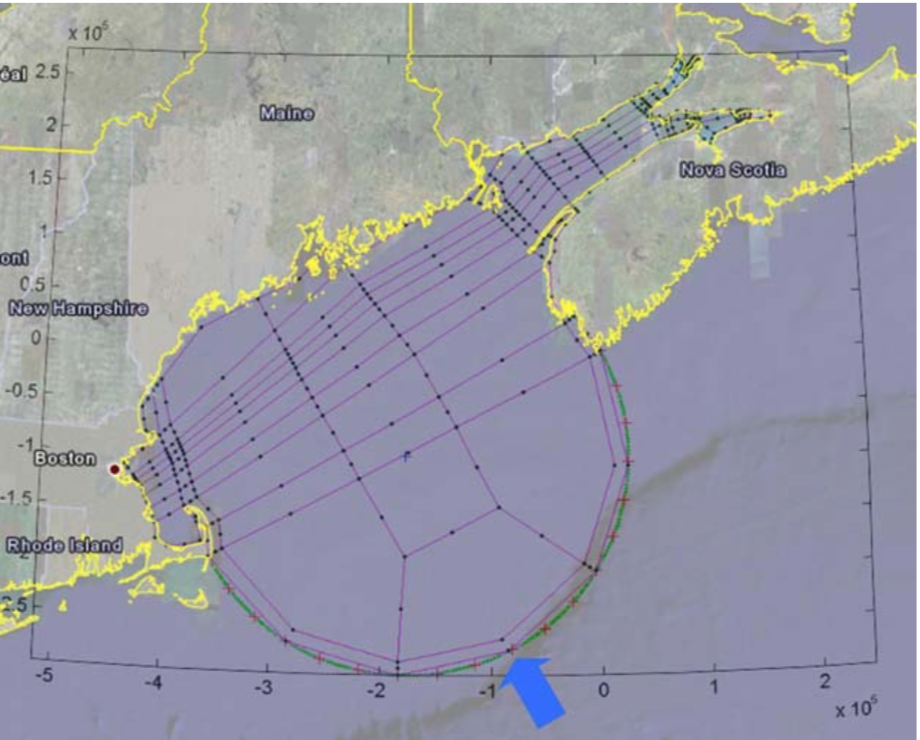 Ref 1 / Figure:  https://www.researchgate.net/publication/49115803_HARBOR_RESONANCE_A_COMPARISON_OF_FIELD_MEASUREMENTS_TO_NUMERICAL_RESULTS
Ref 2) https://pdfs.semanticscholar.org/9c3b/d3750c1c3e02b331d1170ca7254eb57be302.pdf?_ga=2.61210730.738248831.1576318026-1968116301.1576318026
Such echo-induced resonances occur for all types of waves
Including light waves, sound waves, seismic waves, and even "electron waves"

Light wave resonances enable the Internet's backbone of fiber optics

Seismic wave resonances can topple poorly conceived skyscrapers

Electron wave resonances are the very foundation of "Quantum Mechanics" 1

Relevant to Tidal Stream power, varying degrees of Tidal Resonance occur worldwide

Including in the Gulf of Thailand (a.k.a. the "South China Sea"): 2
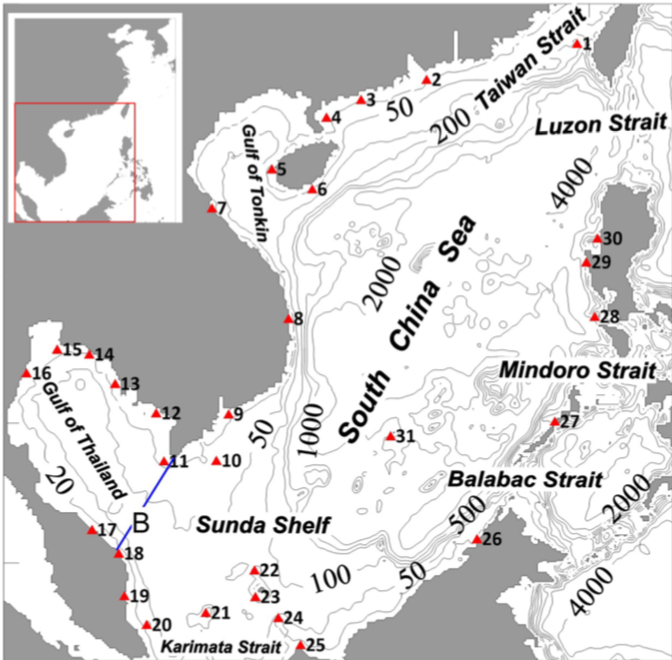 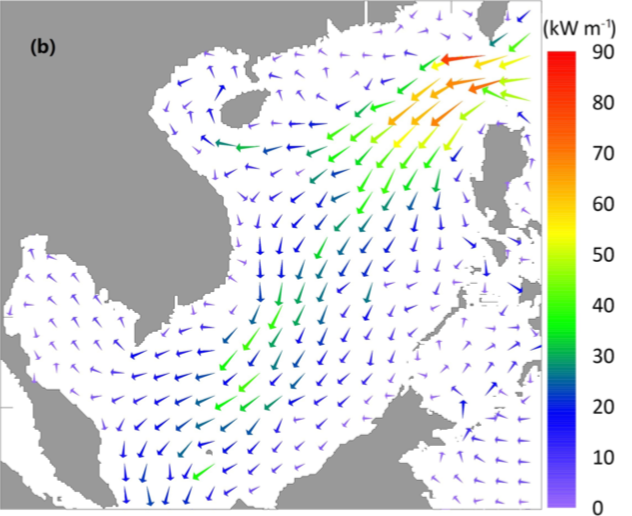 1) For more about wave resonance (including videos) see my Nanoscience note set Electron Waves (pptx / pdf / key)
2) https://www.ocean-sci.net/15/321/2019/
But what sorts of turbines could survive in such super-tidal locations?
As noted earlier, even normal inlets & bay mouths are busy places, with all sorts of 

huge slowly moving (and thus only weakly steerable) ships passing through

Making it very likely that Tidal Steam turbines such as these designs (real & proposed),

might have very short - if possibly very exciting - operational lifetimes

(That's if shipping & fishing interests allowed them to be built in the first place)
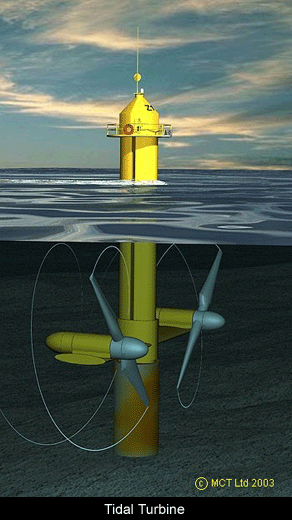 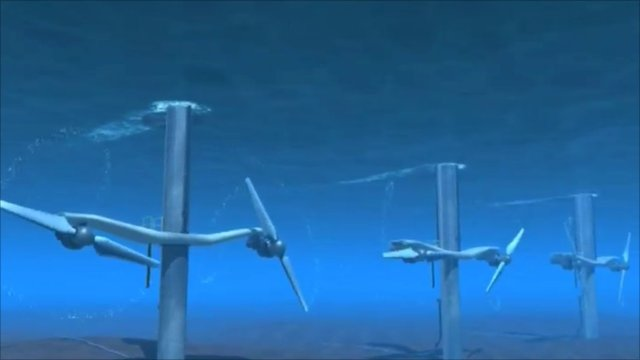 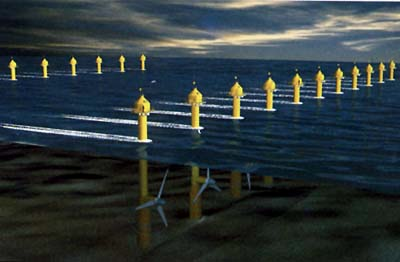 http://www.bbc.co.uk/news/uk-wales-north-west-wales-11037069
http://www.fujitaresearch.com/reports/tidalpower.html
http://www.global-greenhouse-warming.com/tidal.html
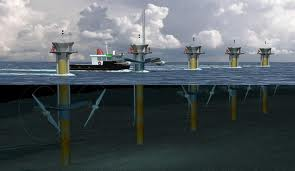 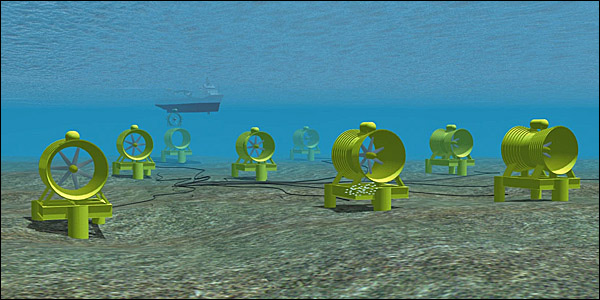 Ship about to ram tidal turbine:
Bottom-hugging designs are far more plausible:
Ship oblivious to tidal turbines:
They overcome the common trap of mimicking tall willowy wind turbines, substituting  
	
compact & heavy turbines that sink and cling to the ocean bottom

Eliminating any surface obstruction to navigation (= target for ship collisions) AND

Removing the need for VERY hard to construct undersea foundations (=$$$)
I.E., instead of this:
Something more like this:
http://news.bbc.co.uk/2/shared/spl/hi/pop_ups/07/uk_enl_1193829329/html/1.stm
http://www.marineturbines.com/3/news/article/37/anglesey_tidal_energy_plan_moves_forward_
Vs. less well thought out proposals:
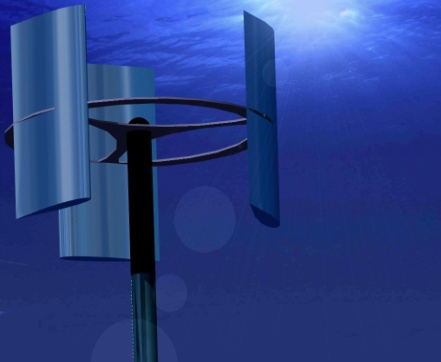 http://www.esru.strath.ac.uk/EandE/Web_sites/10-11/Tidal/tidal.html
Here someone apparently just Photoshopped the image

of a vertical axis wind turbine onto an undersea background

The only advantage of such wind turbines is that wind from any direction turns them  

But tides flow in one direction (and its opposite), so why use this flimsy design?

Further, the force on a turbine = Flow momentum transferred from fluid / time

= (momentum/volume) (volume/time) = (rv) (Area v) = A r v2

	=> (1000X) (1/10X)2 = 10X times the force on comparable wind turbine

So a corresponding tidal turbine would have to be ten times thicker / stronger!
Vs. just plain dumb proposals:
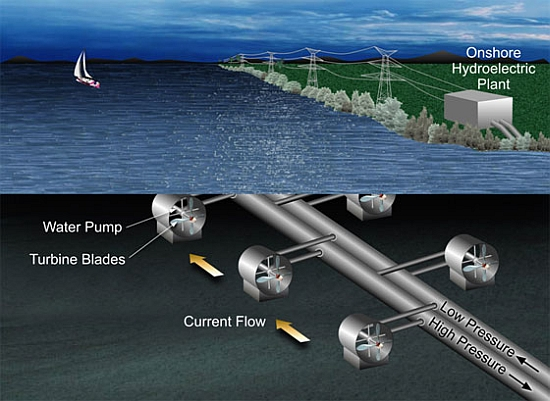 http://www.ecofriend.com/eco-tech-nasa-s-jpl-develops-a-cost-effective-way-to-harness-ocean-energy.html
Instead of producing electricity AT the undersea turbines, 
and then delivering it to shore via simple efficient ELECTRICAL CABLES

This proposal suggests using ocean bottom tidal turbines to pump water, 
			through BIG LONG PIPES,
all the way to an onshore hydro power station

Can you imagine the energy lost to friction & turbulence in those long pipes?

(to say nothing of the cost / difficulty in laying down those long pairs of pipes!)
Can we identify apparently successful / proven Tidal Stream designs?
MeyGen in Scotland's Pentland Firth is the largest ongoing Tidal Stream project

That "Firth" is the strait separating mainland Scotland from the Orkney Islands

Its up to 5 m/s water flow speeds equal those found in the Bay of Fundy 1, 2
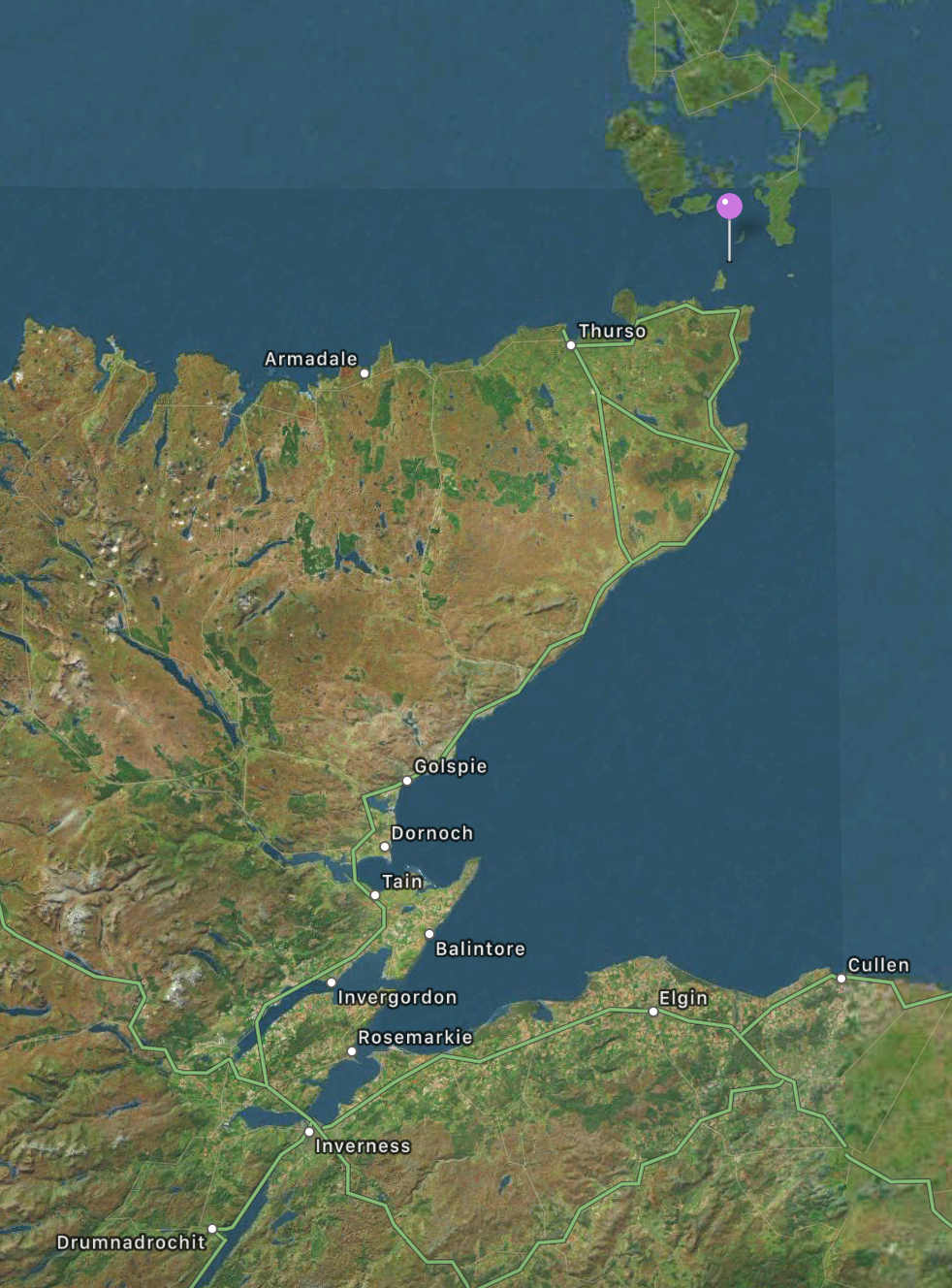 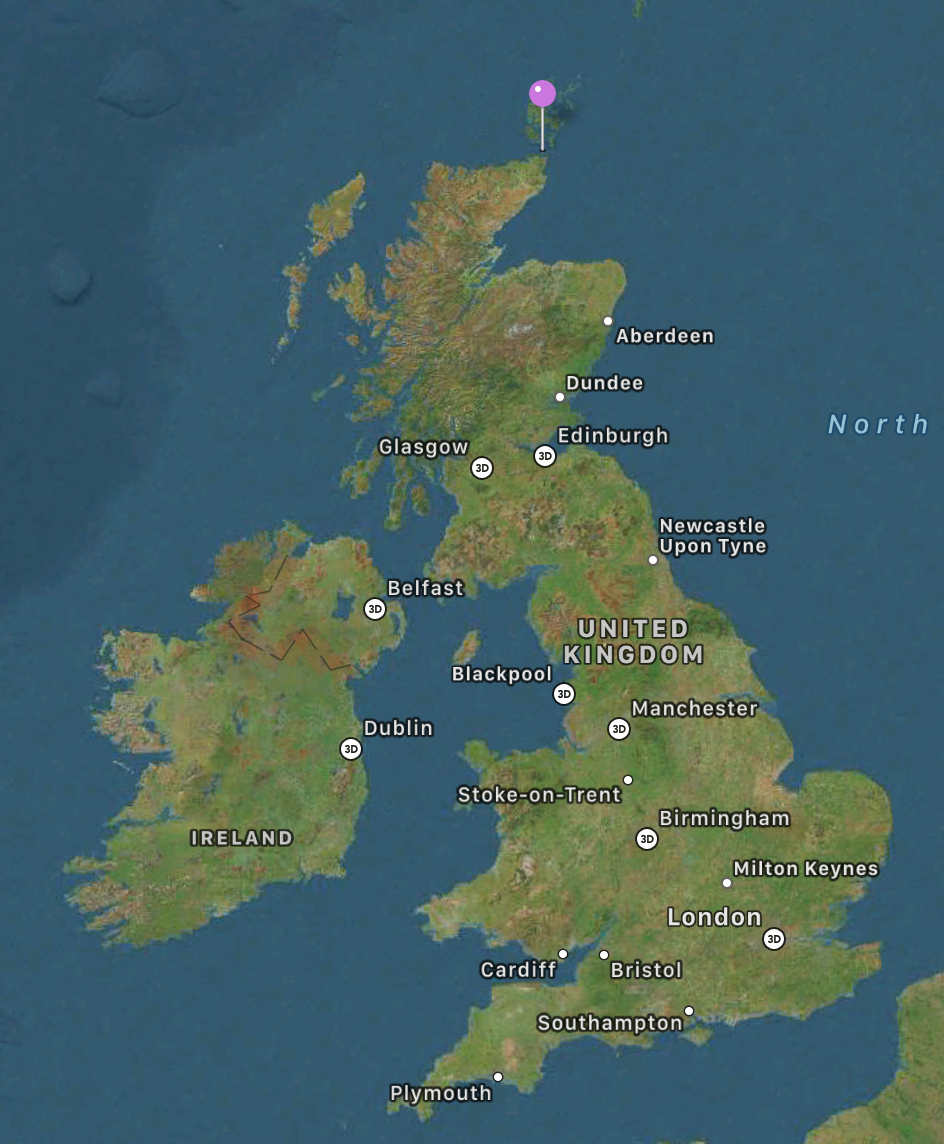 Satellite Images from Apple Maps
The project's Phase IA placed four 16m diameter, 1.5 MW turbines on the ocean floor 3

The first turbine became fully operational in 2017, and the fourth by 2018
1) https://en.wikipedia.org/wiki/MeyGen    2) https://www.oceannetworks.ca/observatories/atlantic/bay-fundy-minas-passage    3) https://www.theguardian.com/uk-news/2016/sep/12/worlds-first-large-scale-tidal-energy-farm-launches-scotland
Its four operational turbines are indeed compact, foundation-less, bottom-clinging
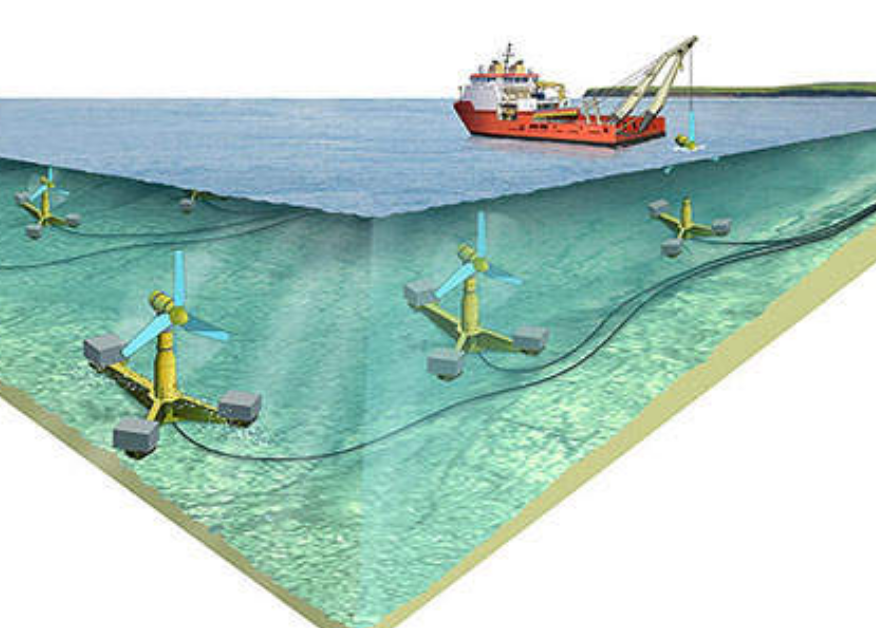 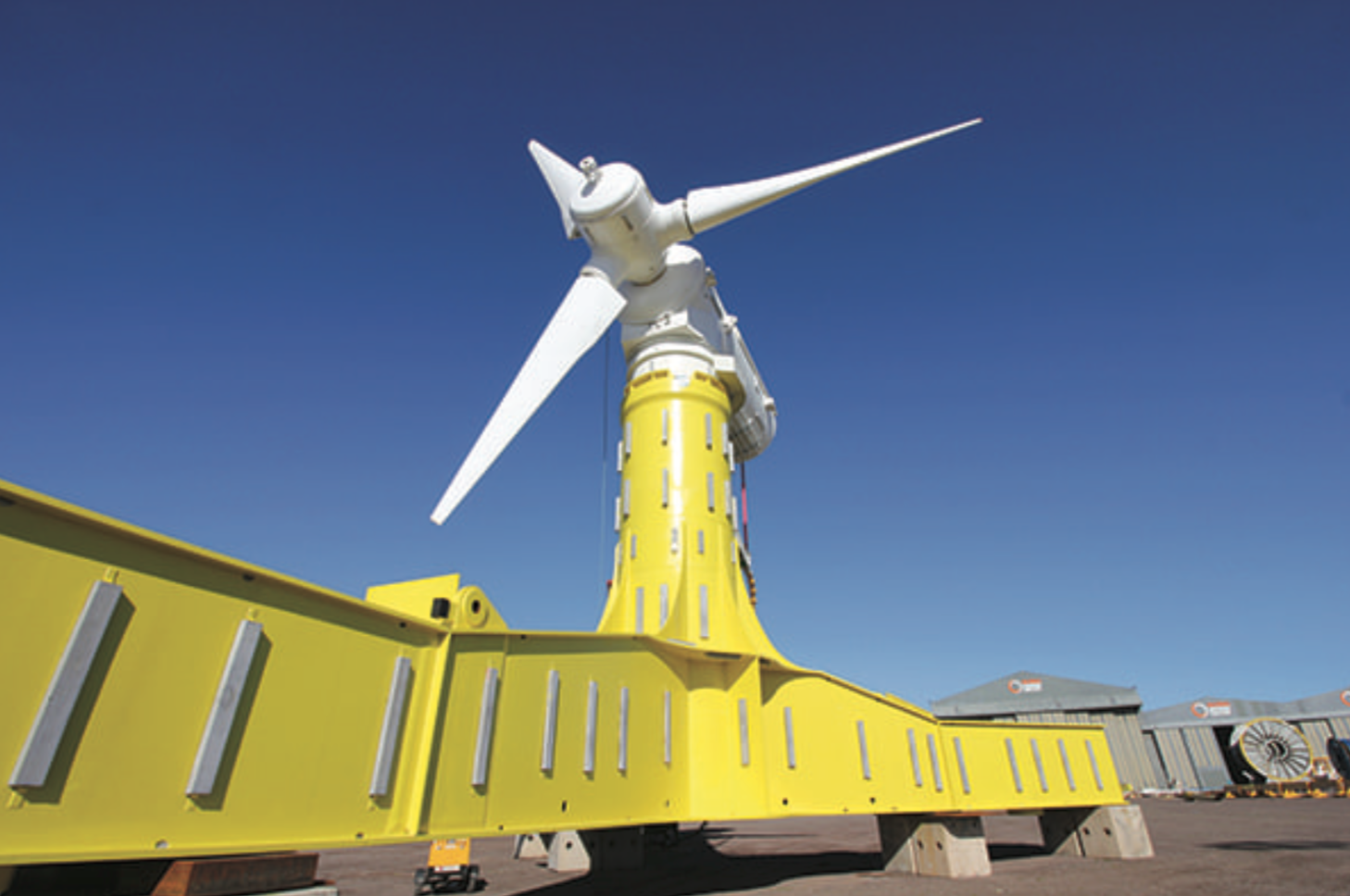 Figure from reference 3
Figure from reference:4
Phase 1B (now in progress) will bring the project's total turbine count to 8  1, 4

Phase 1C (targeting 2021) would bring turbine count to 49 & capacity to 86 MW 1

A proposed 2nd phase would bring turbine count to 269 and capacity to 398 MW 4

with the total installation then occupying 3.3 to 3.5 km2 of ocean floor 3, 4
1) https://en.wikipedia.org/wiki/MeyGen 
2)  https://www.theguardian.com/uk-news/2016/sep/12/worlds-first-large-scale-tidal-energy-farm-launches-scotland
3) https://www.powermag.com/meygen-array-sets-global-records-for-harnessing-tidal-power/?printmode=1
4) https://www.power-technology.com/projects/pentland-firth-tidal-power-plant-scotland/
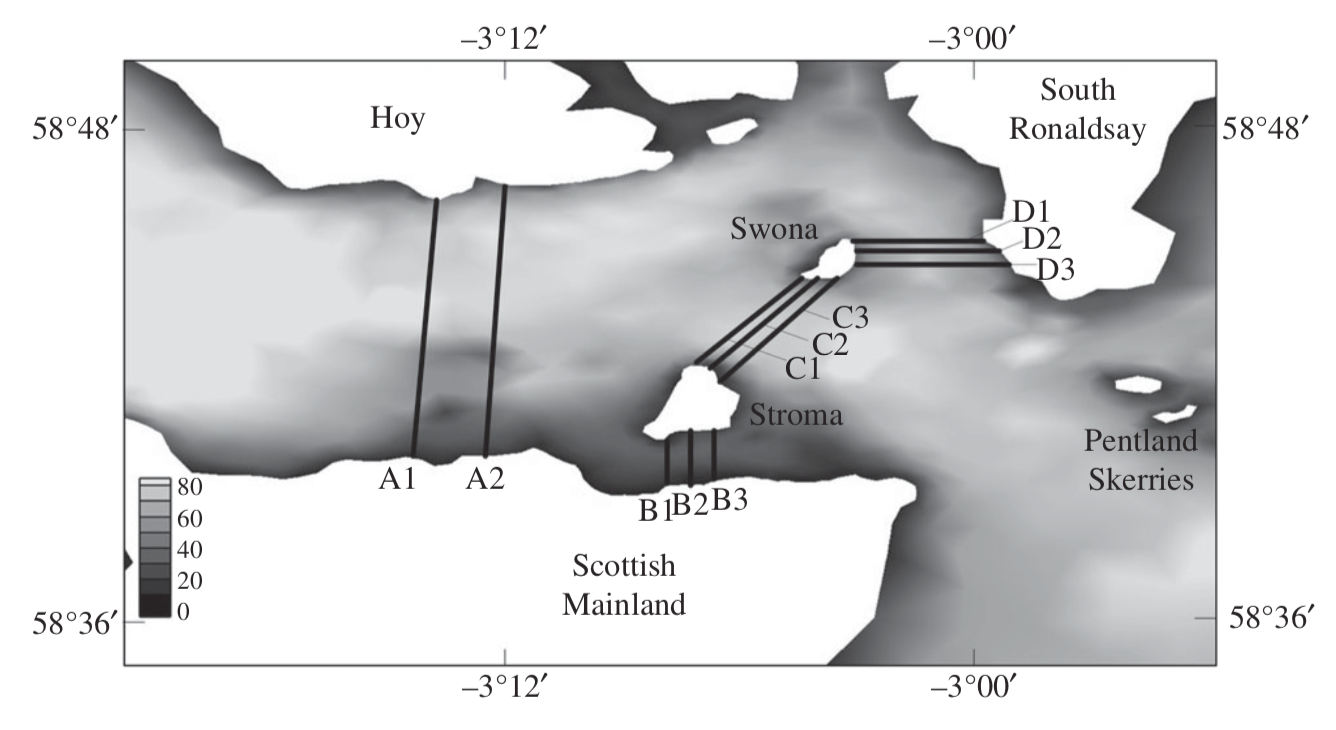 It's claimed Pentland Firth could provide 43% of Scotland's power 1-3
This comes from a 2013 study involving U. Oxford & Edinburgh researchers 1, 2

 Which, based on modeling of Firth water flows in the presence of turbine farms,

concluded that 1.9 GW of Tidal Stream power might be harvestable via:

"three rows of turbines extending across the entire width of the Pentland Firth and blocking a large fraction of the channel"
1) https://royalsocietypublishing.org/doi/full/10.1098/rspa.2013.0072

2) https://www.eng.ed.ac.uk/about/news/20140128/tidal-energy-potential-pentland-firth-revealed 

3) https://www.bbc.com/news/uk-scotland-north-east-orkney-shetland-25800448
Turbine patterns & spacings were among the input parameters in this study

But I did not find final estimates of the number of turbines required for 1.9 GW 

Extrapolation from MeyGen suggests: 269 x (1.9 GW / 398 MW) ~ 1300 turbines
But do these MeyGen turbines really qualify as "successful and proven?"
Only 4-8 turbines are now in operation, the oldest operating for only ~ three years

For Tidal Stream power to succeed, turbines had better operate for dozens of years,

with little or no maintenance (likely requiring them to be hauled up off the seabed)

Further, as noted above, water turbines must withstand huge tidal forces 

suggesting the use of the very best high high-strength steels, 

which, unfortunately, start rusting immediately upon contact with salt water

causing joints, seals and bearings to freeze up, if not crumble apart 

(to say nothing of the catastrophe of salt water + electronics) 1

Earlier projects in the Bay of Fundy provide an apocryphal history:
1) See this story of the Jaws' robotic shark:  https://www.tested.com/art/movies/456576-robot-shark-technology-jaws/
An Introduction to Sustainable Energy Systems: WeCanFigureThisOut.org/ENERGY/Energy_home.htm
A Brief / Disappointing History of Tidal Stream Power in the Bay of Fundy:
It is mostly about turbines developed by Naval Energies' OpenHydro subsidiary

OpenHydro's turbines were compact, foundation-less, and bottom-clinging

But rather than connecting turbine blades inward to a central shaft

OpenHydro's turbine blades connected outward to a spinning ring

This distributed the tidal flow's force across different parts of the turbine

But it required more / larger moving parts, all in contact with corrosive seawater
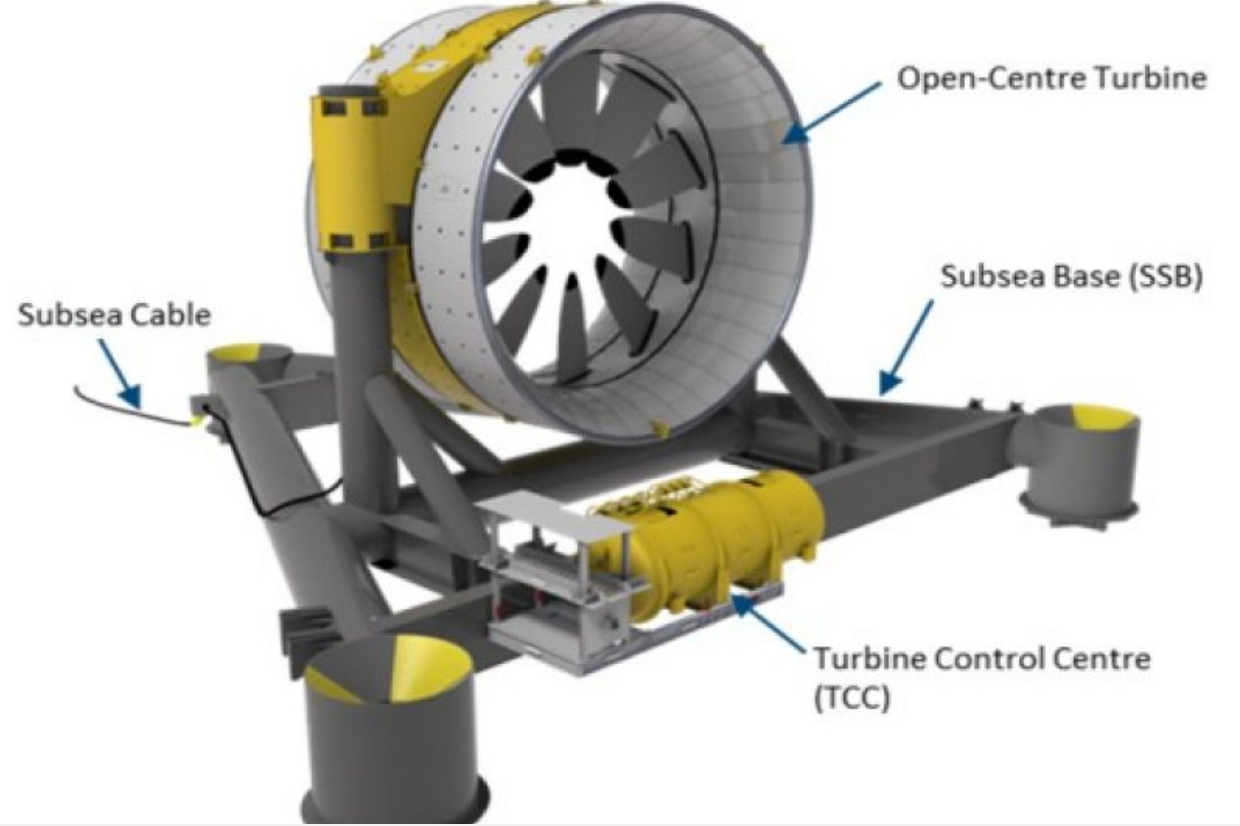 Figure: https://warktimes.com/2018/08/03/cape-sharp-turbine-spinning-with-no-monitoring-for-effects-on-sea-creatures/
The first OpenHydro prototype was lowered into the Bay of Fundy in 2009:
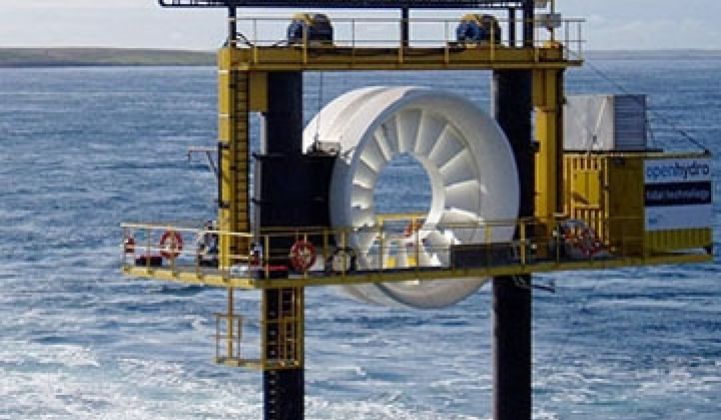 Figure: 
https://www.greentechmedia.com/articles/read/a-big-setback-for-tidal-power
The scale of this 1 MW prototype is seen by comparing its lifting rig's guard rails  

The Bay of Fundy destroyed this turbine's blades within three weeks 1-6

This sent OpenHydro "back to the drawing board,"

resulting in a 2 MW second generation turbine design,

of which two were scheduled for Bay of Fundy deployment in 2016
1) https://fundyforce.ca/resources/f1c21770b59114114866df4d491b4dc2/Appendix1-2019-Cape-Sharp-Tidal-Venture-Monitoring-Report-FORCE.pdf
2) https://fundyforce.ca/about-us
3) https://www.cbc.ca/news/canada/nova-scotia/failed-tidal-turbine-explained-at-symposium-1.1075510 
4) https://www.nationalobserver.com/2017/06/06/analysis/tidal-power-bay-fundy-dream-without-danger
5) https://www.greentechmedia.com/articles/read/a-big-setback-for-tidal-power 
6) https://warktimes.com/tidal-timeline/events-of-2010/
The first of these 2MW turbines was deployed on 7 November 2016
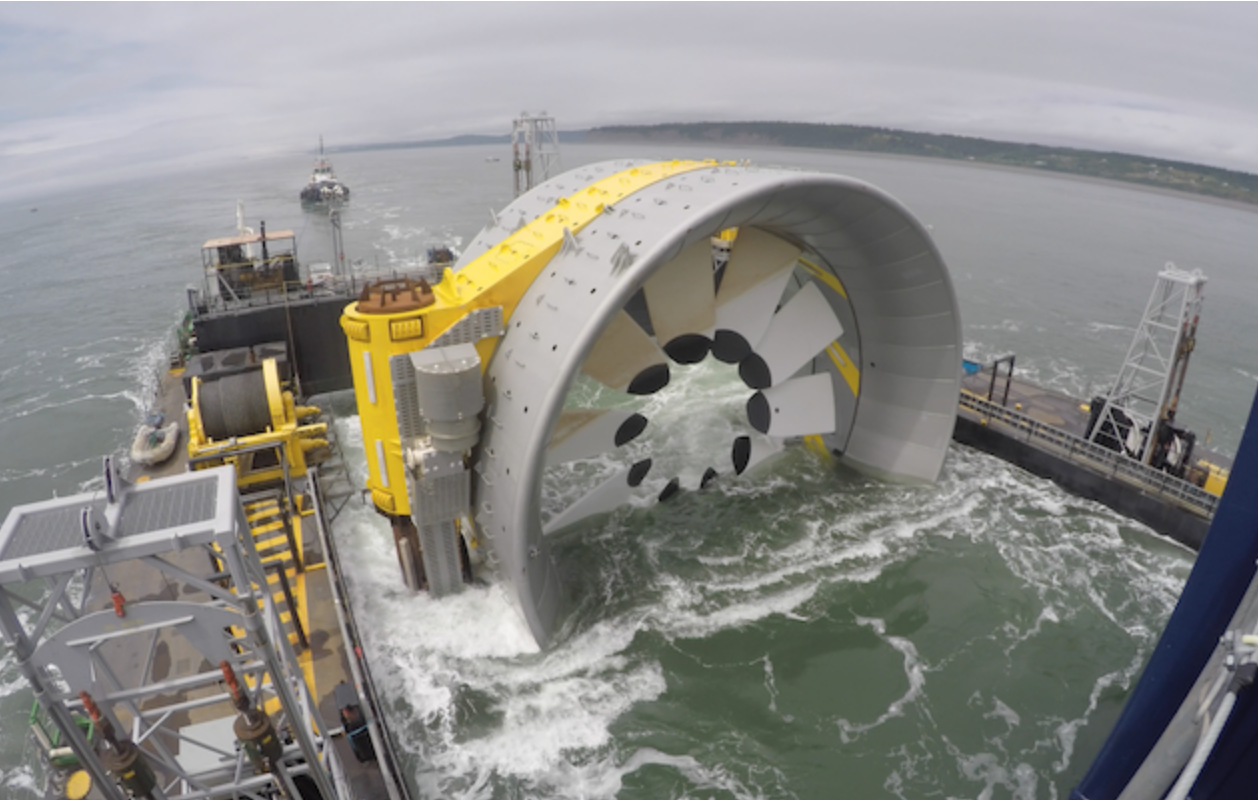 Figure:
 https://www.halifaxexaminer.ca/featured/losses-from-the-failed-tidal-generation-project-continue-to-mount/
This turbine's increased size is again judged by comparing its barges' guard rails

Detailed information is very had to find, but combined news reports1-4 indicate that

not long after deployment, the force of the tides was so strong 

that the turbine, on its triangular platform, was dragged along the seabed

This apparently led to the chain of a platform anchor becoming entangled 

with the turbine's power output and sensor/control cables, causing it to fail
1) https://fundyforce.ca/resources/f1c21770b59114114866df4d491b4dc2/Appendix1-2019-Cape-Sharp-Tidal-Venture-Monitoring-Report-FORCE.pdf
2) https://fundyforce.ca/about-us 
3) https://www.saltwire.com/news/local/timeline-tidal-power-in-the-minas-passage-224062/?location=annapolis-valley 
4) https://www.halifaxexaminer.ca/featured/losses-from-the-failed-tidal-generation-project-continue-to-mount/
While that turbine lay abandoned, OpenHydro modified its sister 2 MW turbine
Those modifications continued for two years 

During which legal battles raged over recovery of the abandoned turbine

The sister 2 MW turbine was finally lowered to the Fundy seabed on 22 July 2018

And its power output and sensor/control cables connected two days later 1, 2

But only two days after that, OpenHydro's mother company Naval Energies

announced it was abandoning tidal power and shutting down OpenHydro 1

When, in early September, the new turbine was briefly reconnected,

it was found that its turbine had for some reason ceased spinning  1, 3

Eventually, as a part of lawsuit investigations, the Supreme Court of Nova Scotia 

determined that in September the turbine had been “damaged beyond repair" 4
1) https://fundyforce.ca/resources/f1c21770b59114114866df4d491b4dc2/Appendix1-2019-Cape-Sharp-Tidal-Venture-Monitoring-Report-FORCE.pdf
2) https://fundyforce.ca/about-us 
3) https://globalnews.ca/news/4461039/team-investigating-why-rotor-not-turning-on-cape-sharp-tidal-turbine/
4) https://globalnews.ca/news/4644316/cape-sharp-tidal-turbine-damaged/
As of 2019, there is a new Tidal Stream player in the Bay of Fundy:
Sustainable Marine Energy (SME), which deployed this turbine platform: 1, 2
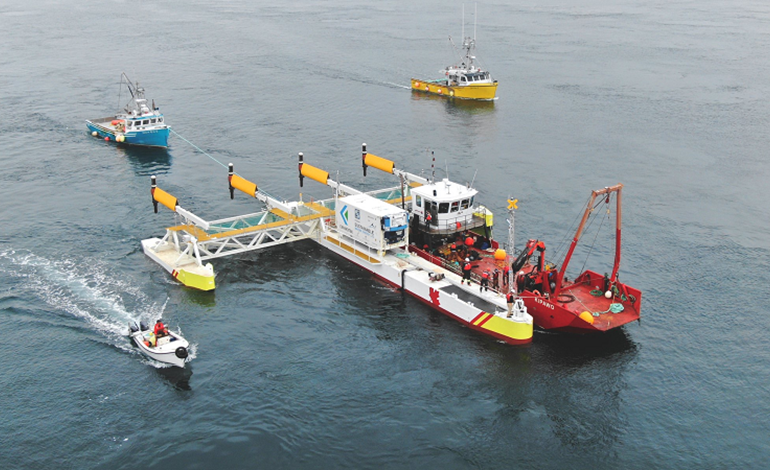 Figure: 
https://renews.biz/54496/sme-gets-nova-scotia-tidal-green-light/
It's the first of three planned platforms - which seem to represent a step backwards:

The platform's four rear turbines appear to have two very conventional blades,

And they each look to be no more than three meters in diameter

Indeed, with the whole platform rated at only 0.420 MW, 2  individual turbine capacity

must be only 0.105 MW = 1/15th that of MeyGen, 1/20th that of OpenHydro
1) https://www.cbc.ca/news/canada/nova-scotia/sustainable-marine-energy-minas-tidal-lp-bay-of-fundy-tidal-power-1.5304276 
2) https://sustainablemarine.com/news/pempaq-project
Bottom Lines regarding Tidal Stream Power:
Necessarily fast tidal flows are much more common than at least I had expected:

This is due to funneling of tides within narrowing bays or straits (a.k.a. "firths")

and / or subsequent tides re-enforcing one another via Tidal Resonance

Based on such flows, studies now suggest that Tidal Stream 

could provide a good fraction of at least a smallish nation's power 1

Early vulnerable / shipping-interfering Tidal Stream towers have now been superceded

by far more plausible "compact, foundation-less, and bottom-clinging" designs

The largest of these new turbines have power production capacities not far below

that of today's very commercially successful wind turbines (i.e., ~1/8 to 1/4 as big)

However, turbine numbers are miniscule compared to what will be required for impact 

Further, one of two large turbine designs failed almost immediately in real-world testing,

and the other has thus far survived barely 1/10th of the 20+ years likely

to be necessary for cost-effective large-scale power production
1) I hope my MacBane ancestors take no offense at my use of "smallish" in referring to their possibly-soon-to-be independent nation
Wave Power
An Introduction to Sustainable Energy Systems: WeCanFigureThisOut.org/ENERGY/Energy_home.htm
Waves seem to be everywhere, and they cycle up & down so very often!
Suggesting that they're almost like a super Tidal Barrage:

One that cycles once every wave period - rather than once every ~12 hours

And one that spans vast areas - rather than just a paltry few dozens of km2

But that resemblance is deceptive:

Waves DO cycle specific volumes of water up & down,

but they do so by passing power onward with the moving wave

Thus, if an ideal converter captured ALL of a wave's energy as it crossed a line

there would be no energy left to drive waves onward beyond that line

(leaving the water surface behind that converter absolutely wave-free)

So wave energy will NOT be harvestable across vast areas

With realistic converters, it will instead be harvested when incoming waves

try to move through long obstructing bands of those converters
An Introduction to Sustainable Energy Systems: WeCanFigureThisOut.org/ENERGY/Energy_home.htm
Wave Power converter prototypes & concepts:
Keeping moving parts & generators OUT of corrosive saltwater makes a lot of sense:
As done via these shoreline converters developed & tested at Brazil's Coppe Subsea Technology Lab 1
Or as would occur with this shoreline conversion scheme proposed by the U.S. National Renewable Energy Lab (NREL) 2
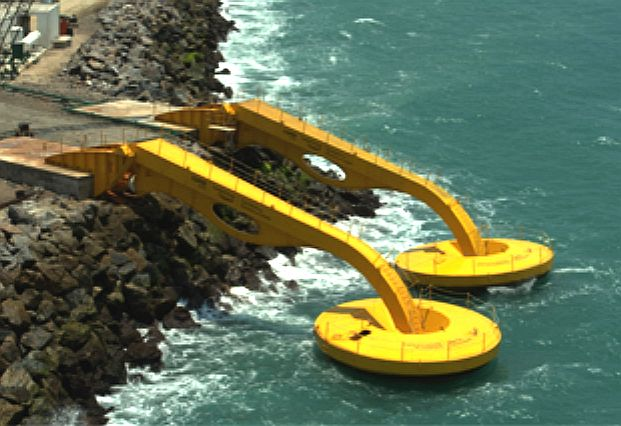 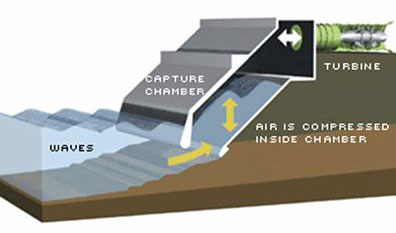 But to produce a LOT of power, these would have to stretch along our coasts,

completely occupying (and desecrating) the shorelines that so many of us cherish
1) http://www.bluebird-electric.net/wave_power_energy_generation.htm
2) https://openei.org/wiki/Wave_Energy
This scheme would instead position converters offshore:
Pelamis Wave used hydraulic pistons inside flexing joints to capture wave power

Which, unfortunately, DID submerge both pistons & joints in corrosive seawater

One prototype was built for the European Marine Energy Center, Orkney Scotland

A second prototype was built for Scottish Renewables

But after delivering only those two prototypes in 2010, the company folded 1

And their vision of offshore bands of such serpents (right) was left unrealized:
!) https://en.wikipedia.org/wiki/Pelamis_Wave_Energy_Converter
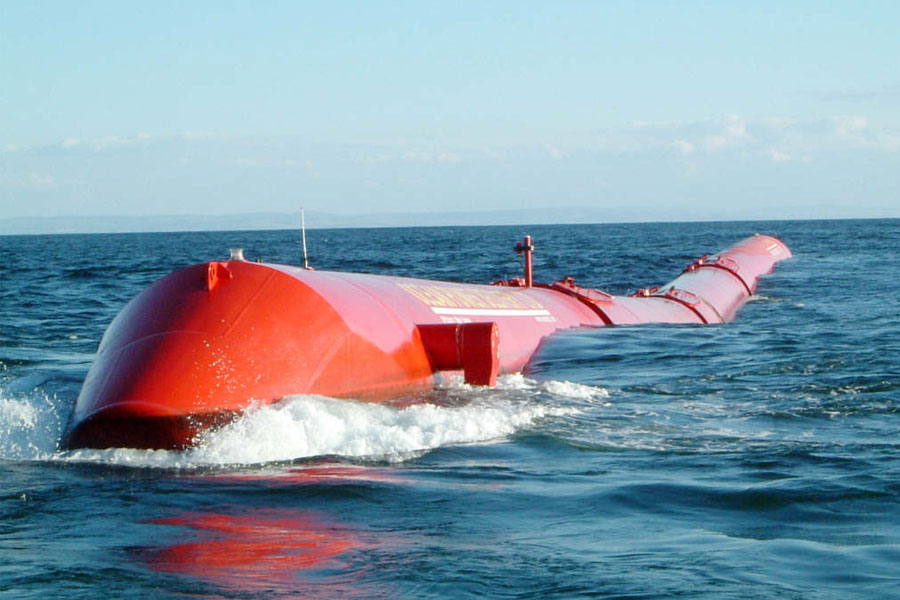 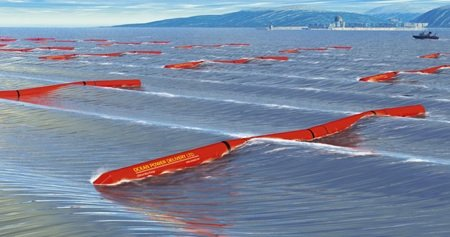 http://www.biggreensmile.com/green-glossary/wave-power.aspx
http://www.biggreensmile.com/green-glossary/wave-power.aspx
Other offshore schemes would use tethered buoys:
Hydraulic pistons, in cylinders above the buoy (and thus above the seawater),

are pulled downward on each wave crest, producing electrical power (center) 1
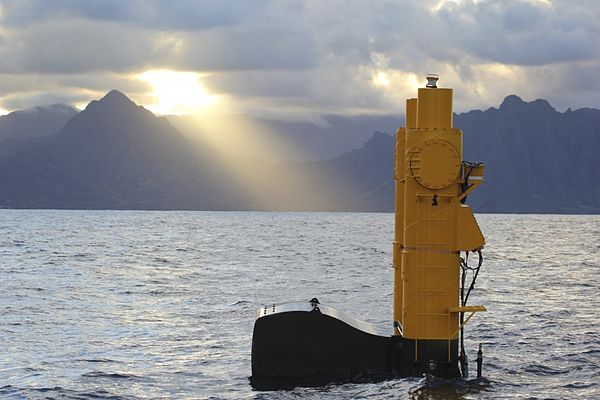 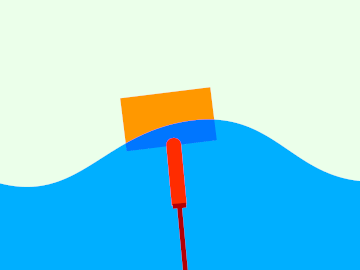 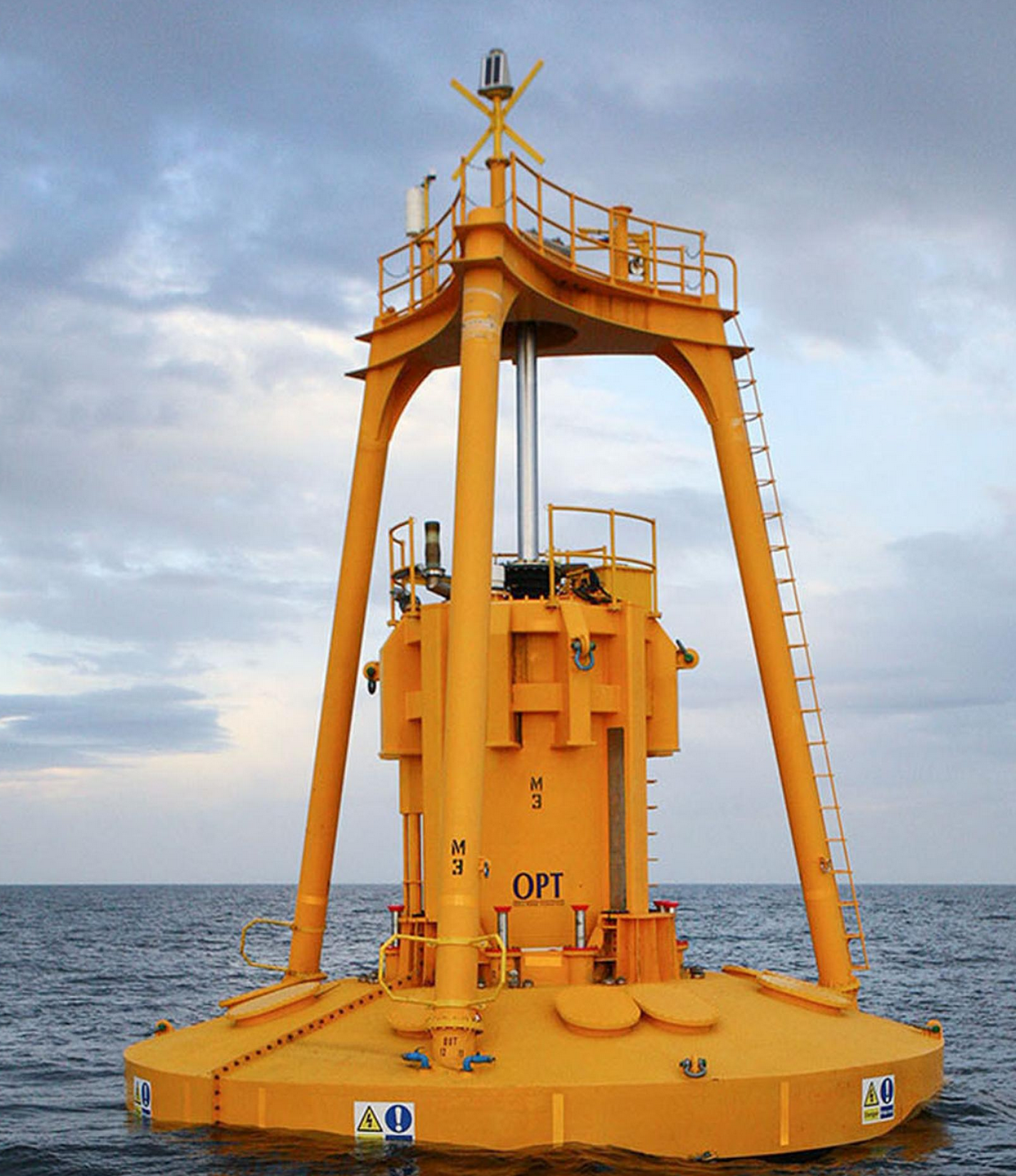 (PgDn to start animation)
Northwest Energy Innovations produced the 20 KW "Azura" buoy (left) & promised

a 0.5 MW successor by 2017 (which is no longer mentioned on their website) 2

National Geographic covered Ocean Power Technologies' 2014 buoy (right) 3

but wave power is now (also) barely discussed on that company's website 4
1) Center: https://en.wikipedia.org/wiki/Azura_(wave_power_device) 2) Left: http://azurawave.com/projects/hawaii/3) Right: https://www.nationalgeographic.com/news/energy/2014/02/140220-five-striking-wave-and-tidal-energy-concepts/4) https://www.oceanpowertechnologies.com/about
The mWave converter would instead reside on the sea bottom 1
There (like newer Tidal Stream units) it would be less threatened by passing ships

But rather than exploiting the water motion within water waves,

it would exploit the weight (and hence cycling pressure) of waves passing above

Within its reef-like structure, an air-filled flexible rubber bladder

is connected to an inflexible air tank

The increased water pressure below each passing wave then

squeezes air from the bladder, though a turbine generator, to the tank
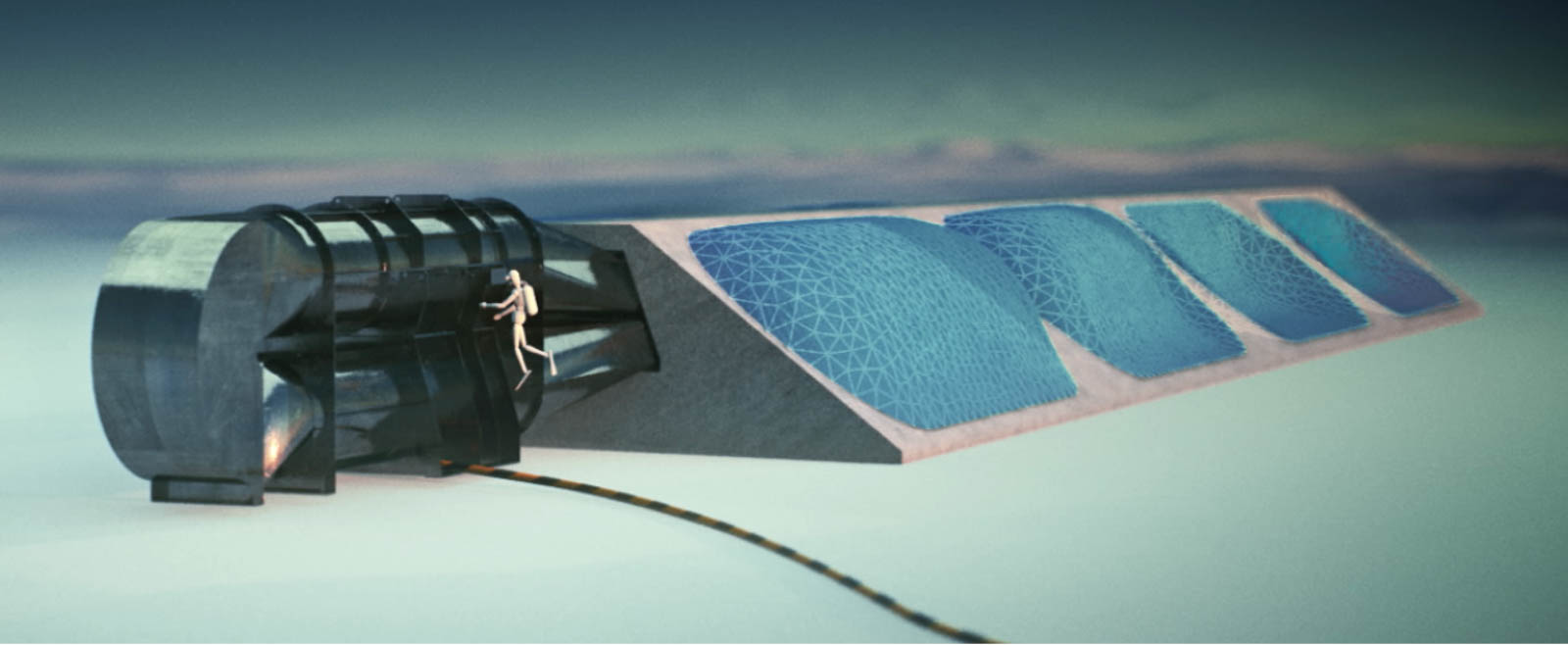 1) https://www.bomborawave.com/mwave/Figure Wikipedia's Wave Power:https://en.wikipedia.org/wiki/Wave_power
Time = 0
Time = ½ period = (½)  (1 / frequency)
What is the MAXIMUM power that waves might provide?
H
We can estimate this based on the flow of gravitational potential energy:

	Wave at one point in time:	And half a wave period later:
l
To simplify this estimation, approximate the Time = 0  wave as being rectangular:
Squared off it has a height of H, 

a width of λ  (the common symbol for its wavelength)

and a length of L  (its perpendicular extension)
From earlier in this note set, each unit of water has gravitational potential energy:

 Egravity = M g h = (ρwater Volume) g h = ρwater Volume h
Mapping the wave's movement in three dimensions:
L
H
T = 0 wave with this cross-section:	Becomes this 3D shape:
H
l
l
One wave period later, that wave is "gone" (shifted by λ out of frame to the right)

But its water molecules have NOT in fact moved λ to the right

they've instead fallen downward, 

surrendering their gravitational energy, 

which is then transferred forward out of frame to the right,

where it is reinvested into new water molecules, 

which rise to form the wave as we see it one period later
L
How much gravitational potential energy moves forward from the T = 0 wave?
H
The wave's total volume of water = V total = H (λ / 2) L

Gravitational potential energy of that volume of water = ρwater g Volume Δ h 
 
The fall distances (Δ h)?  As in our Tidal Barrage calculation:

Water at the top of the bar falls H

Water at the bottom of the bar falls 0

Giving an average fall of H / 2

Total gravitational potential energy lost (and transferred forward):

Δ E gravity  = ρwater g (Total Water Volume) (Average fall) = ρwater g (H λ L / 2) (H / 2) 

Δ E gravity  = (1/4) ρwater g H2 λ L

Wave power = That energy / time to move one wavelength = Δ E gravity x (v wave / λ):

Power of Wave =  (1/4) ρwater g H2 vwave L

= Basis for estimating total wave power striking a coast
l
More complex models refine this equation (but the end result is unchanged)
One refinement acknowledges that the water in waves actually swirls in circles:
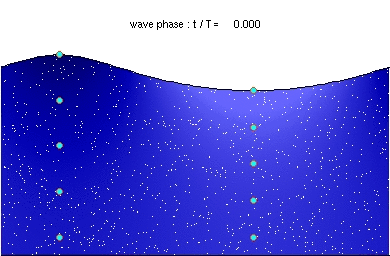 From Wikipedia on Wind Waves:

https://en.wikipedia.org/wiki/Wind_wave
(PgDn to start animation)
Our formula already accounts for the energy of vertical water movement

But it should also account for the energy of horizontal water movement

An obscure bit of Physics, the Equipartition Theorem, 1  says that 

Nature puts equal energy into both movements

That DOUBLES the energy within a volume of wave water

Which then DOUBLES the power transferred forward by the wave
1) See, for instance Wikipedia's write up: https://en.wikipedia.org/wiki/Equipartition_theorem
But another obscure bit of physics then halves that energy:
It says that wave energy does not move forward with the wave crests

It instead moves forward at HALF of the velocity of the wave crests

That's illustrated in this mathematical simulation of moving groups of waves:
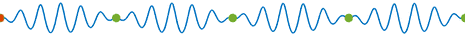 (PgDn to start animation)
From Wikipedia on Group Velocity:   https://en.wikipedia.org/wiki/Group_velocity
The wave groups (and their energy) move forward as the green dots

But wave crests move forward through those groups (as the speedier red dots)

This slower rate of energy movement HALVES the power delivered by waves

EXACTLY COUNTERING the previous slide's DOUBLING, taking us back to:

Power of Wave =  (1/4) ρwater g H2 vwave L
An Introduction to Sustainable Energy Systems: WeCanFigureThisOut.org/ENERGY/Energy_home.htm
Some other bits of obscure physics are more useful:
Water waves slow as they enter shallower water.  Why?

Because ocean bottom increasingly impedes the wave's swirling water motion

This increasingly bunches up the waves (i.e., shortens their wavelength)

Which, to conserve energy, demands that those waves become higher

NOTE: 	This is why low but extremely broad deepwater waves become

	extremely high (but narrower) Tsunami waves as they move onshore

 This would greatly complicate our calculation of wave power if not for the fact that,

while waves change shape moving TOWARD a shore,

they continue carrying the same power

(at least until they begin to break up and/or reflect AT that shore)

So all we really need is information about the waves as they start out in deepwater
An Introduction to Sustainable Energy Systems: WeCanFigureThisOut.org/ENERGY/Energy_home.htm
Physics provides one such bit about deepwater waves:
In deepwater, waves move at a velocity of:  v wave = g (Wave Period) / 2 π  1

But Wave Period = The time interval between passing wave crests, thus:

(Wave Period) = (Wavelength) / (Wave Velocity)   Or, in the common symbols:

T = λ / v wave   

Substituting this into the deepwater equation at the top of this page:

v wave = g (λ / v wave) / 2 π    Solving this for v wave:

v wave = (g λ / 2 π ) 1/2

Substituting that into our earlier Wave Power equation:

Power of Wave 	=  (1/4) ρwater g H2 [ g1/2 λ1/2 / (2 π)1/2 ] L

	Power of Wave = (1/ 32π)1/2 ρwater g3/2 λ1/2 H2 L

AlI we now need is "typical" wavelengths (λ's) and wave heights (H's)
1) http://folk.ntnu.no/falnes/teach/wave/TFY4300/WaveLectJF2016ut2.pdf
You can easily find such wave information online:
From Wikipedia's Sea State webpage: 1

Waves 1.25 to 2.5 meters high are considered "moderate" (Sea State 4)

From Wikipedia's Wind Wave webpage: 2

1.5 meter high waves typically have a wavelength of ~ 33.8 meters

Allowing me to calculate the power of "moderate" waves with:  H = 1.5m & λ = 33.8m

Power of "moderate" Wave = (1/ 32π)1/2 ρwater g3/2 λ1/2 H2 L 

= (1/ 32π)1/2  (1000 g / m3) (9.8 m / s2)3/2  (33.8 m)1/2 (1.5 m)2 L

Power of "moderate" Wave: ~ 110 (kW / meter) L  

where L is the length of coastline struck by "moderate" (1.5m x 33.8m) wave
1) Wikipedia on Sea State: https://en.wikipedia.org/wiki/Sea_state 
2) Wikipedia on Wind Waves: https://en.wikipedia.org/wiki/Wind_wave
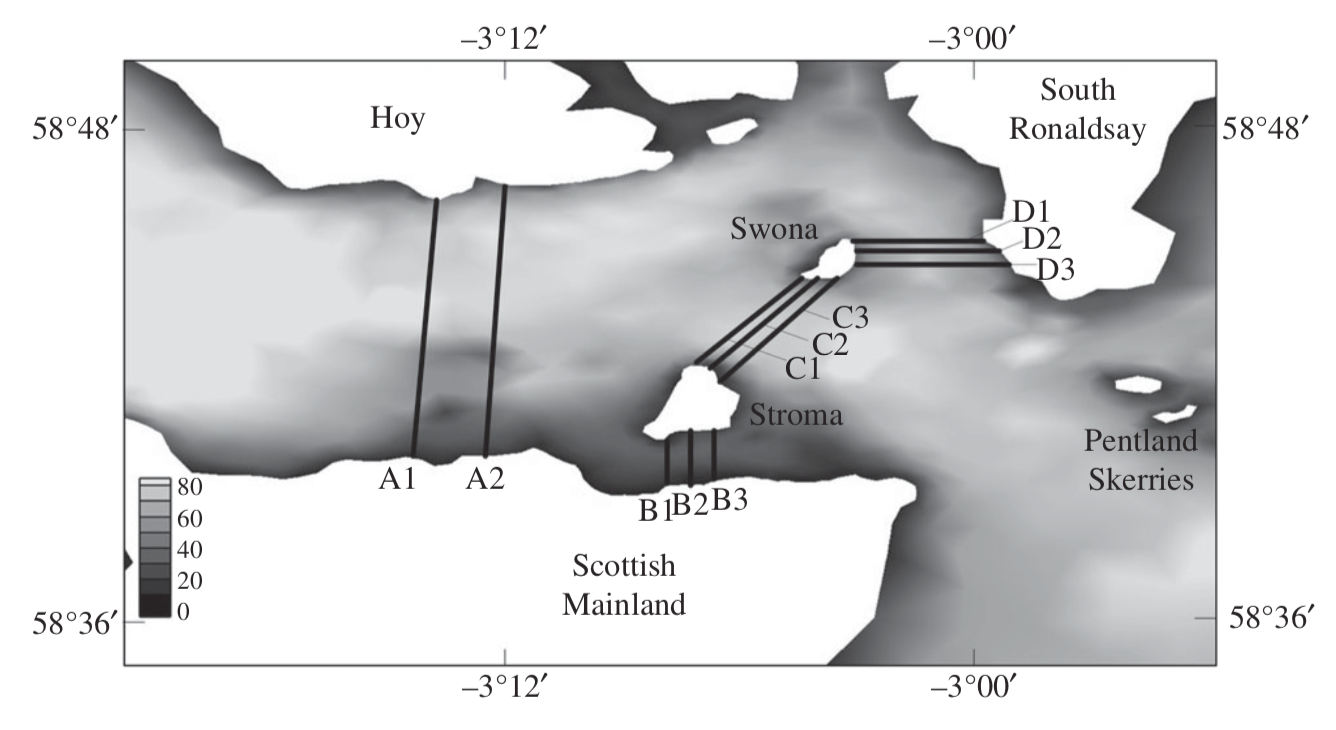 So COULD Wave Power compete in Pentland Firth or Hawaii?
Pentland Firth:

Green = Tidal Stream generators producing
earlier study's "up to 1.9 GW"

Red = ~ 50 km long shoreline of the Firth
~ 20 km
Using equation from the previous page, wave power incident on that shoreline is:

Maximum Pentland Firth wave power = (110 kW / m) (50,000 m) = 5.5 GW

First answer: YES, Firth's wave power exceeds its tidal stream power

Might waves on Oahu's 365 km coastline 1 satisfy its ~ 2 GW consumption? 2

Maximum Oahu wave power = (110 kW / m) (365,000 m) = 40.1 GW

Second answer: EASILY, at least with the RIGHT wave power technology
1) https://www.hawaiiandreamvacations.com/about-oahu/about-oahu/
2) Estimated from non-Maui data on: https://www.hawaiianelectric.com/about-us/power-facts
But what about pressure-driven schemes like mWave?
The above wave power equation offers little insight - but diagrams like this still do:
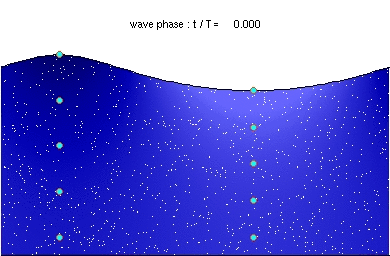 From Wikipedia on Wind Waves:

https://en.wikipedia.org/wiki/Wind_wave
(PgDn on to start animation)
They correctly indicate that water motion diminishes rapidly beneath the waves

But that implies lateral pressure differences also diminish rapidly beneath the waves

If not, their persistence would continue to drive lateral water movement

Imagine you were below a wave as its crest passed directly overhead, 

its adjacent wave troughs would then be almost overhead

The deeper you were, the smaller the difference between directly and almost 

with pressure more and more reflecting time-averaged water height above you
Z
l
My intuition thus suggested pressure waves would damp out quickly
x
With amplitudes likely plummeting at depths greater than one water wave wavelength

To check on my intuition, I dug up class notes from an MIT Hydrodynamics class 1

The notes analyzed this situation of a wave moving atop a sea of depth Htotal:
Z = - Htotal
It took seven pages of physics + mathematics to finally come up with an equation

describing the pressure wave at a depth z below such a water wave

That equation was the product of two terms: 

The first term gave the pressure wave at the base of the wave (i.e., at z = 0)

The second term scaled that pressure wave downward at depths below z = 0
1) https://ocw.mit.edu/courses/mechanical-engineering/2-016-hydrodynamics-13-012-fall-2005/readings/2005reading7.pdf
Pressure Wave Amplitude (at depth z / λ)
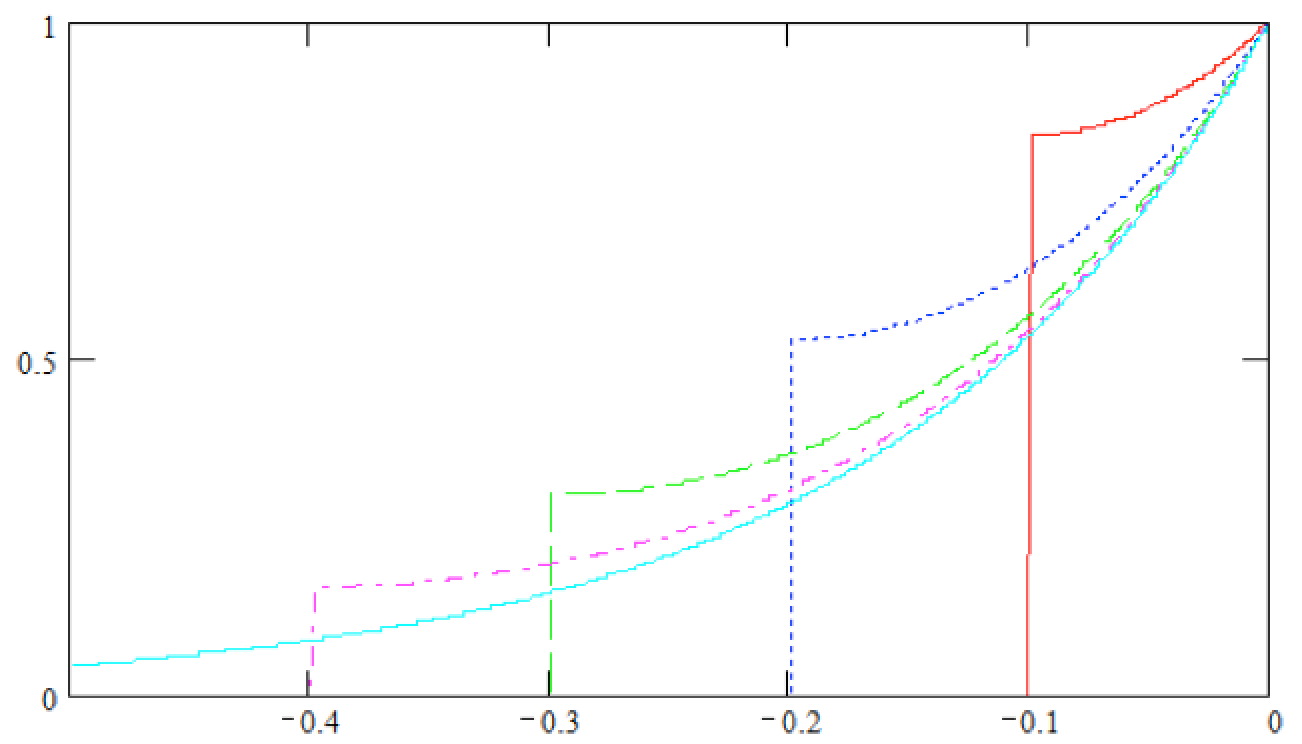 Using "Mathcad" software, I plotted out the scaling term: 1, 2
For Htotal = 0.1 λ
For that plot, I expressed both z (the observer's depth) & Htotal (the total ocean depth)

in units of λ (i.e., in multiples of the water wave's wavelength)

Here are my plots for seas with total depths of 0.1 λ, 0.2 λ, 0.3 λ, 0.4 λ and 0.5 λ   

Per my intuition, pressure wave amplitudes DO fall rapidly with depth (to the left)

Indeed, they damp out at even depths << one water wave wavelength
For Htotal  = 0.2 λ
For Htotal  = 0.3 λ
For Htotal  = 0.4 λ
z / λ
But the plots also showed something that I did NOT expect:

Damping is much more gradual in shallower seas (e.g., the sea 0.1 λ deep)
1) https://wecanfigurethisout.org/ENERGY/Web_notes/Exotics/Exotics%20-%20Supporting%20-%20Files/Pressure%20below%20water%20waves.mcd2) https://wecanfigurethisout.org/ENERGY/Web_notes/Exotics/Exotics%20-%20Supporting%20-%20Files/Presssure%20below%20water%20waves%20-%20mathcad.pdf
Consequences for mWave-like submerged pressure wave converters?
It's not only desirable but extremely desirable that they be placed close to shore,

where water depth is only a small fraction of the local water waves' wavelength

But from above, typical wavelength for a "moderate" / "Sea State 4" wave is ~ 34m

A small fraction of that (e.g., less than 1/4) would be only < 8m (< 24 feet)

At that depth, normal water movement (and thus force) might be withstood

But storm wave movement / force might easily demolish submerged converters

While at the surface, storm water movement / force would be even more severe

making floating wave power converters even more susceptible to damage

Wave Power (of all kinds) thus confronts at least two severe challenges:

The protection of any submerged moving parts from seawater corrosion

The protection of all parts from extreme weather conditions
An Introduction to Sustainable Energy Systems: WeCanFigureThisOut.org/ENERGY/Energy_home.htm
Bottom lines regarding Wave Power:
Contrary to at least my expectations:

Calculations show that wave energy incident upon our coasts is

large enough that it could someday provide much of our coastal power

But conversion schemes explored to this point seem to be:

Impractical

 Prone to unacceptably early failure

Easily damaged by or damaging of the Environment

Which brings to mind a statement made by multiple sources:  

"Wave Power seems to be where Wind Power was 30 years ago"

Which is to say:	

Wave Power's huge potential is finally becoming appreciated

All we've got to do now is is figure out HOW to do it!
Floating Photovoltaic Farms
An Introduction to Sustainable Energy Systems: WeCanFigureThisOut.org/ENERGY/Energy_home.htm
One final form of water-based power:
Which uses no-longer-exotic solar power, but in an EXOTIC LOCATION: 

On platforms floating out in the middle of smallish Lakes
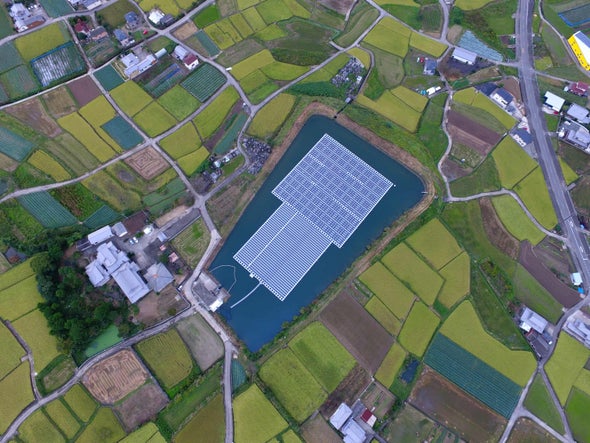 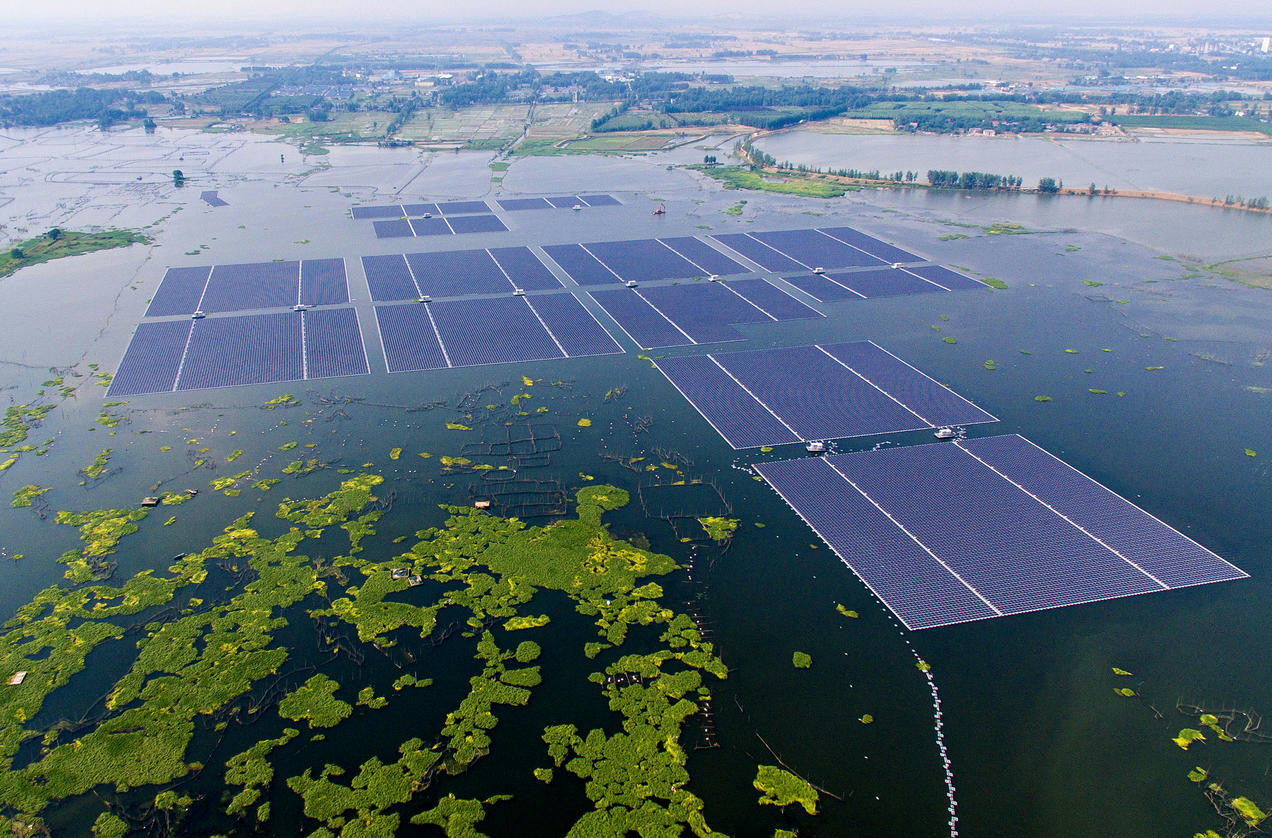 https://www.scientificamerican.com/article/putting-solar-panels-on-water-is-a-great-idea-mdash-but-will-it-float/
https://news.energysage.com/floating-solar-what-you-need-to-know/
Why go to such trouble? Because, as noted in my evaluation of Tidal Stream power:

Solar farms produce low power per land area: 12-50 W / m2 = 12-50 MW / km2  

Further, unlike wind farms, they require EXCLUSIVE USE of the land they occupy 1
1) See my note set: Today's Photovoltaic Solar Cells (pptx / pdf / key)
But open land is often not available near our cities & factories
Or, if available, those cities & factories have probably driven up its expense

So the idea is to instead put small arrays of solar cells on floating platforms

Which might be no more than slightly-reinforced slabs of styrofoam

And to then tie those individual platforms into flexible rafts

With ties possibly provided by the solar cell output cables themselves

But why limit such floating solar farms to only "smallish" lakes?

Wouldn't LARGE LAKES offer the opportunity to build LARGE floating farms?

For instance, around the edges our U.S. Great Lakes

Ecological impact on such lakes is of course a concern

But there's also the issue of Water Wave power (as discussed above):

On any large body of water, winds can produce large waves

which might EASILY devastate fragile solar cells & floating platforms
The potential of FPV (Floating Photovoltaic) power?
Just a few years ago it seemed (at best) not much more than a curiosity 

If so, it's a curiosity that has now found its niche:

Its claimed that in 2016-17, 200 MW of FPV power was installed

And that by the end of 2018 that it had reached 1.1 GW 1

That remarkable growth is attributed to factors including: 1-4

- Costs only 25% higher than land-based solar due to:

Elimination of land costs  

Elimination of foundations & supporting structures

Elimination of often otherwise required artificial PV cell cooling schemes

Simple / inexpensive construction & decommissioning (float out / float off)

- Massive (up to 80%) reduction in evaporation from water storage reservoirs

- Elimination of algae blooms (and resultant fouling) in industrial cooling ponds
1)  https://en.wikipedia.org/wiki/Floating_solar                     2)  https://www.solarpowerworldonline.com/2019/07/will-floating-solar-arrays-float-or-sink/3) https://www.scientificamerican.com/article/putting-solar-panels-on-water-is-a-great-idea-mdash-but-will-it-float/4) https://news.energysage.com/floating-solar-what-you-need-to-know/
Global warming makes FPV's suppression of reservoir evaporation very attractive
But FPV's use in cooling ponds also has very substantial potential,

especially in the cooling ponds already frequently associated with power plants

A particularly large example:  Virginia's largest lake, 53 km2 Lake Anna, 1

which is actually the manmade "cooling pond" for a dual nuclear power plant:
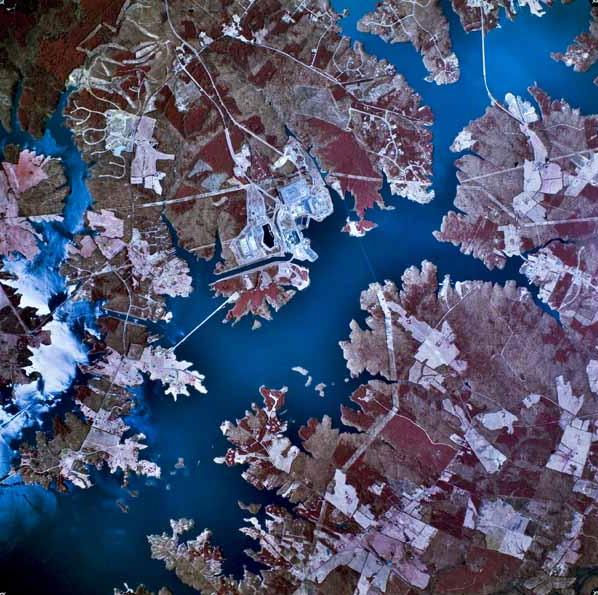 The possibility:

From a few slides ago:

Solar PV farms = 12-50 MW / km2  

Multiplying that by Lake Anna's 53 km2:

=> Possible PV plant of 636 - 2650 MW

The upper (likely optimistic) number actually

exceeds dual nuclear plants' 1790 MW 2
1)  rhttps://en.wikipedia.org/wiki/Lake_Anna                           2) https://en.wikipedia.org/wiki/North_Anna_Nuclear_Generating_Station
Wind Power Balloons & Kites
An Introduction to Sustainable Energy Systems: WeCanFigureThisOut.org/ENERGY/Energy_home.htm
Is there an analogous "EXOTIC LOCATION" awaiting wind power?
It wouldn't be out on the water because, for wind power, that is no longer exotic:

Near shore & floating-wind turbines are already mainstream technologies 1

Flying Wind Turbines would still qualify as exotic - But why go to the trouble?

One reason:  As with water flows, wind flow power increases as velocity cubed

Which makes reaching even modestly faster winds very desirable

Winds are ultimately driven by thermal gradients high in the atmosphere

And they are ultimately slowed by interaction with the ground (& things on it)

The net result:  Wind speed increases rapidly above the ground: 2, 3
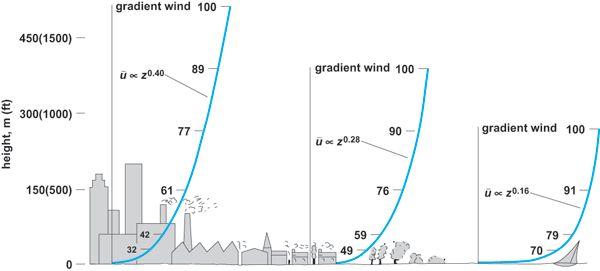 1)  See my notes set:  Wind Power - Part II (pptx / pdf / key)

2) See my note setLWind Power I (pptx / pdf / key)

Figure & 3) http://rockets2sprockets.com/issue-cross-winds-wind-tunnels/
The reach higher / faster winds, turbine towers have grown taller:
The logical progression (according to at least some entrepreneurs)?
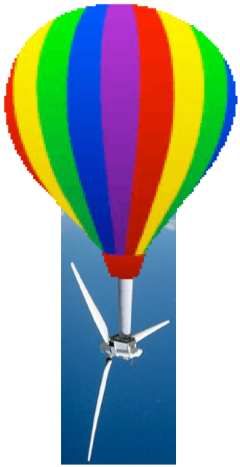 Airborne wind turbines
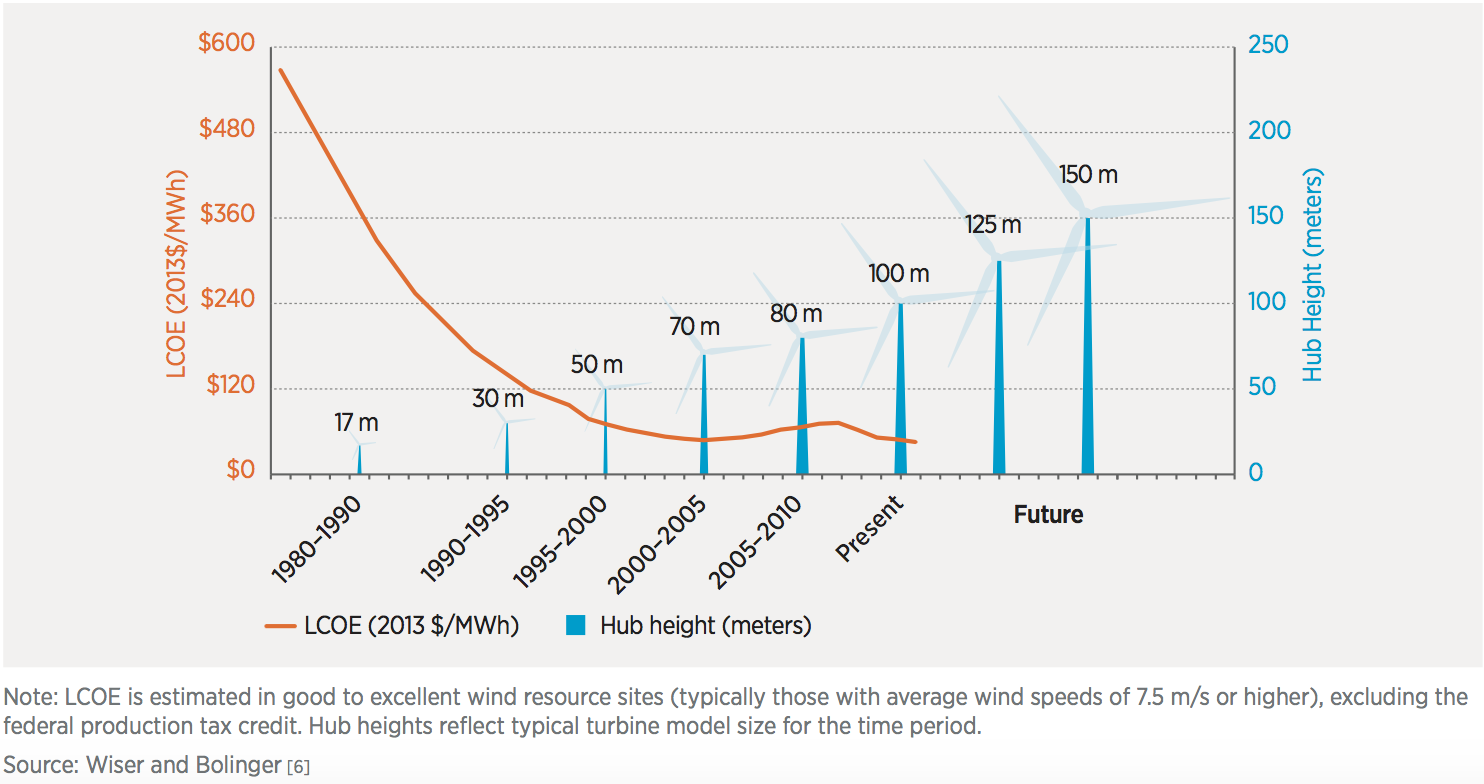 Figure: p 63. Wind Vision Report – US DOE:  https://www.energy.gov/eere/wind/wind-vision
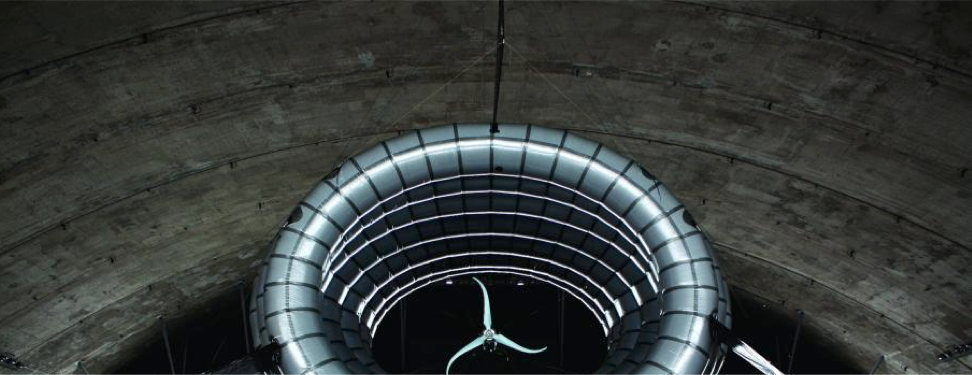 Which might actually look more like this:
As featured in a 2014 Popular Science Magazine article: 1

The Massachusetts startup company Altaeros was assembling a "Buoyant Air Turbine"

- A helium-filled cylindrical wing held aloft by the

combination of helium's buoyancy + wing's lift

- To fly at up to 2000 feet, in winds up to 75 MPH

Prototype's Specifications (picture at right): 

- Fourteen feet long

- Designed for 30 kW power out

- Larger model to produce 200 kW (with megawatt unit envisioned)

Target Markets?

- Remote sites with weak sunlight (=> grant from Alaska Energy Authority)

- Temporary industrial sites (e.g. construction or well drilling)

- Sites with low ground wind speeds
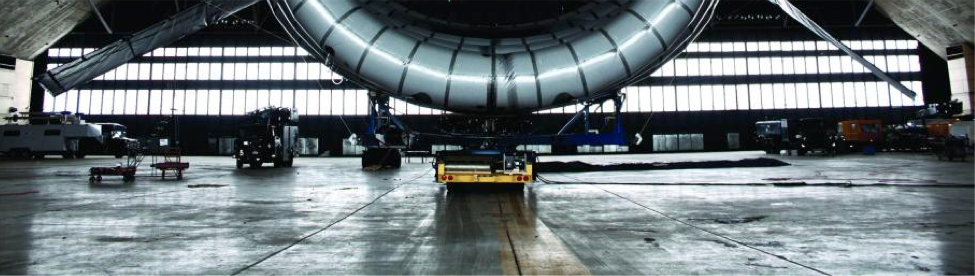 1) https://www.popsci.com/article/science/quest-harness-wind-energy-2000-feet/
Or it might be simpler (and safer) to just: Go Fly a Kite
As featured in a 2012 Spectrum Magazine article: 1

The North Carolina company WindLift proposed getting rid of balloons:

- Eliminating their very expensive helium

- Keeping the heavy electrical generator on the ground, thus decreasing 

required lift AND the mass available to fall on someone / something

Kite tugs out rope turning ground based generator (motor)

Motor (generator) then reels back in partially collapsed kite - then repeat cycle:
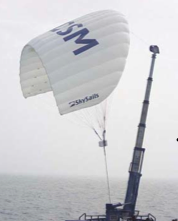 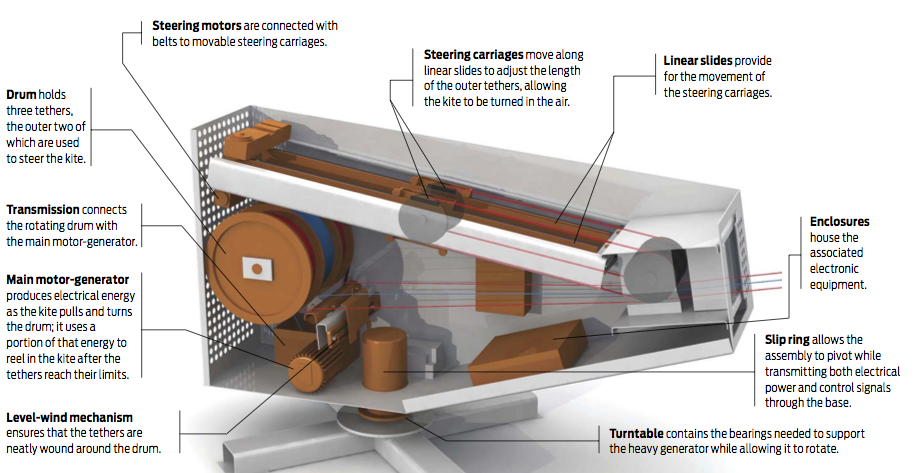 Prototype kite
Ground generator unit
1) http://spectrum.ieee.org/energy/renewables/the-benefits-of-airborne-wind-energy
These designs would exploit faster high altitude winds
But being so much smaller than present day ground-based wind turbines,

they would intercept vastly narrower wind area, 

 with probable result of producing far less wind power per turbine

Further, while Floating Photovoltaics operating in their "exotic location" 

would produce power in the absence of human operators 

Wind turbine balloons & kites would require human monitoring during operation,

plus likely intervention morning & evening to raise & lower them

It's thus unsurprising that Altaeros's website no longer discusses wind power 1

Or that, while WindLift continues to pursue that goal, 2

its website now describes an entirely different non-kite design,

which appears to have now "flown" in only computer simulations
1) http://www.altaeros.com/
2) https://windlift.com/
Solar Power Satellites
An Introduction to Sustainable Energy Systems: WeCanFigureThisOut.org/ENERGY/Energy_home.htm
To have a much larger impact, what about: Orbiting Solar Arrays?
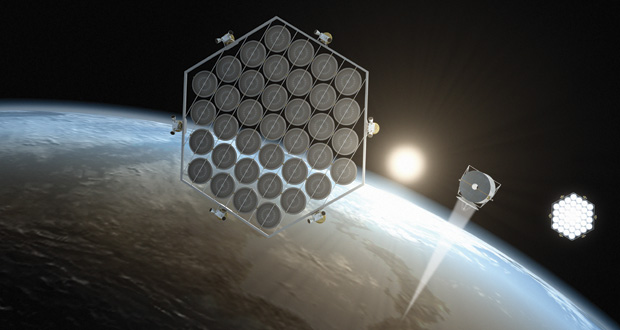 Which have been proposed by the Japanese Aerospace Exploration Agency (JAXA): 1

Said to be possible within twenty five years, with 1 GW power output

Their power would be beamed down via microwave radio or laser beams

Array would weigh more than 10,000 tonnes and be several kilometers across
1) How Japan Plans to Build an Orbital Solar Farm, IEEE Spectrum Magazine, April 2014
online at: http://spectrum.ieee.org/green-tech/solar/how-japan-plans-to-build-an-orbital-solar-farm
Motivation (at least) is crystal clear:
As described in my Solar Power note sets:

Our atmosphere absorbs ~ 1/4 of sun's power:  1.35 kW / m2 => 1 kW / m2

Remainder is diluted when incident at shallow angles (i.e., not at noon)

And totally blocked by the earth itself (for a particular location) half the time

Net result (from U.S. National Renewable Energy Lab calculator website):
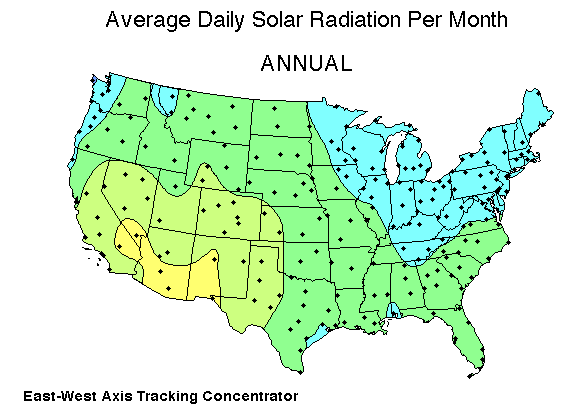 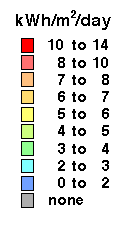 But 1 kW-h/m2/day = 41.6 W / m2 

So BEST U.S. sites have annual average incident solar power of ~ 200 W / m2
http://rredc.nrel.gov/solar/old_data/nsrdb/1961-1990/redbook/atlas/serve.cgi
Versus an orbital solar array:
Once aimed at the sun, it should stay aimed at the sun (except for tidal effects)

And, when not blocked by the earth, a satellite receives that constant 1350 W / m2

Almost 7X better than our BEST U.S. sites

And ~ 15X better than at our poorer (non-desert contiguous 48 state) sites

But the (first) big caveat is "when not blocked by the earth"

Time for a little orbital mechanics:

We want an object (the solar array) to orbit at a distance r above earth's center

Acceleration of object due to earth's gravity = G M / r2

Inducing a centripetal acceleration on object = v2 / r  

Where v = orbital circumference / orbital period = 2 p r / T
An Introduction to Sustainable Energy Systems: WeCanFigureThisOut.org/ENERGY/Energy_home.htm
Equating gravitational and centripetal forces to get orbits:
G M / r2 = (4 p2 r2 / T2) / r   which yields   (4p2 / GM) r3 = T2

G (universal gravitational constant) = 6.67 x 10-11 m3 / (kg – s2)

Earth parameters:  	M = 5.97 x 1024 kg 	Radius = 6371 km

So earth's circumference = 40,029 km   

(Which I remember as 24,000 miles => Equatorial spin of 1000 MPH)

Constant (4p2 / GM) in equation then becomes:  9.913 x 10-14 s2 / m3

Some space agency is going to have to launch pieces of solar array into orbit

Most launches are into LEO (low earth orbit) 160-2000 km above surface

ISS orbits ~ 400 km above earth => orbital radius of 6800 km, and a period of:

T = √[9.913 x 10-14 s2 / m3 x (6.8 x 106 m)3] = 5,583 sec = 93 minutes
An Introduction to Sustainable Energy Systems: WeCanFigureThisOut.org/ENERGY/Energy_home.htm
Problems with low earth orbit (LEO):
Earth will still block the sun half the time 

We just lost half of our potential power enhancement!

Satellite won't stay above our location 

Assuming that world is not willing to share in the cost & benefit of the satellite,

How do WE (the builders / financers of the array) get all of its power?

We'd have to store power until array passed overhead - which is NOT once per orbit!

It passes overhead far less frequently

Because the earth is rotating under its orbit:

Figure plots flyovers as ~ once in 8 orbits

=> twice a day (only!)

So we'd ALSO need HUGE orbiting energy storage (12 GW-hours of it!)
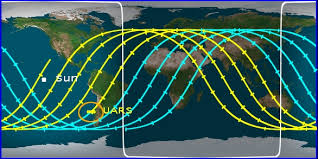 Figure: http://www.universetoday.com/89063/must-see-video-falling-nasa-uars-satellite-observed-while-still-in-orbit/
So instead use a geosynchronous orbit:
Meaning that we now want an orbital period of one day to match our rotation

Put T = 24 hours = 86,400 seconds into (4p2 / GM) r3 = T2  and solve for r:

r = [(8.64 x 104 s)2 / (9.913 x 10-14 s2 / m3)]1/3 = 42,227 km

Subtracting out earth's radius => 35,856 km above earth surface

How much time will orbiting solar array then spend in earth's shadow?

Orbital circumference is now 2 p x 42,227 km ~ 265,000 km

Width of earth's shadow ~ earth diameter = 2 x 6371 km = 12,742 km

Fraction of time in shadow ~ 12,742 / 265,000 ~ 4.8%  

So we'd then get almost full 7X–15X enhancement of solar energy to the array!
An Introduction to Sustainable Energy Systems: WeCanFigureThisOut.org/ENERGY/Energy_home.htm
But at least two very non-trivial issues remain:
First: The cost of launching array's parts into geosynchronous orbit:

NASA figure for cost to launch into (unspecified) orbit is $10,000 / kg 1

This, almost certainly, refers to low earth orbit only

Gravitational potential energy goes as 1/r

r for high geosynchronous orbit is ~ 6X r for low earth orbit

If cost scales as potential energy of orbit, geosynchronous cost => ~ 60 k$ / kg

Planned Japanese station weighs 10,000,000 kg => $6 x 1011 = 600 B$ to launch

If array provided 1 GW (106 kW) power for 20 years (limited by cell lifetimes):

Launch cost (alone) = $6 x1011 / [(20 x 365 x 24 hours) x (106 kW)]

To cover that cost (alone), charge for satellite's power would have to be:

3.42 $ / kW-hour  vs present day U.S. power costs of 10-20 cents /kW-h

(i.e., solar array's power would be 17 to 34 times more expensive)
1) http://www.nasa.gov/centers/marshall/news/background/facts/astp.html_prt.htm
The second issue: The array's 1 GW power beam:
Now only possible using microwaves (not lasers)

Which would be aimed at offshore receivers:

But microwave beams naturally spread out

And there is the nightmare scenario of a beam 

being deliberately diverted as a weapon

Hard proof of RF radiation harm is as yet very slim

But many worry about cell phones & AC power lines

For which US / Euro power limits are currently:

1.6 - 2 W of RF radiation / kg of tissue 1

A 1 GW beam could exceed that limit even spread over 500,000,000 kg of living tissue

I wouldn't want to go anywhere near the proposed power receiver (figure), and 

I'd be uneasy with an unfriendly country's array orbiting anywhere above me
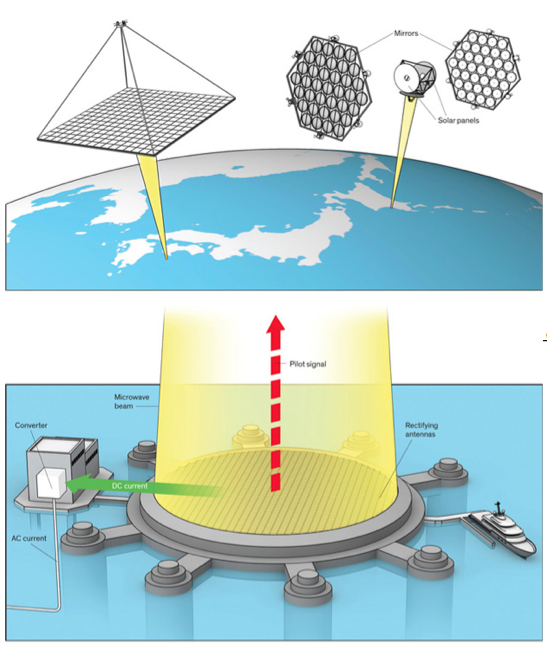 How Japan Plans to Build an Orbital Solar Farm, IEEE Spectrum Magazine, April 2014
1) http://en.wikipedia.org/wiki/Mobile_phone_radiation_and_health
Fusion Power
An Introduction to Sustainable Energy Systems: WeCanFigureThisOut.org/ENERGY/Energy_home.htm
What about the holy grail of clean power: Nuclear Fusion?
To start at the beginning, what exactly is nuclear fusion?

And how does it compare with conventional chemical fusion (i.e., chemistry)?

Chemical fusion combines atoms into molecules (or larger molecules)

Nuclear fusion combines atoms (or atom fragments) into larger atoms

Compare those alternatives for a pair of starting "Deuterium" atoms:

Deuterium = Hydrogen with a nucleus of 1 proton (   ) PLUS 1 neutron (   )

(Starting with both protons + neutrons simplifies nuclear fusion)


The Reactants:
Electron Clouds
An Introduction to Sustainable Energy Systems: WeCanFigureThisOut.org/ENERGY/Energy_home.htm
The products of chemical fusion vs. nuclear fusion:
Chemically fused pair of Deuterium atoms:

(=> 1 Deuterium molecule)
Nuclear fused pair of Deuterium atoms:

(=> 1 Helium atom)
~ 10-10 m
~10-15 m
Energy liberated:

9.6 electron-Volts per molecule

=> 222 kcal per mole 1
Energy liberated: 

17.6 Million electron-Volts per atom 2

=> 409 million kcal per mole
Nuclear Fusion's energy advantage: ~ 2 million times

PLUS the fact that its products are often benign simple atoms
1)https://atct.anl.gov/Thermochemical%20Data/version%201.118/species/?species_number=348
2) hhttp://hyperphysics.phy-astr.gsu.edu/hbase/NucEne/fusion.html
The challenge is GETTING nuclear reactions to even occur
Chemical reactions require close approach of the reactant atom's electron clouds 

A catalyst can facilitate this by getting those atoms to 

settle down on its surface, immediately beside one another

Or in the absence of an effective catalyst, heat can be added to accelerate 

reactants' motion to the point that collisions will drive them close together

Nuclear reactions require close approach of the reactant's nuclei

For intact atoms, negative electron cloud repulsion prevents such an approach

Instead, extreme heat must be added to the point that:

1) Electron clouds are torn from nuclei (creating what's called a plasma)

And that

2) Nuclei accelerate to speeds so fast that their positive nuclear charge

repulsion is overcome by the momentum / energy of their motion
An Introduction to Sustainable Energy Systems: WeCanFigureThisOut.org/ENERGY/Energy_home.htm
How hot is hot enough?
That's determined by how close the speeding nuclei must come to one another

The answer (NOT taught in high school physics, or even most college physics classes):

Nuclei must come close enough for the Stong Nuclear Force to kick in

It's "strong" because it offsets the charge repulsion between the nucleis' protons

Fortunately, all we need to know about the Strong Nuclear Force is that

it only becomes significant at nuclear separations < 1 femtometer (10-15 m)

(i.e., as in my preceding figure, at dimensions comparable to the size of nuclei)

For Nuclear Fusion to begin, two speeding nuclei must have enough kinetic energy

that they can overcome the potential energy barrier created by

their charge repulsion at that critical separation of about 1 femtometer

Once / if they top that potential energy barrier, the Strong Nuclear Force takes over,

drawing those two nuclei together, fusing them into a new larger single nucleus
An Introduction to Sustainable Energy Systems: WeCanFigureThisOut.org/ENERGY/Energy_home.htm
A "back of the envelope" calculation of that "ignition" condition:
From high school physics, for two atoms with n protons in each of their nuclei,

the charge repulsion energy between those nuclei when separated by r is:

E charge repulsion = (1/4 π εo) (n q) 2 / r

Where q = is magnitude of proton charge = 1.6 x 10-19 Coulombs  

εo = permittivity of free space = 8.85 x 10-12 Coulombs / Volt-meter    

n = number of protons in each nucleus

r = separation of the nuclei 

Which plots as:
Charge Repulsion Energy
r
1 fm
1 fm
Repulsive Energy AT 1 fm 
= (1/4πεo) (n q)2/(1 fm)
Nuclei must start toward one another with that much kinetic energy
A particle's kinetic energy is determined by its temperature

In fact they are virtually synonymous, with their relationship being

Kinetic energy of a particle (at temperature T) ~ k T  

	k = Boltzmann's constant = 1.38 x 10-23 kg-m2 / s2 °K

To get the required temperature, equate that kinetic energy with the

repulsive barrier's height at 1 fm (where Strong Nuclear Force takes over):

k T = (1/4 π εo) (n q)2 / (1 fm)          Or:       T = (1/4 π εo k) (n q)2 / (1 fm)      

Putting in the numbers for Deuterium nuclei (where number of protons n = 1):

   T = (1.6x10-19 C)2/(4π)(8.85 x 10-12 C/V-m)(1.38 x 10-23 kg-m2/s2 °K)(10-15 m)

   = 17 billion °K (C-V / kg-(m/s)2) 	things in parenthesis = Joule/Joule => 1

Temperature to initiate hydrogen fusion is ~ 17 BILLION degrees (K)  1
1) Wikipedia's official / supposedly expert plots show onset of strong fusion at ~ 1-10 billion degrees Kelvin:https://en.wikipedia.org/wiki/Nuclear_fusion
That is (literally) an otherworldly high temperature:
In fact, until 1 November 1952, it was only reached deep within stars

One barrier to Fusion is thus GETTING nuclei up to such stellar temperatures

Another barrier to Fusion is KEEPING nuclei at such temperatures 

LONG ENOUGH enough for them to experience a chance collision 

ANY CONTACT / INTERACTION WITH NORMAL MATTER (still a billion times cooler)

and they'll immediately loose energy to that matter, quenching their temperature

To accomplish this, in most experimental Fusion Reactors (the ONLY kind we have!):

1) Nuclei are suspended in ultrahigh vacuum chambers (which are ~ matter-free)

2) They're held away from chamber walls by specially-shaped magnetic fields

2) They're heated via pulsed electromagnetic fields
An Introduction to Sustainable Energy Systems: WeCanFigureThisOut.org/ENERGY/Energy_home.htm
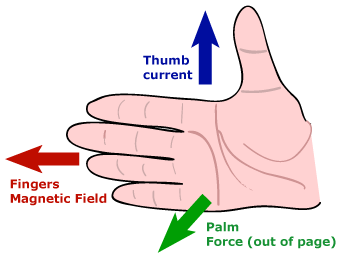 Confining those ultrahot nuclei via magnetic fields:
The necessary fields are created by strong electromagnets wrapped around

the plasma/nuclei-containing ultrahigh vacuum chamber

These create the magnetic field configuration known a "magnetic bottle"

As explained in my note set about Electric and Magnetic Fields (pptx / pdf / key):

Magnetic fields push charges sideways, without affecting their energy

This strangeness is described by the "first right hand rule:" 

The result: Charge trying to cross Magnetic field lines instead

ends up looping around or spiraling along those lines:
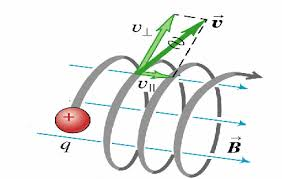 http://www.swapyournotes.com/articledetail/articledetail.html/632/
http://astarmathsandphysics.com/a-level-physics-notes/electricity/a-level-physics-notes-the-magnetic-bottle.html
Early Magnetic Bottles were sealed by magnetic mirrors at both ends:
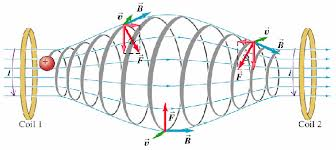 http://astarmathsandphysics.com/a-level-physics-notes/electricity/a-level-physics-notes-the-magnetic-bottle.html
The "mirrors" were just concentrated / intensified end magnetic fields 

which caused the nuclei to slow, and then reverse the direction of their spiral

such that (most) went back and forth until (hopefully) a collision occurred

Work on such Magnetic Confinement Fusion 1 began in the 1940's

The first major advance came in the 1960's with Russia's toroidal Tokamak

in which nuclei could just continue spiraling along loops of magnetic field
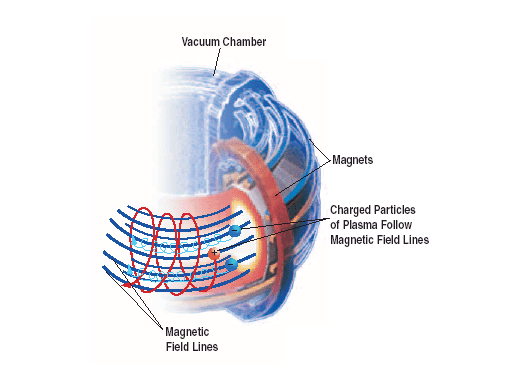 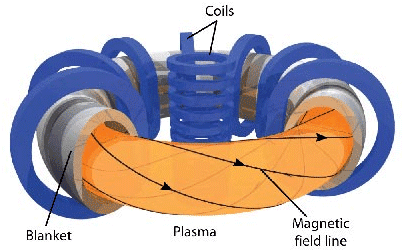 http://ffden-2.phys.uaf.edu/211_fall2002.web.dir/paul_gradney/gradney_fusion/tokamak.htm
http://new.math.uiuc.edu/math198/MA198-2009/farrell1/
1) https://en.wikipedia.org/wiki/Magnetic_confinement_fusion
Over the last 75 years non-magnetic schemes have also been tried:
Most notably Internal Confinement Fusion 1 which resembles a hydrogen bomb

 in its use of a surrounding explosive force to implode a nuclear charge

But in contrast, the quantity of nuclear fuel is extremely small (e.g., 10 mg) 1

And implosions are extremely short (typically induced by ultrashort laser pulses)

Best known was U.S. Lawrence Livermore National Lab's National Ignition Facility 2

in which 192 ultrahigh power laser beams converged on a single pellet of fuel
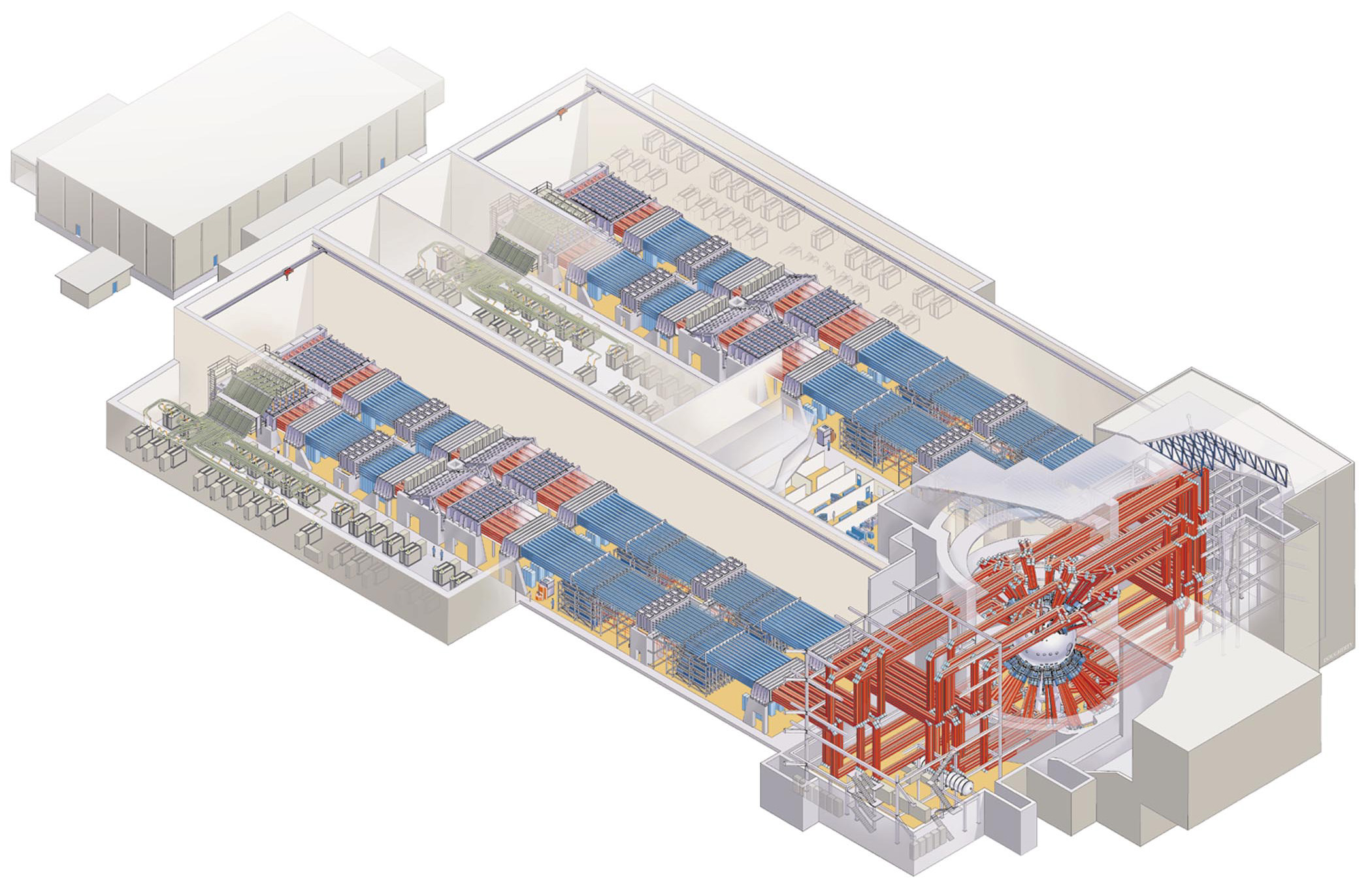 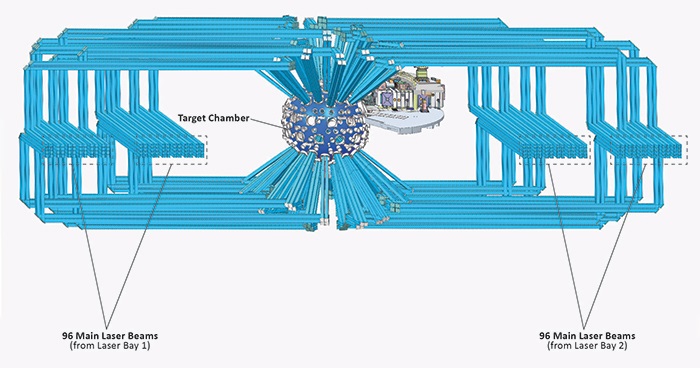 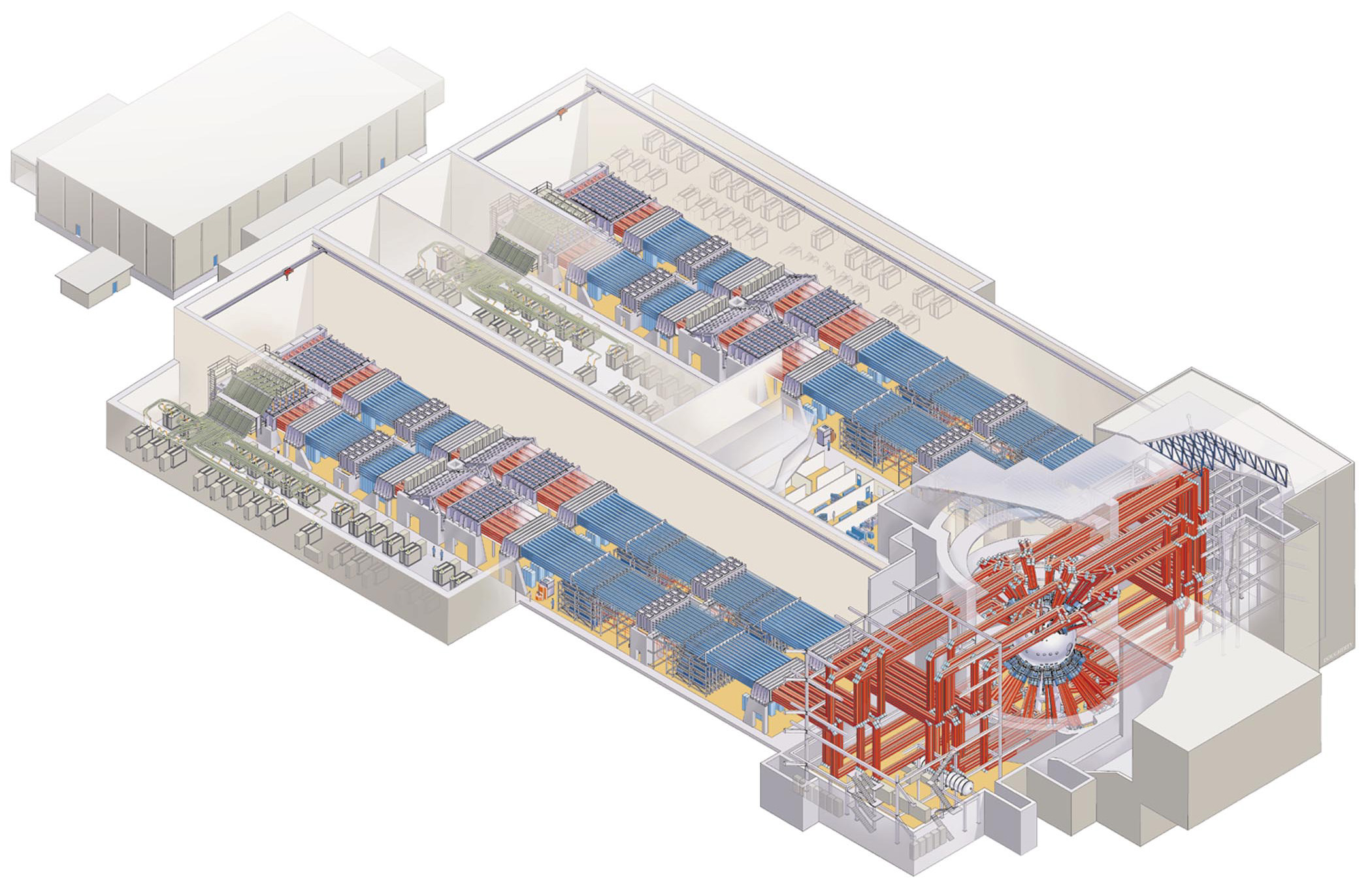 1) https://en.wikipedia.org/wiki/Inertial_confinement_fusionLeft: https://en.wikipedia.org/wiki/National_Ignition_Facility     
Right: https://lasers.llnl.gov/news/inside-look-advanced-radiographic-capability-arc-laser
Progress over that 75 years?
In 2012 the National Ignition Facility program was officially discontinued 1

having achieved only 1/10th of the conditions required to ignite Nuclear Fusion, 1

after a net expenditure (estimated by the NIF itself) of 3.5 billion dollars 2

Projects have demonstrated the occurrence of nuclear fusion, but none has yet even

achieved breakeven (where fusion power out = net power put into the reactor)

I could not even find a source willing to plot a history of fusion power out vs. in

Continuing work? The International Thermonuclear Experimental reactor (ITER) 3

Based in France, this cooperative project costing 20 billion dollars 4

does not even have a breakthrough or game-changing idea in their sights

Indeed, contradicting some theoretical studies,5  ITER's plan is to just build a 

BIGGER Tokamak reactor in the hopes of learning enough along the way,

that a viable fusion reactor might eventually be designed and built
1) https://www.iter.org/newsline/-/3037      2) https://lasers.llnl.gov/about/faqs       3) https://en.wikipedia.org/wiki/ITER
4) https://www.sciencemag.org/news/2016/04/updated-panel-backs-iter-fusion-project-s-new-schedule-balks-cost5) http://iopscience.iop.org/article/10.1088/0029-5515/55/3/033001/pdf
To me as a scientist, 75 years of slow incremental progress strongly suggests:
That it's time to try something REALLY different!
And you may have heard a lot of buzz about new approaches to Fusion, for example:

- Lockheed Martin's secret mini reactor (that will fit on a truck!) 1

- Lawrence Plasma Physics' proton-boron fusion reactor 2

- Helion energy's magnetic compression reactor 3

- General Fusion's liquid metal vortex shockwave reactor

- University of Washington's "Dynomak" variation on existing Tokomak

But none of these have been built (or there's zero public proof of this!)

Instead, many appear as yet to be little more than crowd-funding solicitations

And a few carry the distinct reek of cynical corporate image building
1) http://www.lockheedmartin.com/us/products/compact-fusion.html
2) http://spectrum.ieee.org/energywise/energy/nuclear/how-far-can-crowdfunded-nuclear-fusion-go
3) http://spectrum.ieee.org/energywise/energy/nuclear/silicon-valley-goes-long-on-nuclear-fusion
What about Cold Fusion (and the "scientific conspiracy" against it)?
For the full first half of my career, I worked at the basic research branch of Bell Laboratories

There I rubbed shoulders with a thousand or so fellow physicists, chemists, engineers . . .

In those 21 years, no other event so electrified us as the first rumors of cold fusion

When the unpublished manuscript announcing it began to circulate, anyone and everyone having relevant knowledge and appropriate laboratory equipment dropped whatever they had been researching, and began trying to replicate the reported results

But by late in that week our shared lack of success was becoming more and more discouraging (especially given the relative simplicity of the experiments that had been reported)

Nevertheless, on the following Saturday night, attending a dinner party, some of us still risked irritating our spouses by repeatedly calling back into the lab, hoping to learn of a last minute breakthrough . . .


Yes, chemists' success at Cold Fusion would have embarrassed nuclear physicists

But the overwhelming majority of scientists were hoping (indeed dreaming) it was for real

And thus, in the end, we were just as disappointed as everybody else
An Introduction to Sustainable Energy Systems: WeCanFigureThisOut.org/ENERGY/Energy_home.htm
WHEN might we achieve commercial scale Fusion Power?
On this note set's Resources webpage1 I've collected predictions about Fusion's future:
 
The Path to Fusion Power
Fusion as a Future Power Source: Recent Achievements and Prospects
Nuclear Fusion - Do The Math
It's the 21st Century - Where's My Fusion Reactor?
Why Nuclear Fusion Is Always 30 Years Away
The Uncertain Future of Fusion Energy
Why Nuclear Fusion is Gaining Steam – Again

Some are opaquely technical, others surprisingly understandable (e.g., Do the Math)

A few offer bullish predictions of success, most are much more cautious

But nearly all put a prototype fusion reactor at least 30 YEARS IN THE FUTURE 2

Add to that 20 YEARS for taking a prototype through full development & deployment

And you are almost certainly too late to counter catastrophic climate change
1) Resources Webpage: https://wecanfigurethisout.org/ENERGY/Web_notes/Exotics/Exotics%20-%20Supporting.htm

2) FYI: To my personal knowledge, Nuclear Fusion has been predicted to be "30 Years in the Future" since at least the 1960's
Leading to my personal takeaways from this note set:
I'll continue to pin my hopes on some of the technologies already in this figure:
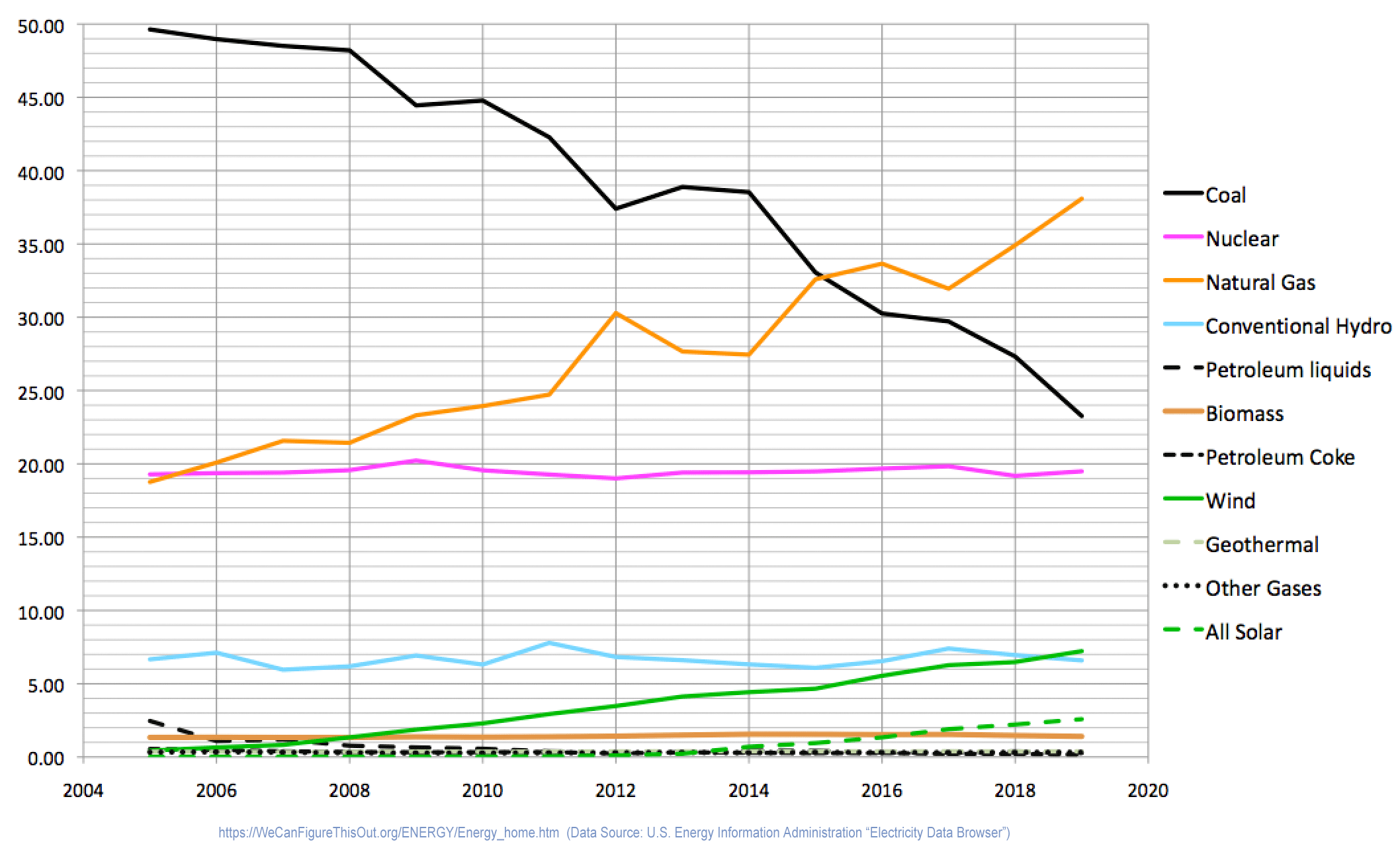 Sources of U.S. Electrical Power
Or on "exotic" (a.k.a. "emerging") technologies for which scientific calculation
 
	confirms that the power source into which they hope to tap is large enough

		that there's the possibility of someday qualifying for such a figure

At least if no "as yet unimaginable" breakthrough is required to capture that power
1) From my note set;  U.S. Energy Production & Consumption (pptx / pdf / key)
Credits / Acknowledgements
Some materials used in this class were developed under a National Science Foundation "Research Initiation Grant in Engineering Education" (RIGEE).

Other materials, including the WeCanFigureThisOut.org "Virtual Lab" science education website, were developed under even earlier NSF "Course, Curriculum and Laboratory Improvement" (CCLI) and "Nanoscience Undergraduate Education" (NUE) awards.

This set of notes was authored by John C. Bean who also created all figures not explicitly credited above.  






Copyright John C. Bean 

(However, permission is granted for use by individual instructors in non-profit academic institutions)
An Introduction to Sustainable Energy Systems: WeCanFigureThisOut.org/ENERGY/Energy_home.htm